ENGLISH CLASSRano učenje engleskog jezikaVoditeljica: Kristina Brežac Legović
Dječji vrtić Vižinada
2022./2023.
One, two buckle my shoe three, four open the door – FOR ENGLISH!Otvaramo vrata i krećemo na putovanje engleskim jezikom…
Buckle my shoe
Na putu otkrivanja engleskog jezika prvo smo upoznali boje… spajali smo ih u lančić od boja i prijateljstva – COLOUR CHAIN.
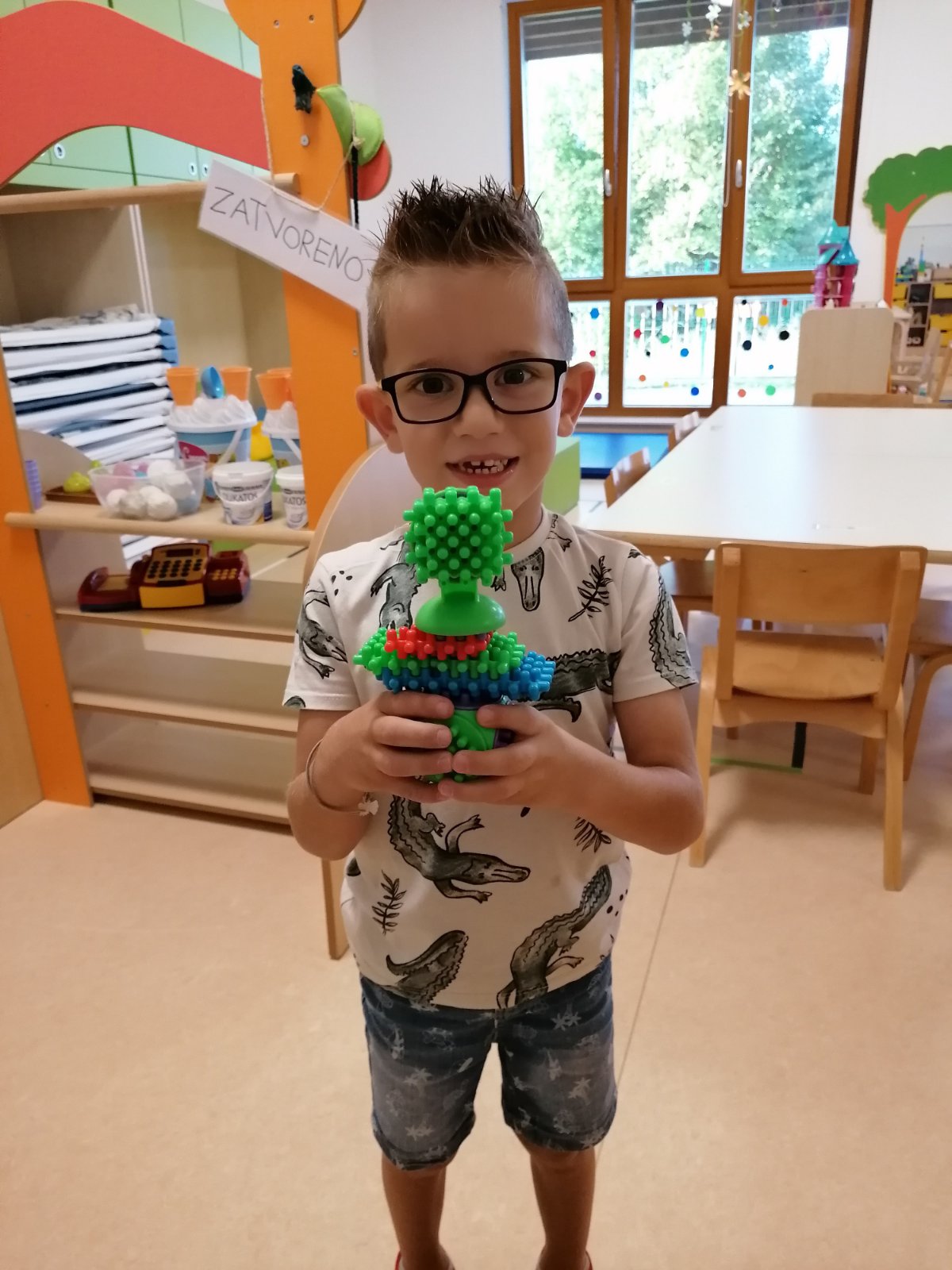 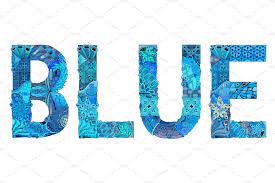 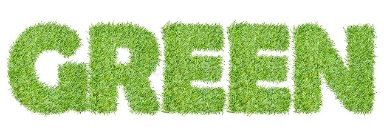 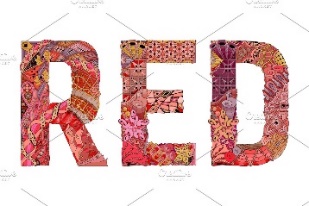 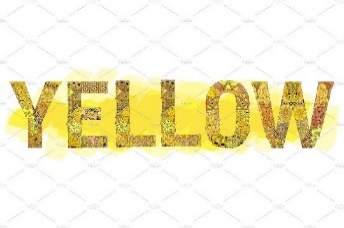 Igre za prepoznavanje i imenovanje boja – COLOUR GAMES.
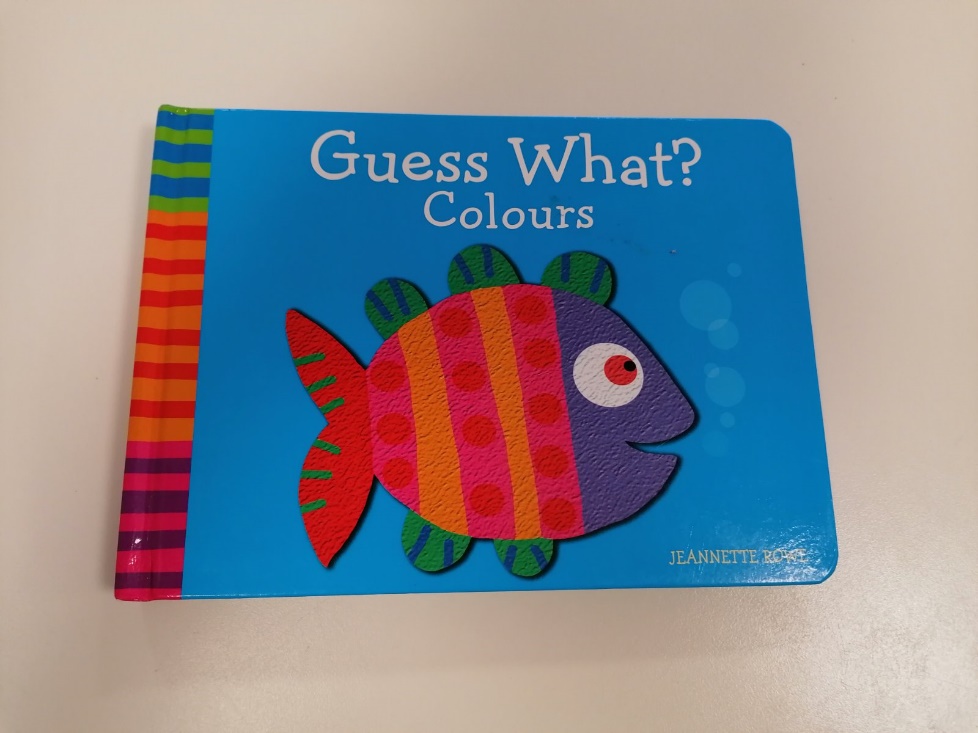 Igra UP and DOWN (gore i dolje) je jedna od omiljenih.
Pokretom se sve lakše usvaja i zato je tu igra DANCE FREEZE (Glazbeni kipovi).
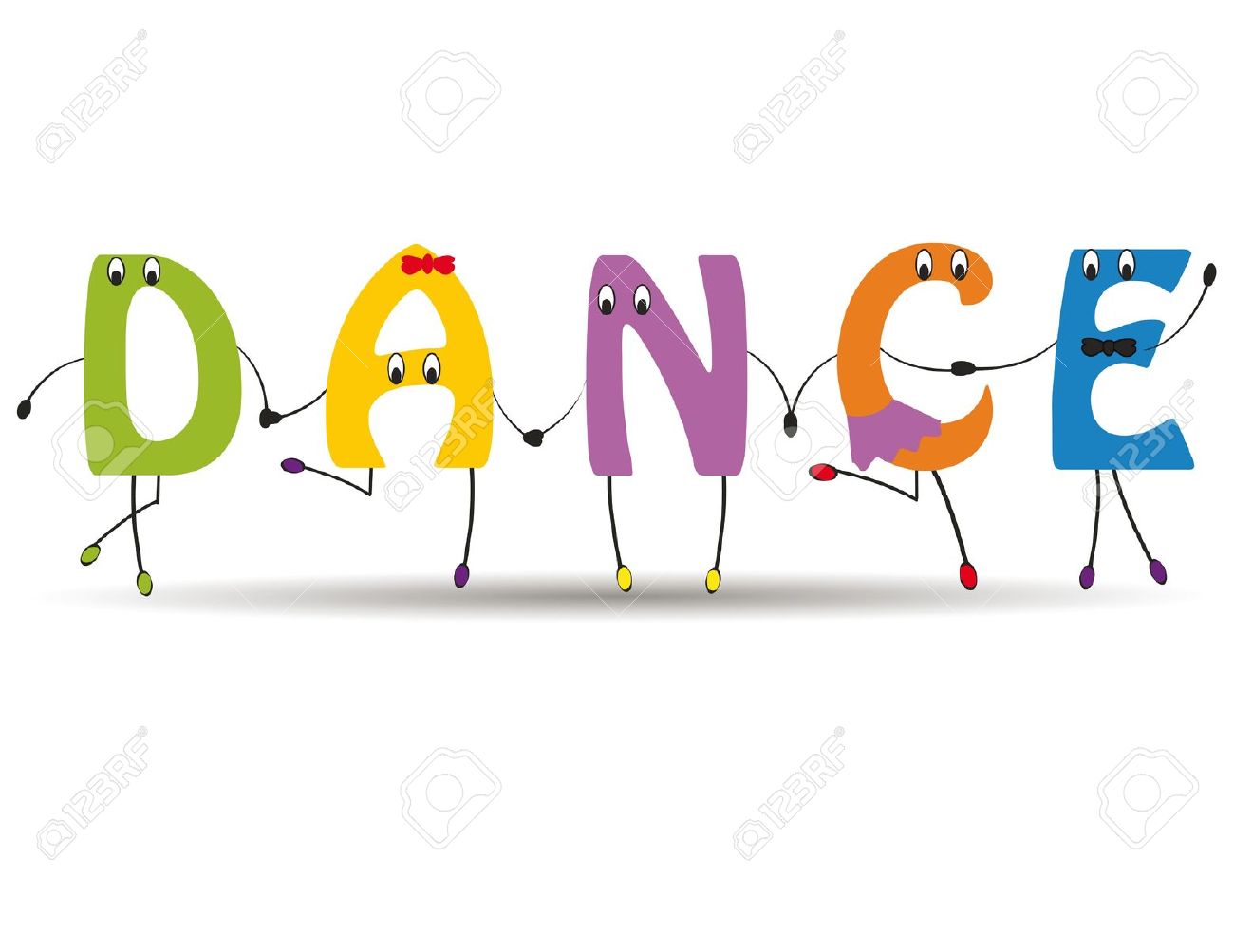 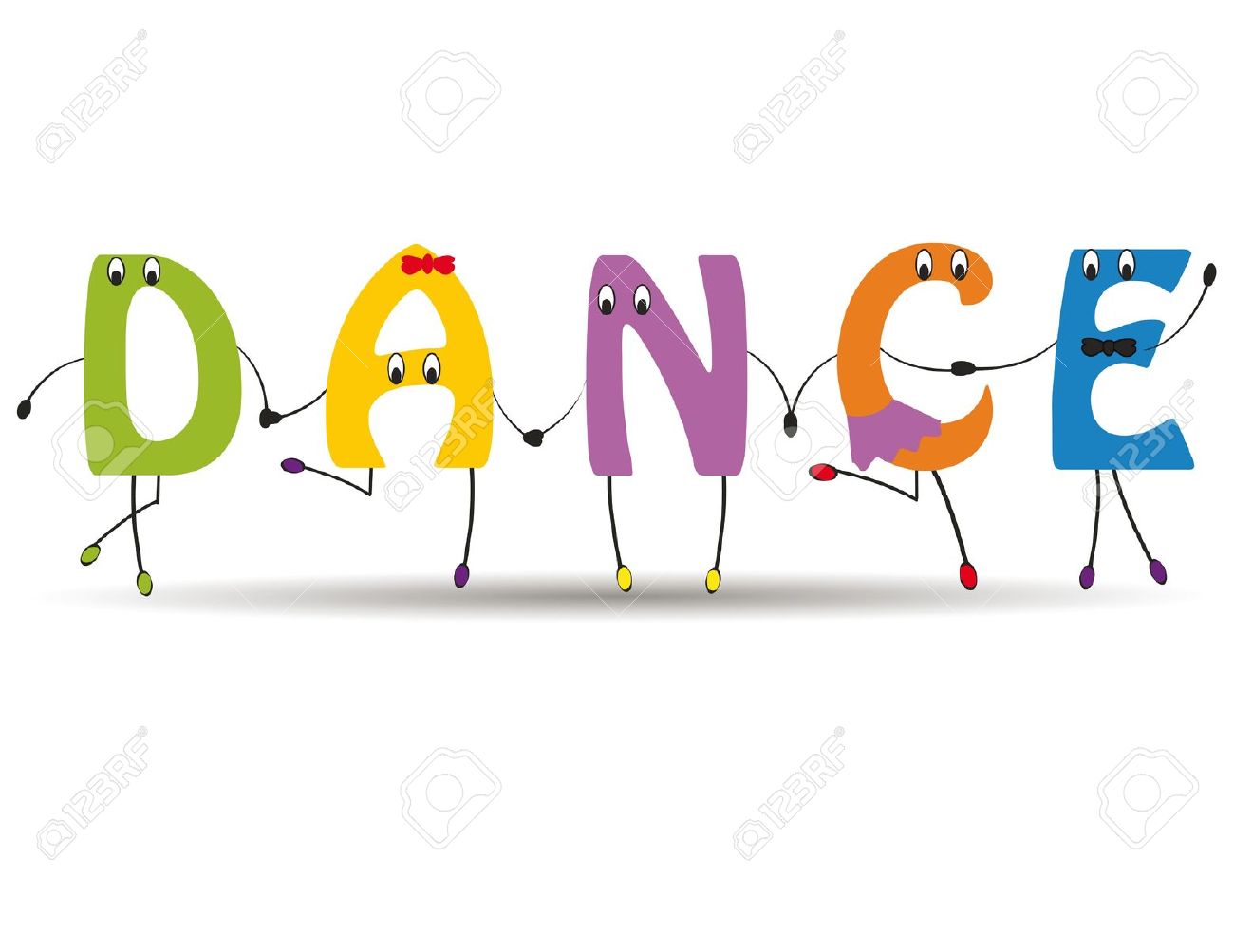 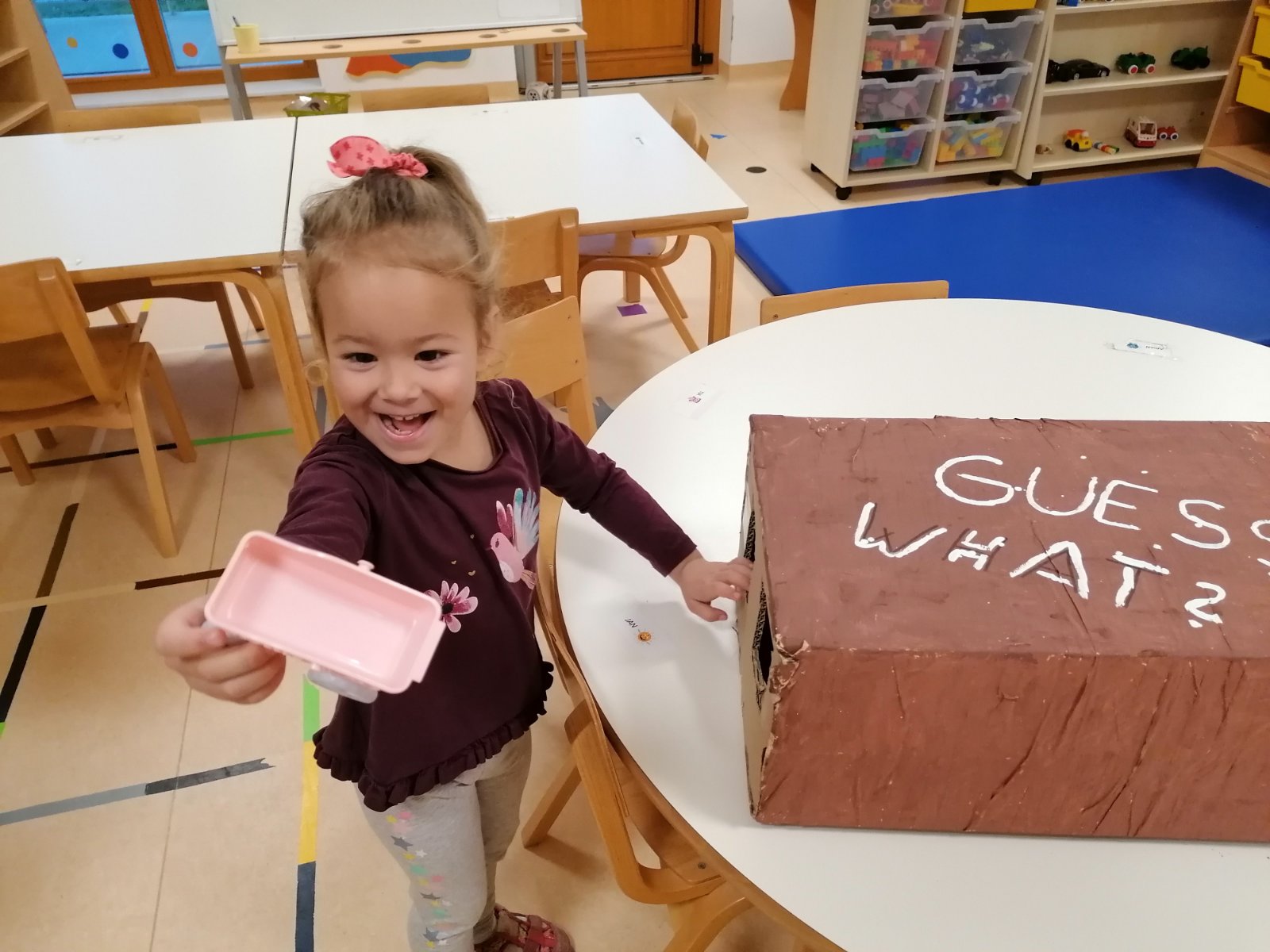 U našoj se kutiji nalaze razni predmeti, pa se mi pitamo GUESS WHAT? (Pogodi što je?) i prema opisu imenujemo na engleskom jeziku.
Kroz sve teme koristimo YES i NO(„da i ne”) pločice za lakše razumijevanje.
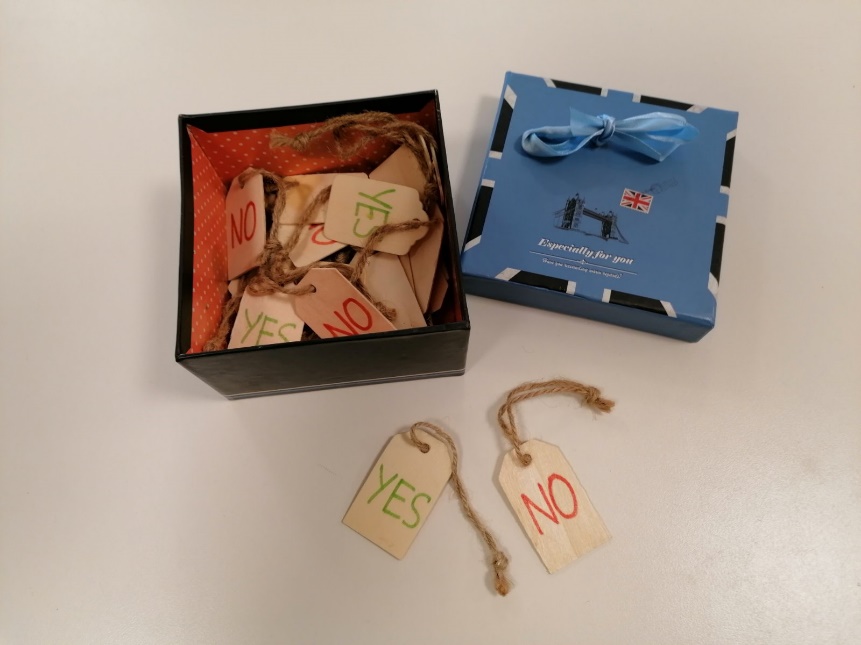 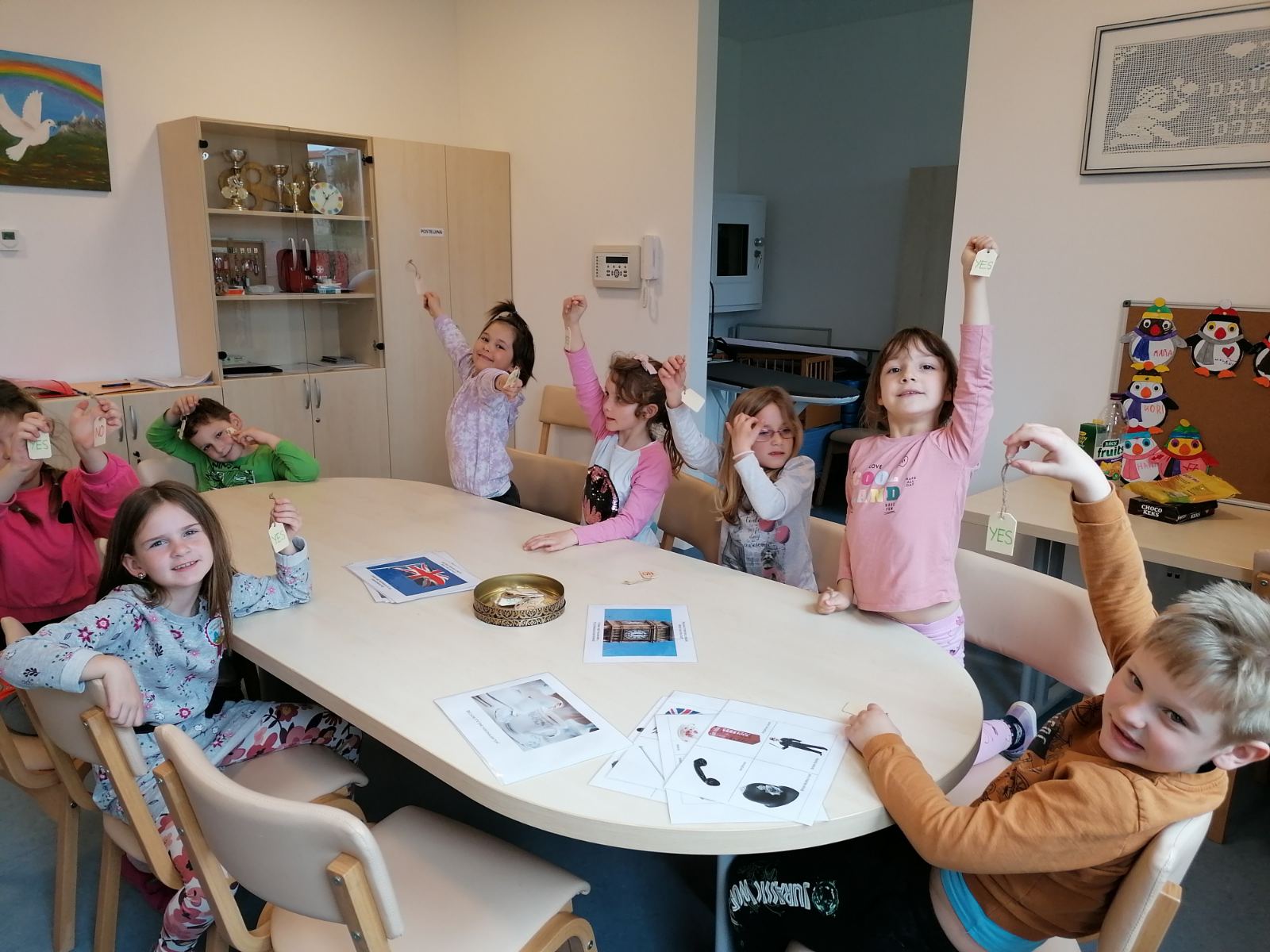 ISTRAŽIVALI SMO O ENGLESKOJ I AMERIČKOJ TRADICIJI I POVIJESTI.
Put nas vodi do Dana zahvalnosti (THANKSGIVING) koji se tradicionalno slavi u zemljama engleskog govornog područja. Počeci sežu do prvih doseljenika Amerike 1620.g. koji su zahvalili Bogu za dobru žetvu. Indijanci, koji su tu već živjeli, su ih spasili i naučili uzgajati hranu pa su ih doseljenici pozvali na proslavu na kojoj su zajedno blagovali.
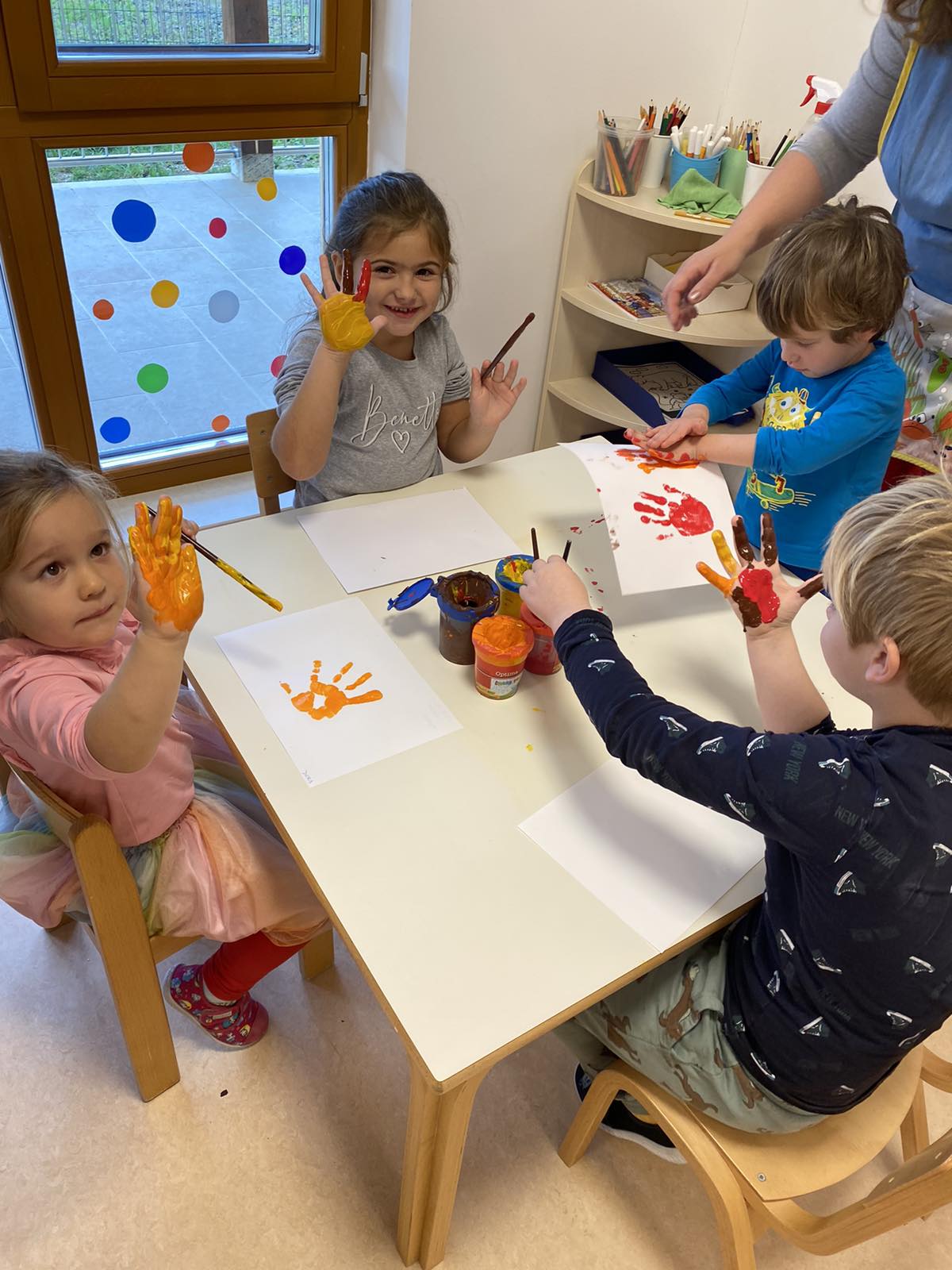 Otiskom naših ruku nastali su šareni purani, tradicija za Dan zahvalnosti.
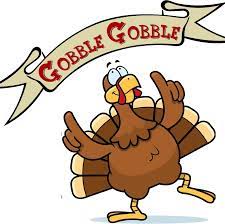 THANKSGIVING TURKEYSPurani za Dan zahvalnosti
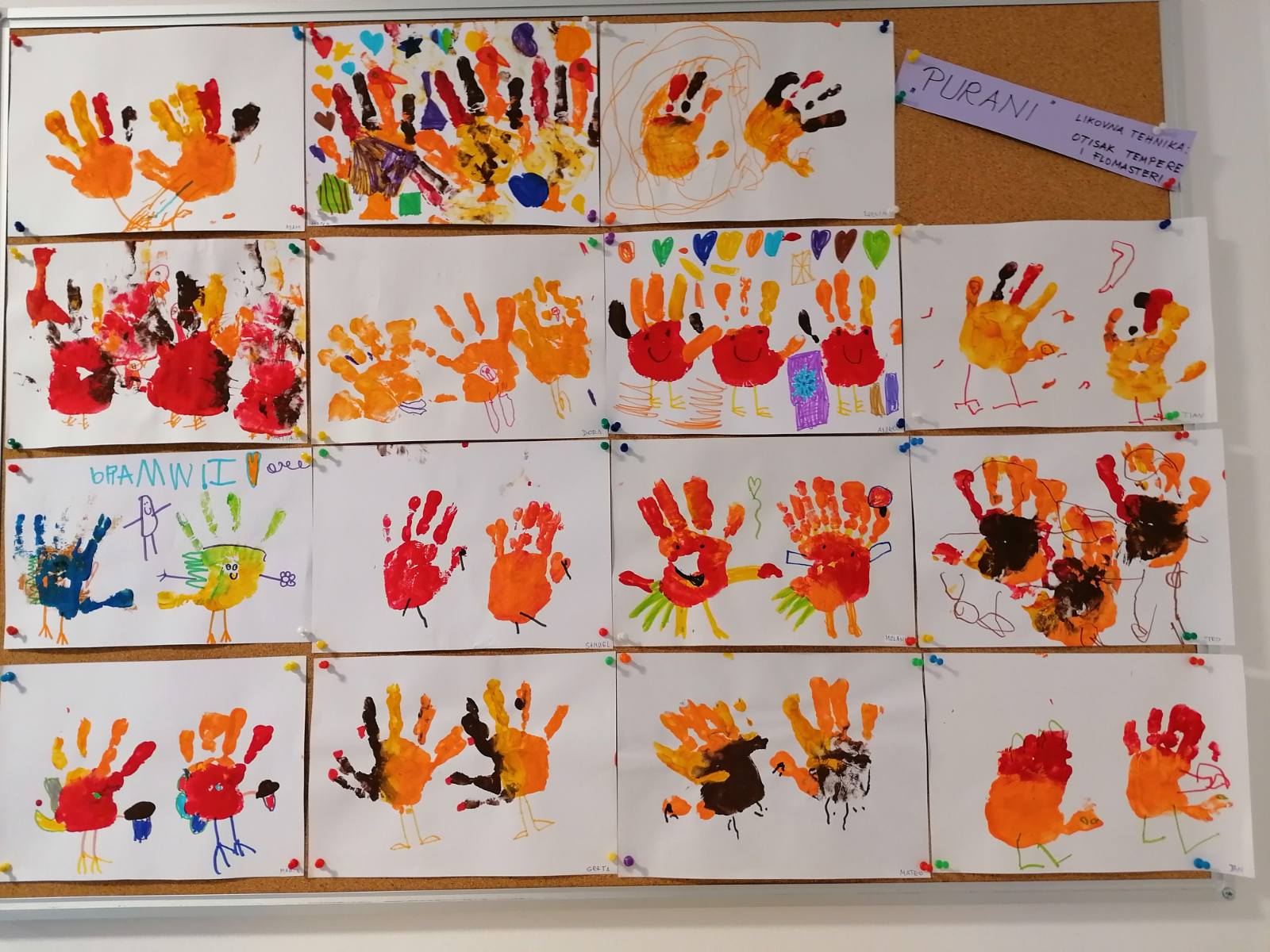 ŠTO NAM SVE TREBA ZA RUČAK NA DAN ZAHVALNOSTI (THANKSGIVING)?
Izabrali smo jelovnik i, naravno, naučili kako naručiti ova fina jela na engleskom jeziku.
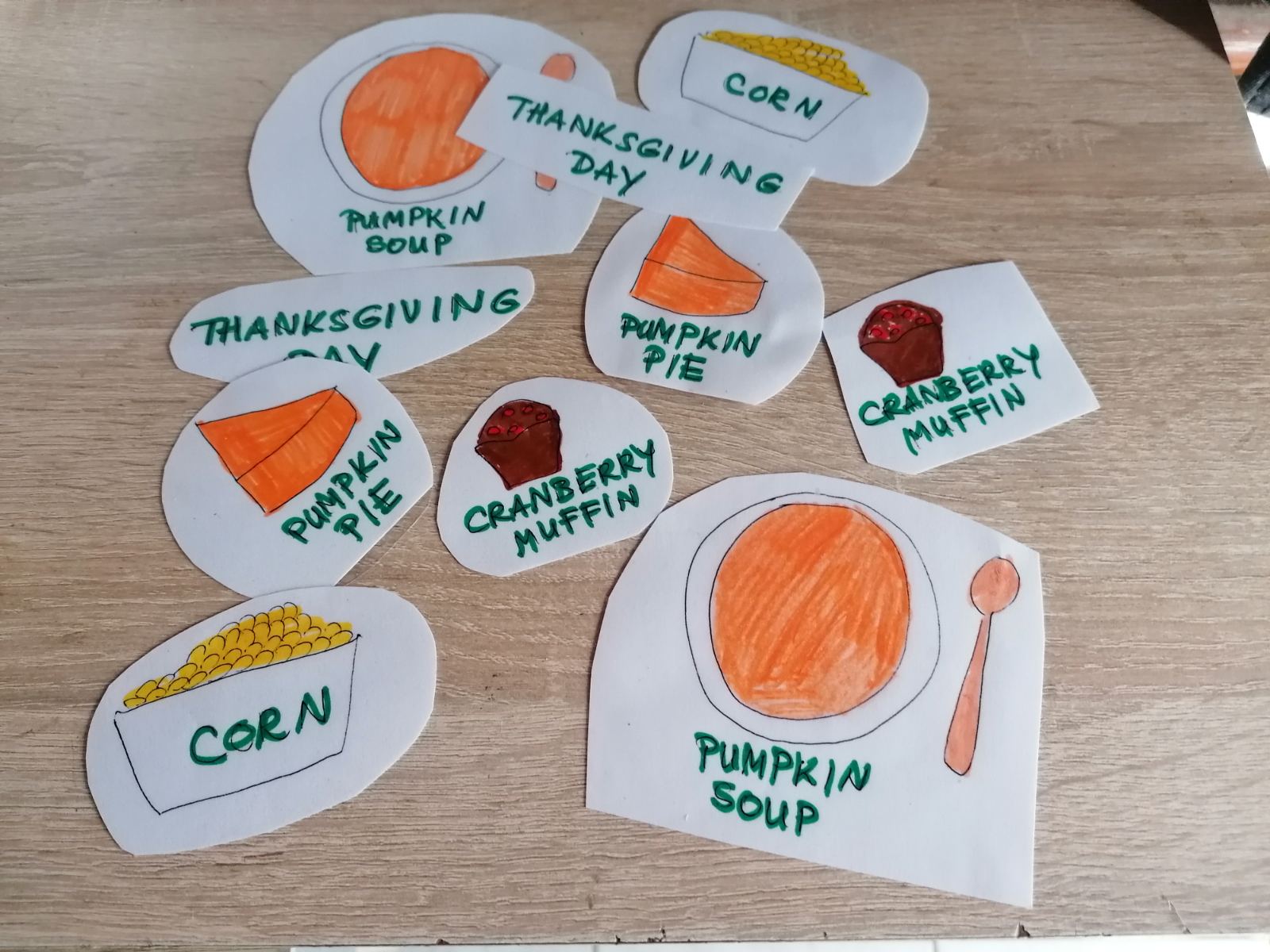 Igra pamćenja za jelovnik Dana zahvalnosti – THANKSGIVING MEMORY GAME.
Juha od bundeve za Dan zahvalnosti – PUMPKIN SOUP – igra pokrivaljka.
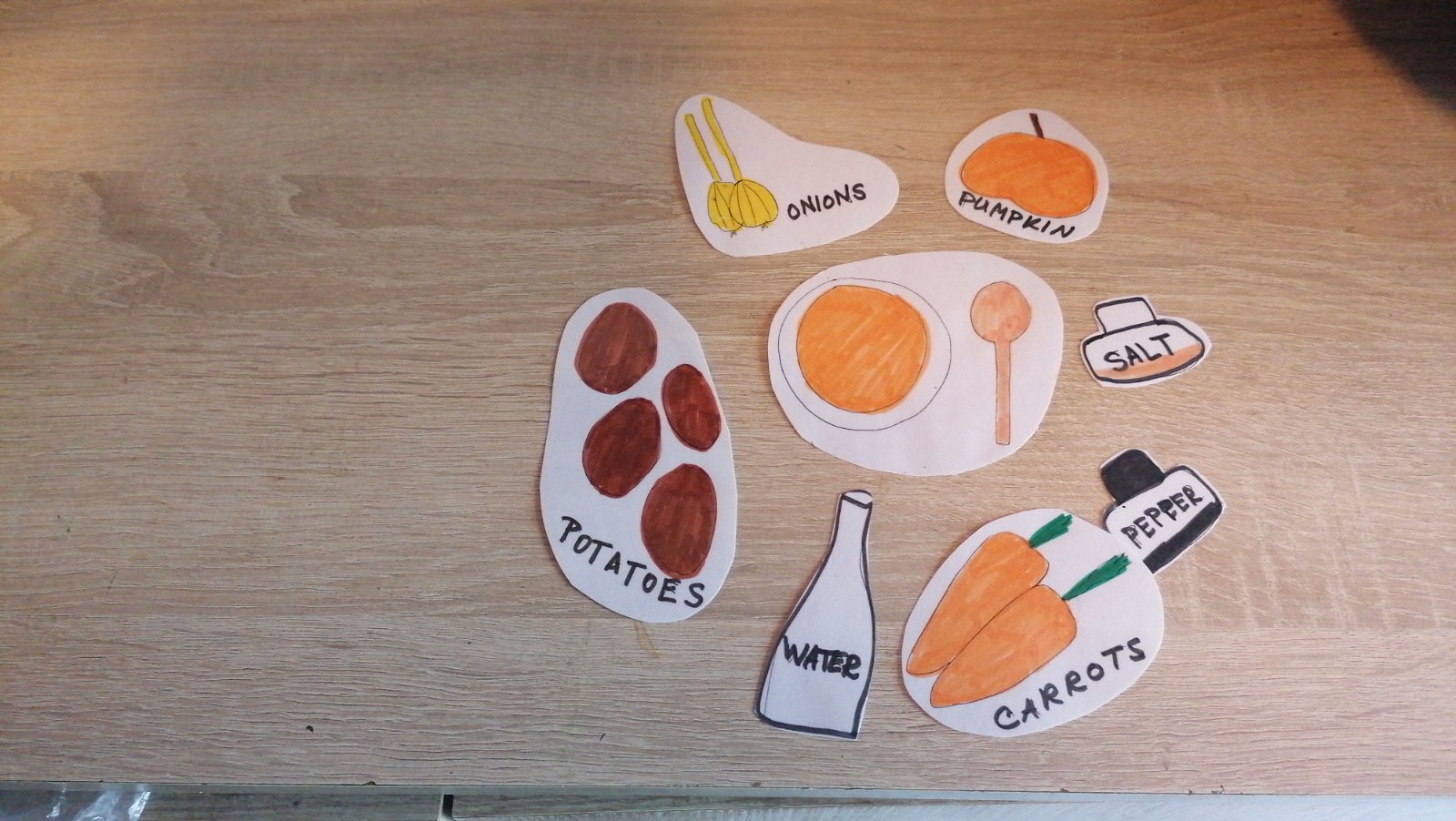 Predložak igre pokrivaljke
Elementi igre pokrivaljke
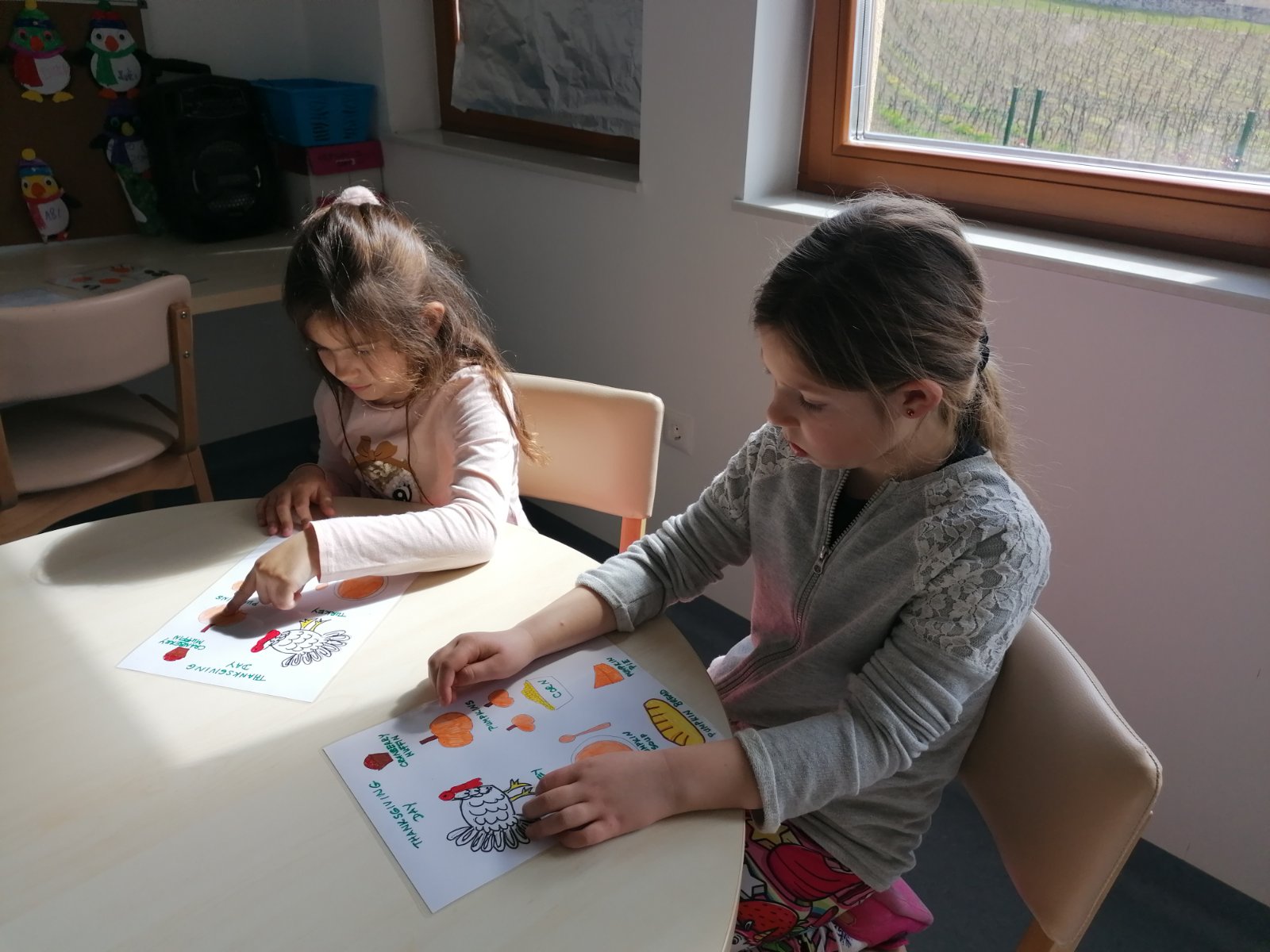 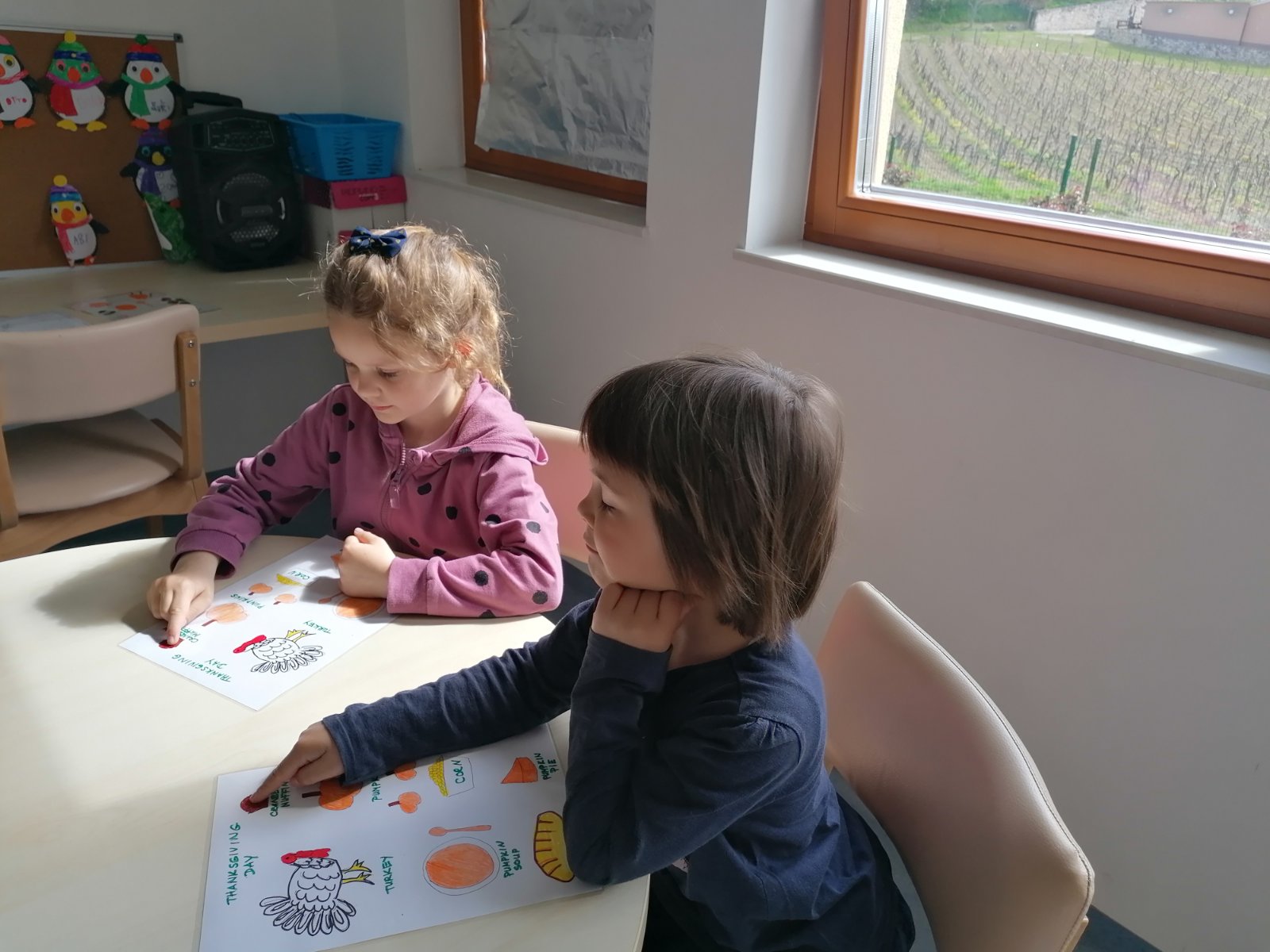 Ovo je bundeva. This is a pumpkin.
THANKSGIVING KVIZ
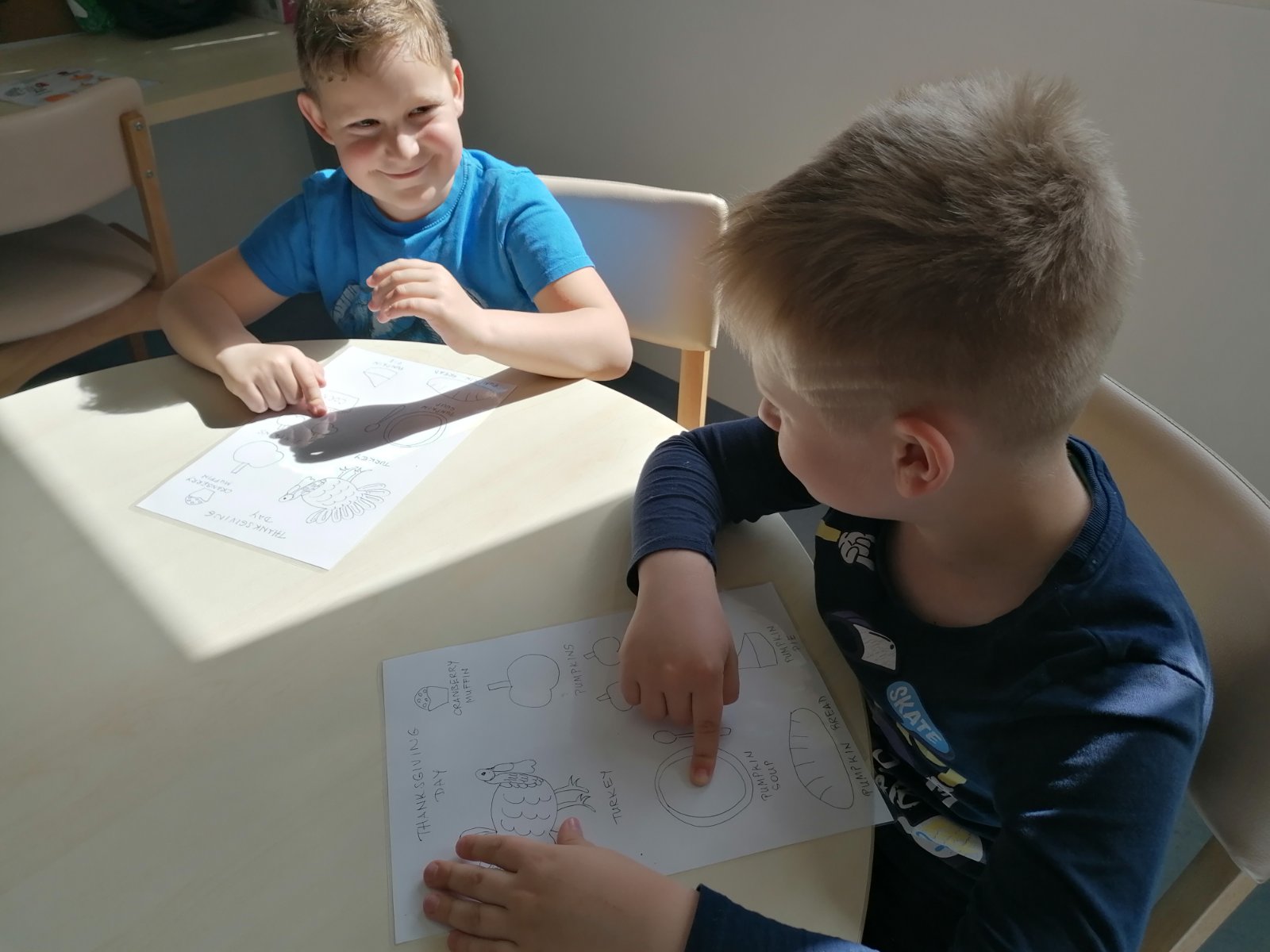 TEN LITTLE INDIANSDeset malih Indijanaca
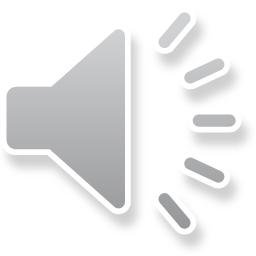 Tradicionalna američka brojalica koja se riječju INDIANS odnosi na Indijance – američke domoroce. 
Adaptirana je u pjesmu davne 1868. godine.
Upoznajemo englesku i američku kulturu u vidu glazbe. Otkrivamo instrumente gajde i bendžo. Sve to ispričala nam je spisateljica Helen Cooper u slikovnici Pumpkin soup (Juha od bundeve).
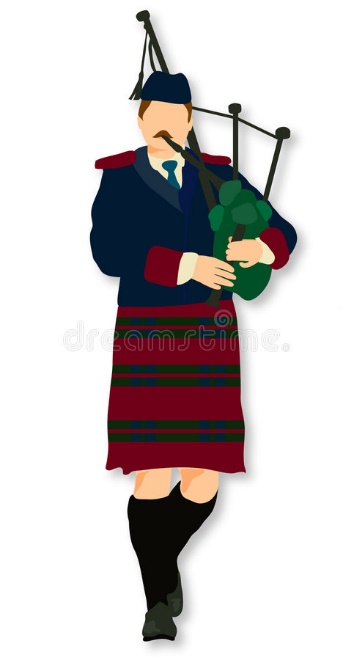 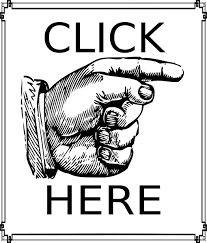 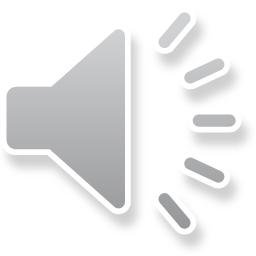 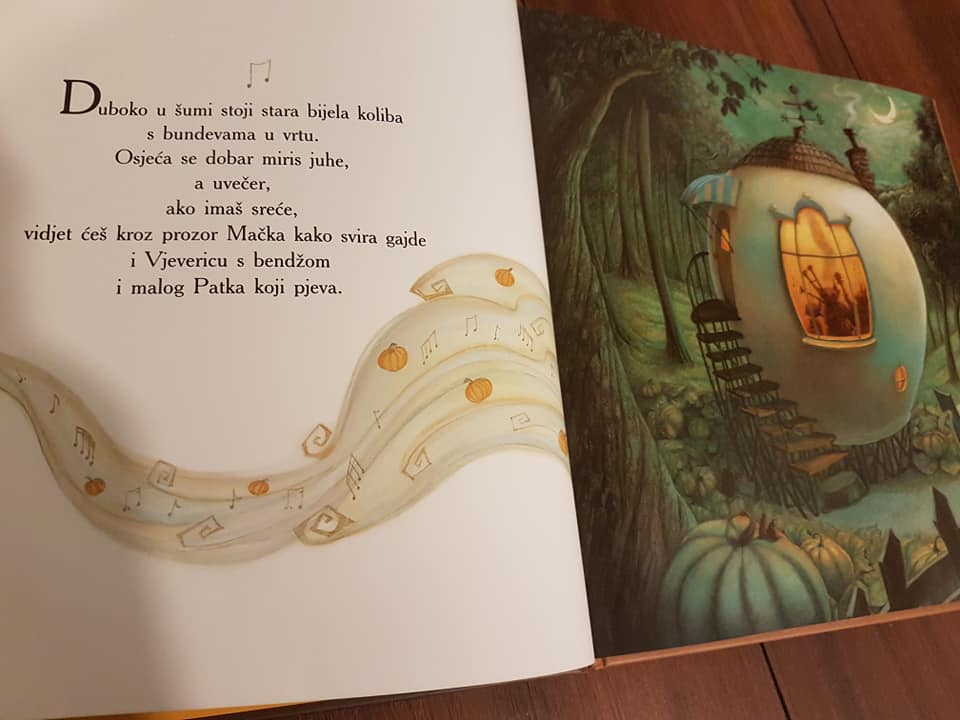 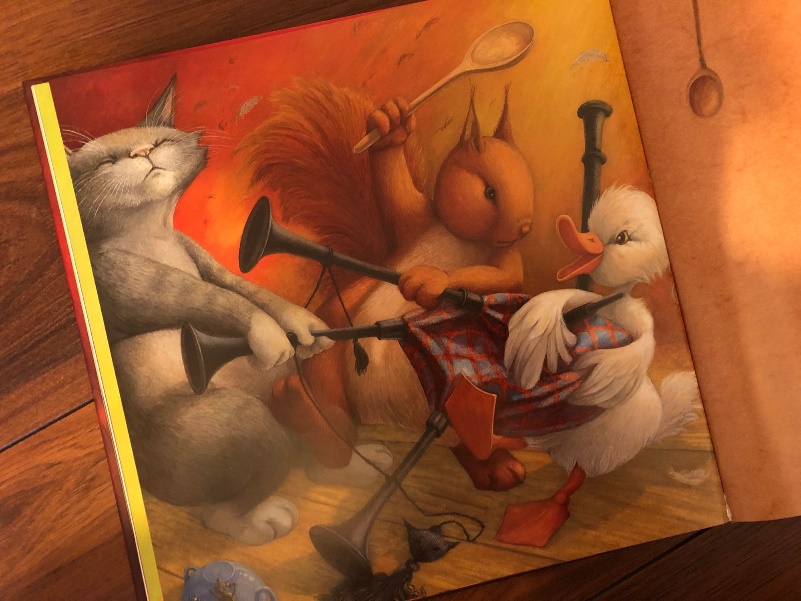 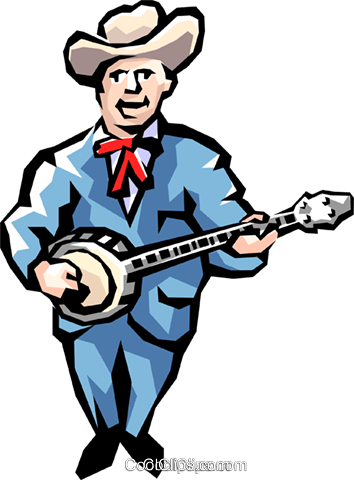 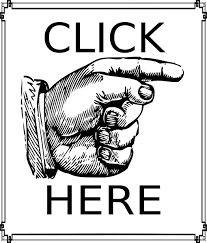 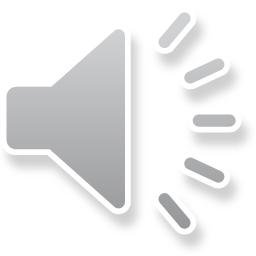 Inspirirani slikovnicom napravili smo igru pamćenja, te pokrivaljku o mačku koji svira gajde, vjeverici koja svira bendžo i malom patku koji pjeva.
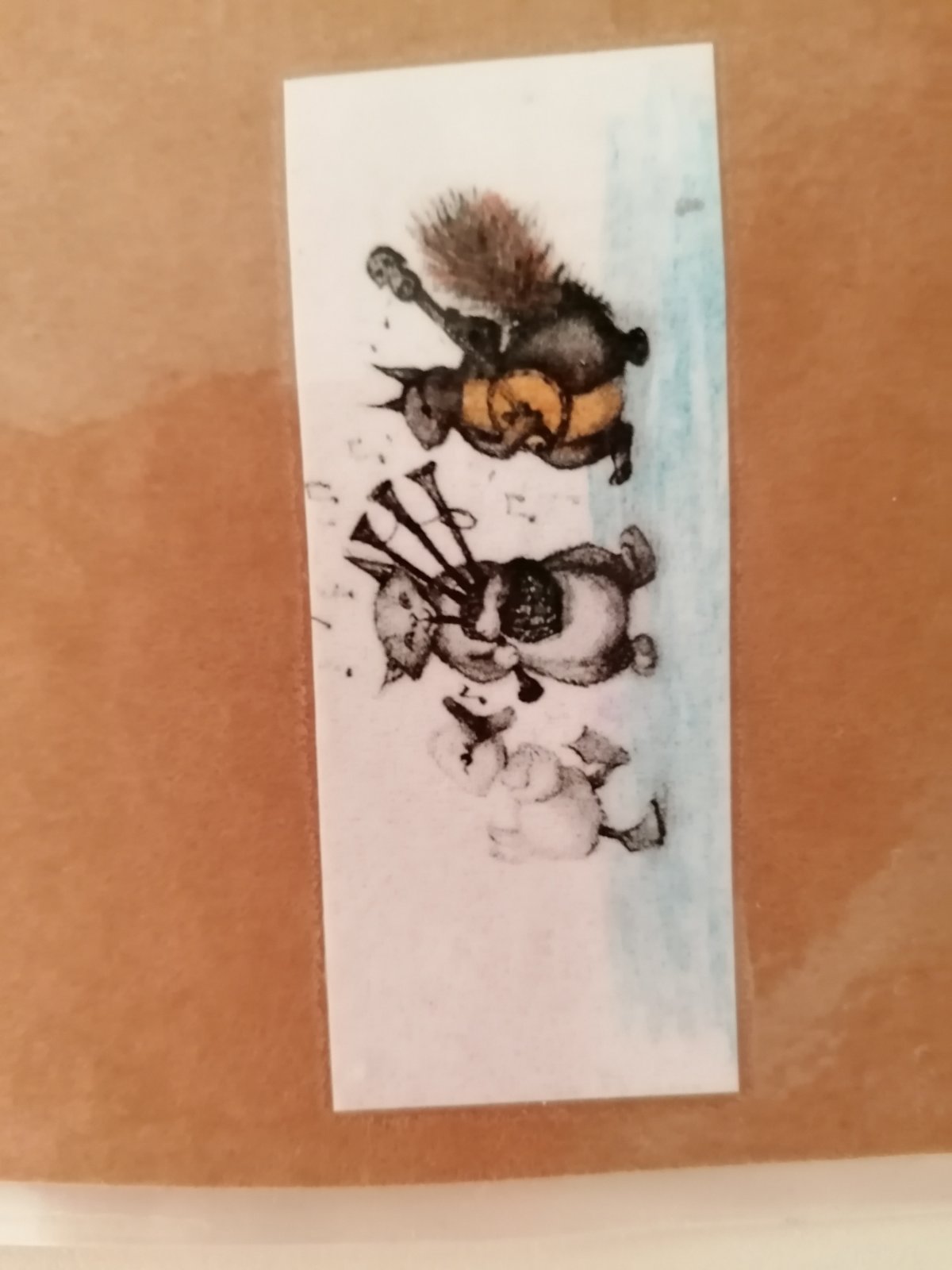 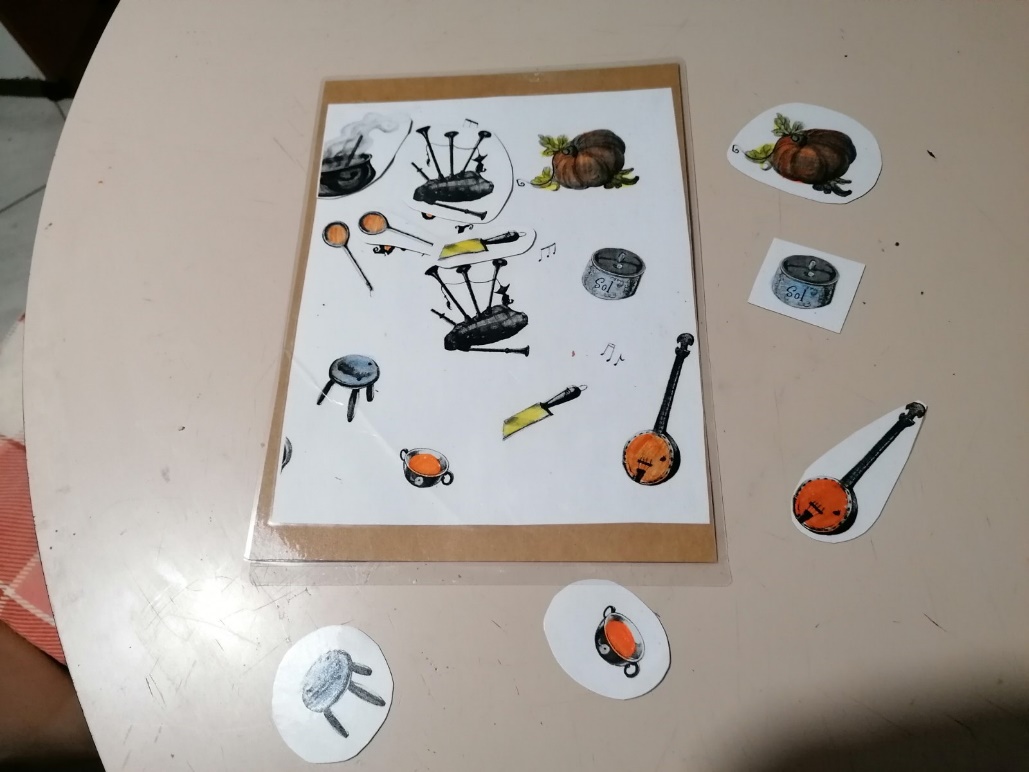 Ususret Božiću tražimo božićno drvce – CHRISTMAS TREE.
U Velikoj Britaniji djeca za Božić stavljaju poklon u čarapu na kaminu. Prema narodnoj engleskoj legendi Djed Božićnjak je letio i uletio kroz dimnjak ravno u čarapu koja se sušila na kaminu. Tako je sve počelo…  Nama je to bio motiv za božićne čestitke.
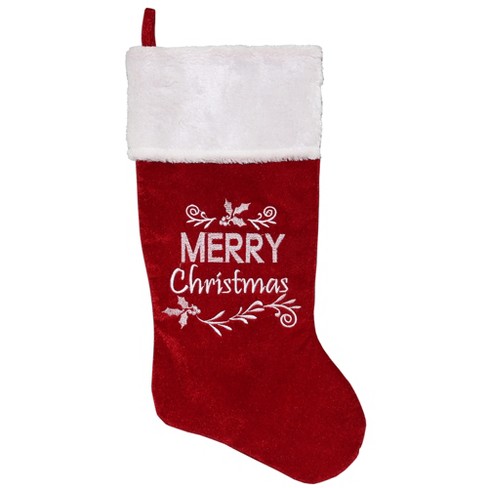 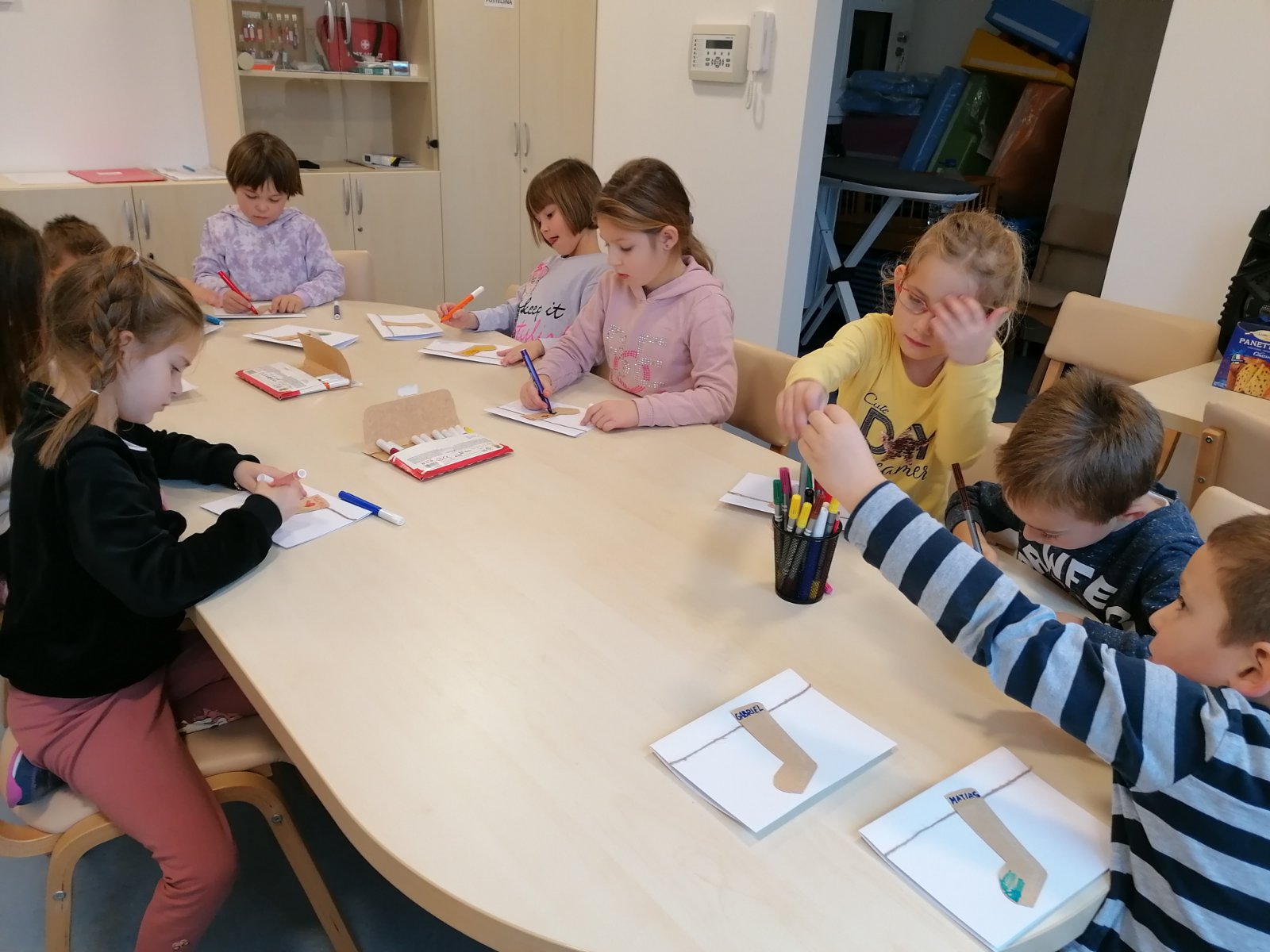 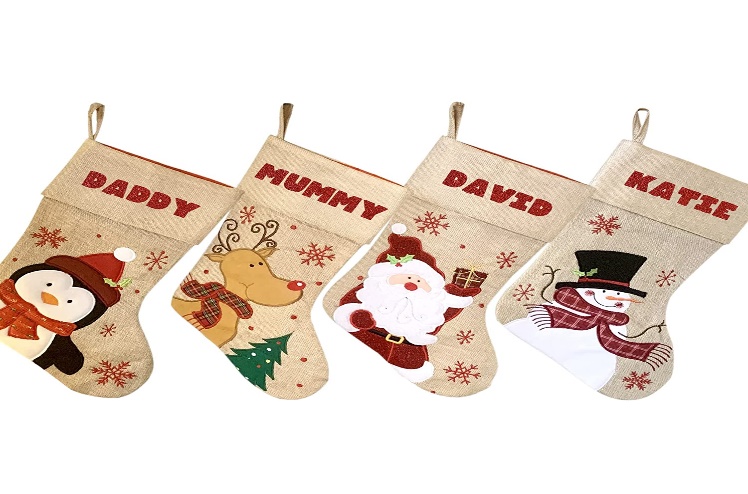 Krećemo u vožnju Londonom u autobusu THE WHEELS ON THE BUS („Kotačići autobusa”)
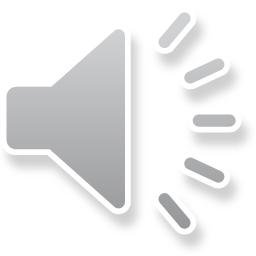 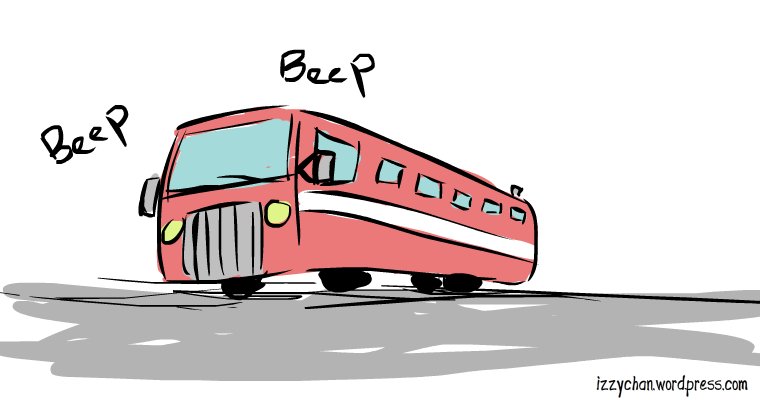 Ovo je engleska zastava koju smo otkrili u našoj šetnji Londonom: „Walking through London – What do you see”?
U šetnji Londonom predstavljamo vam i poznati vrtuljak „London Eye”
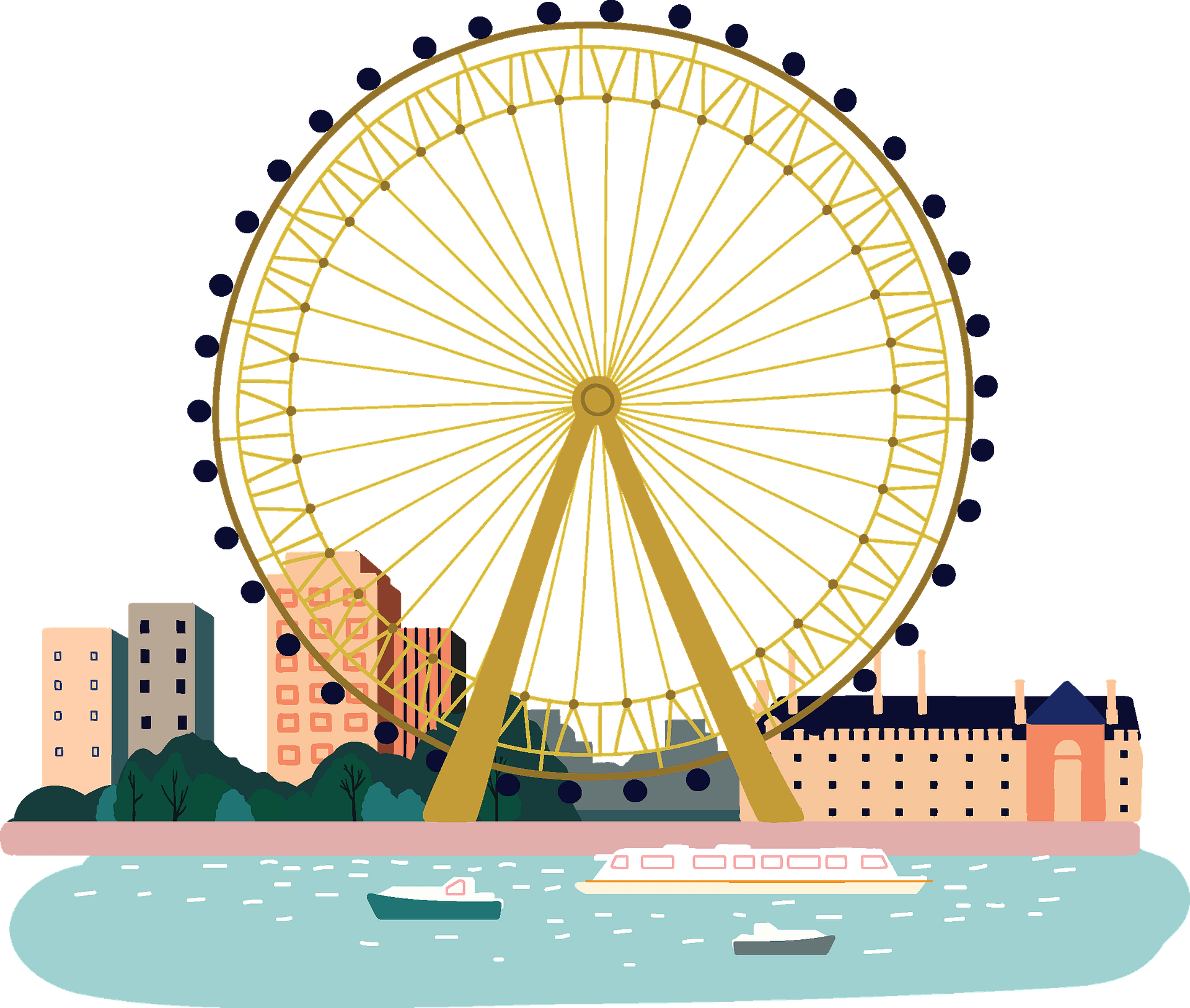 Walking through London, what do you see?A policeman „Bobby”
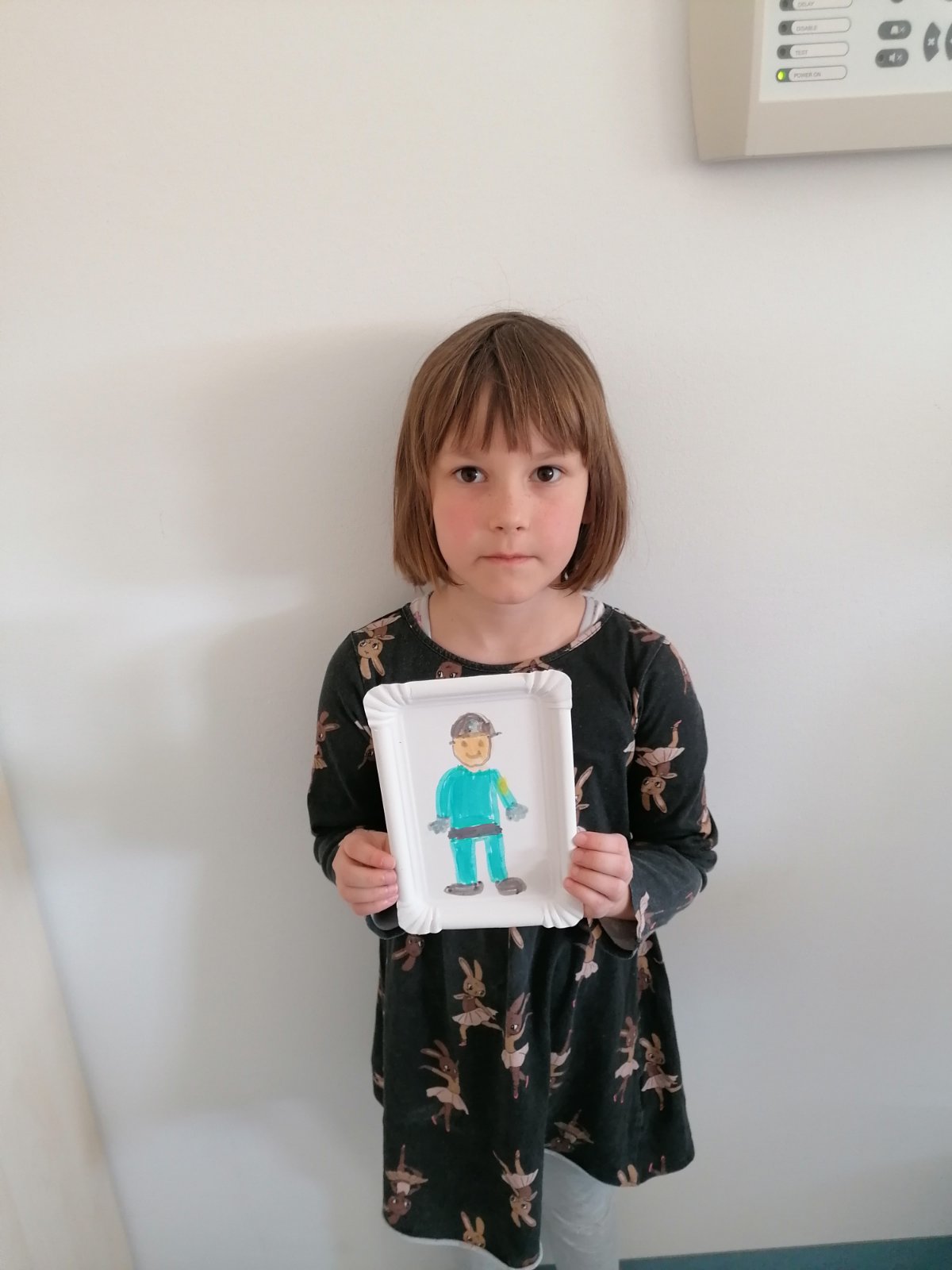 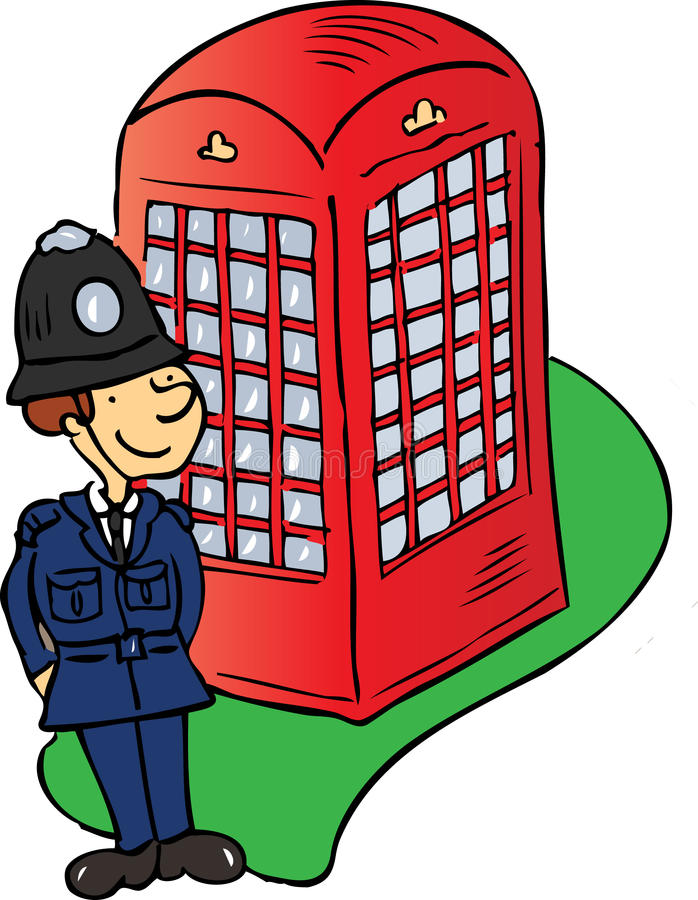 U našem predvorju izlažemo naše likovne radove. Ovaj put su to autobusi na kat (double-decker buses) – zaštitni znak Londona.
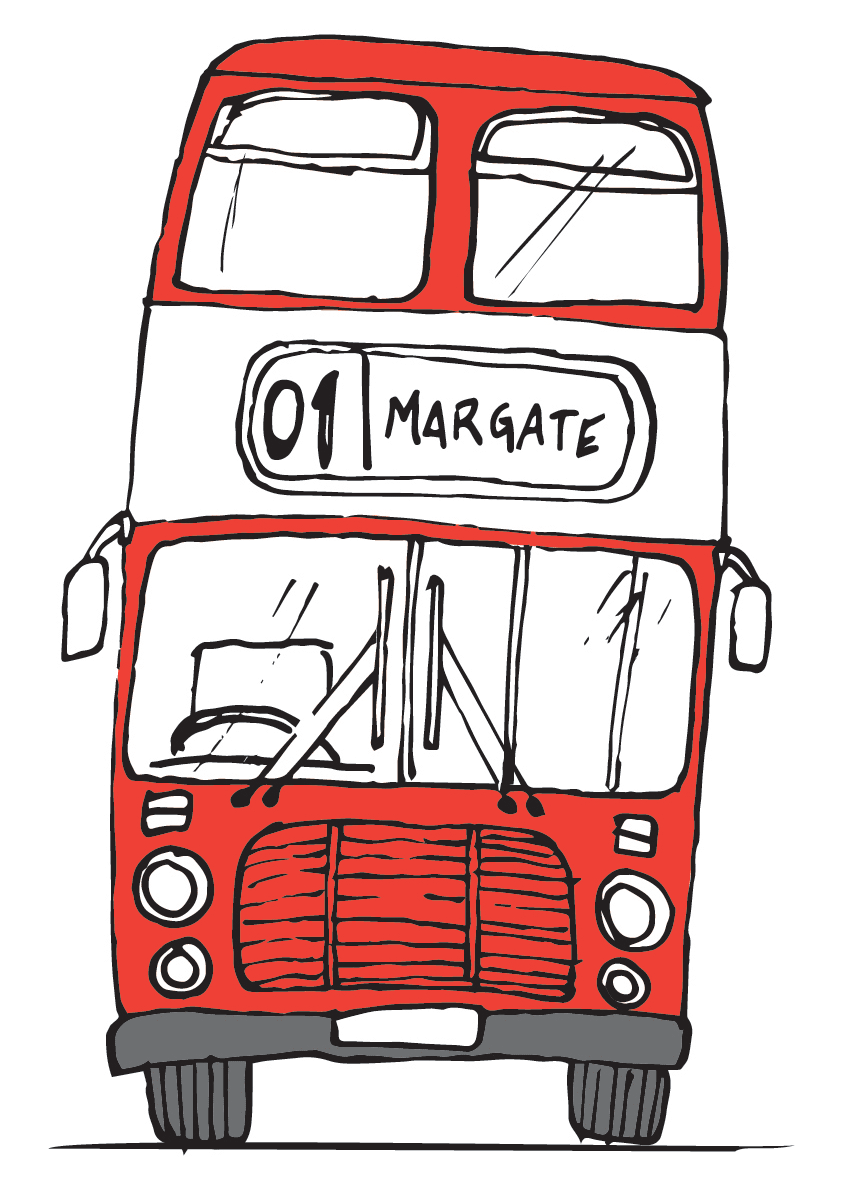 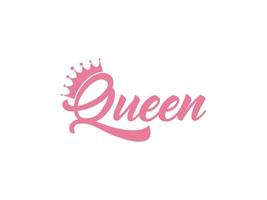 I mi možemo u mašti biti engleske kraljice!
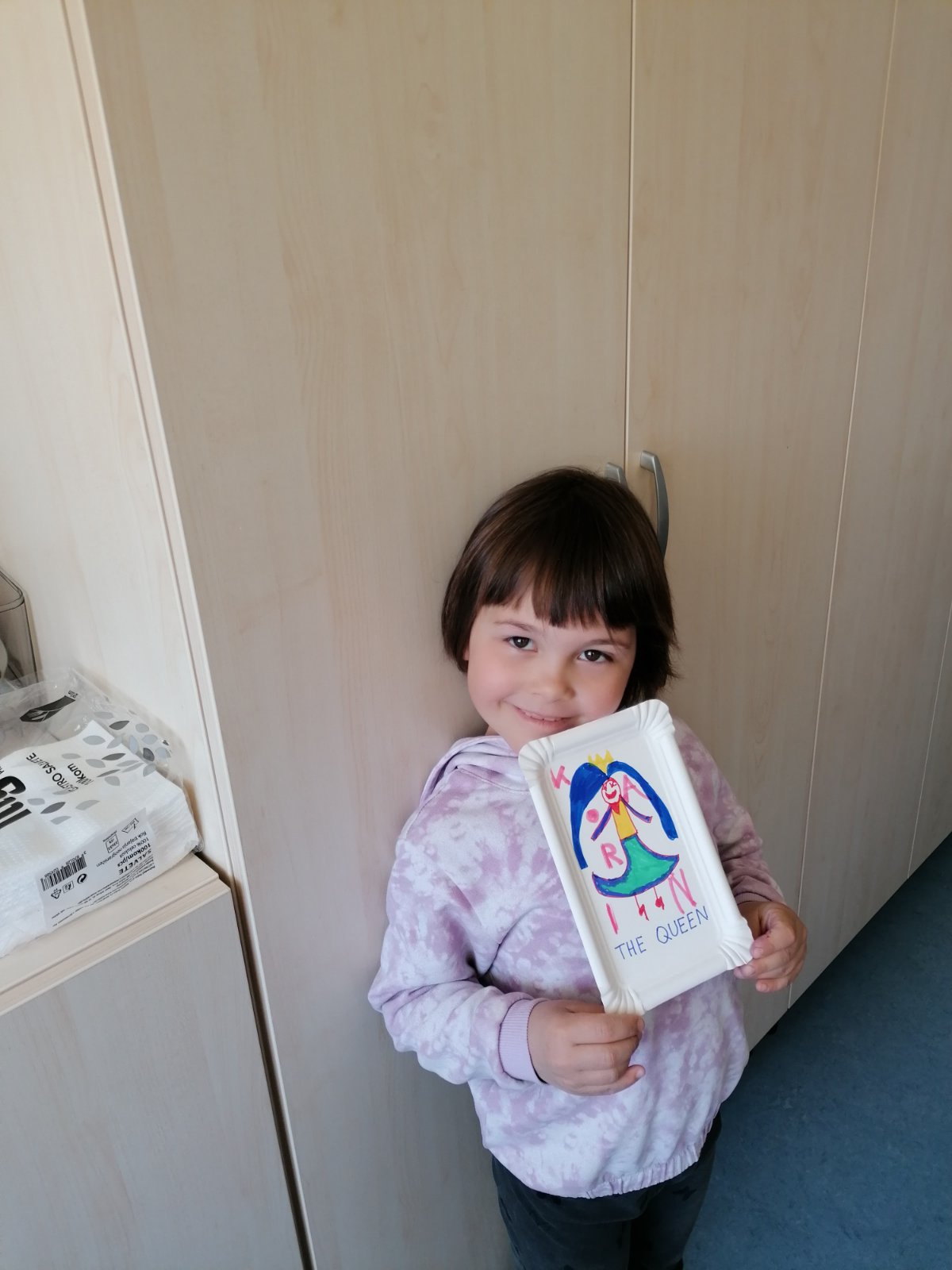 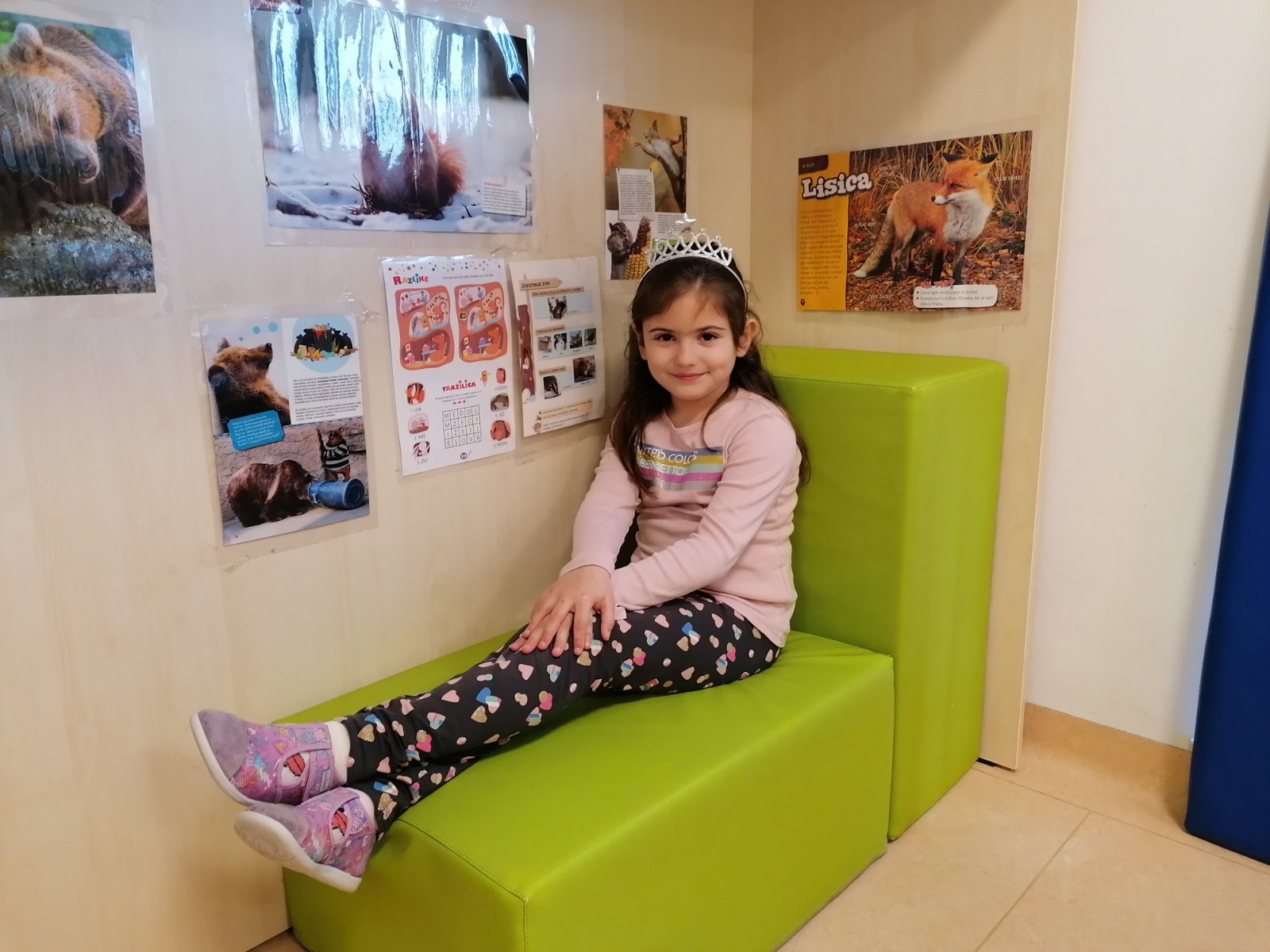 Tko će pobijediti u kvizu znanja o Londonu? Mara ili Matias?
A tko će sada biti brži: Sofia, Rafael ili Aby?
Who was the fastest? Tko je bio najbrži?
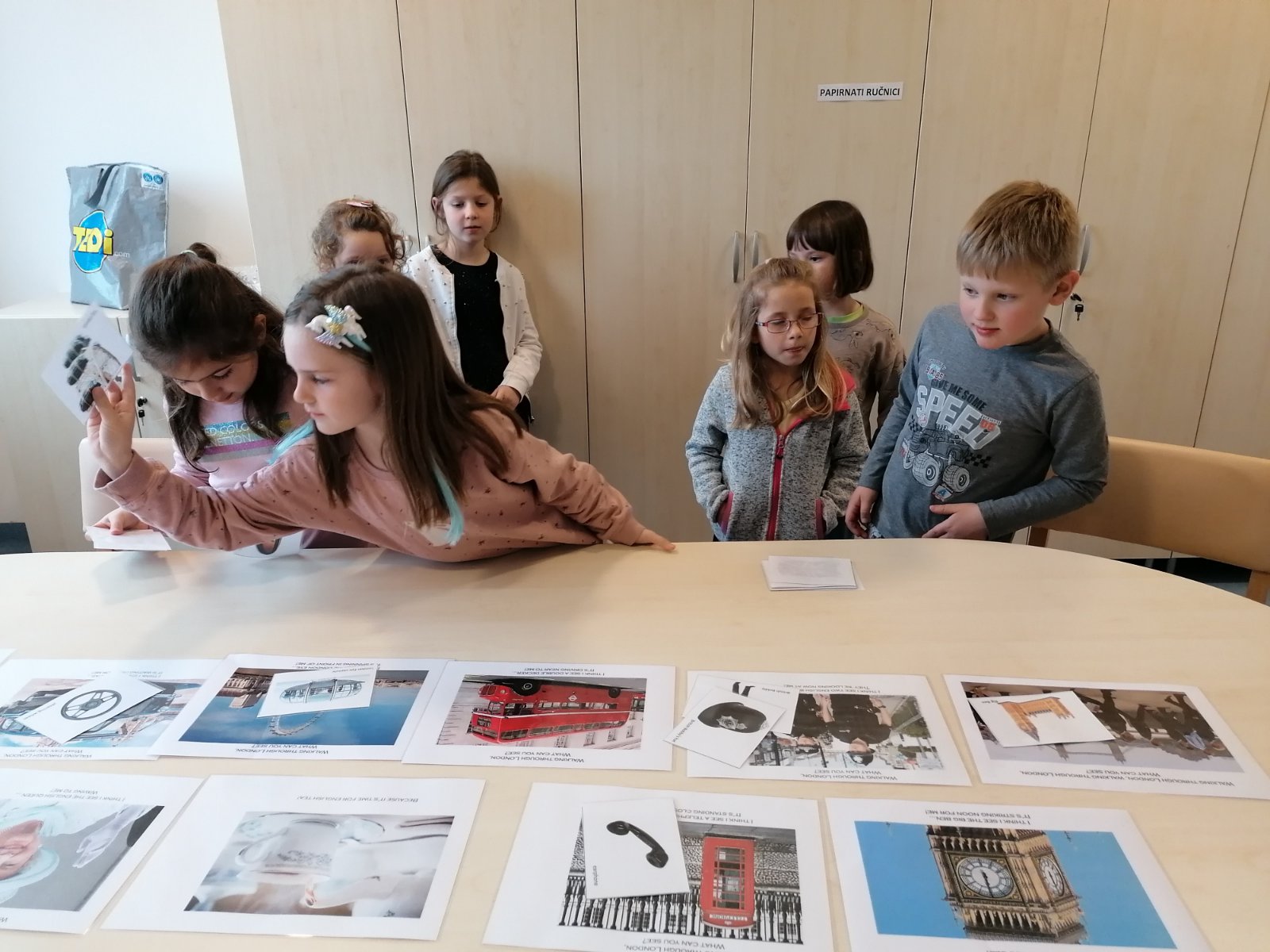 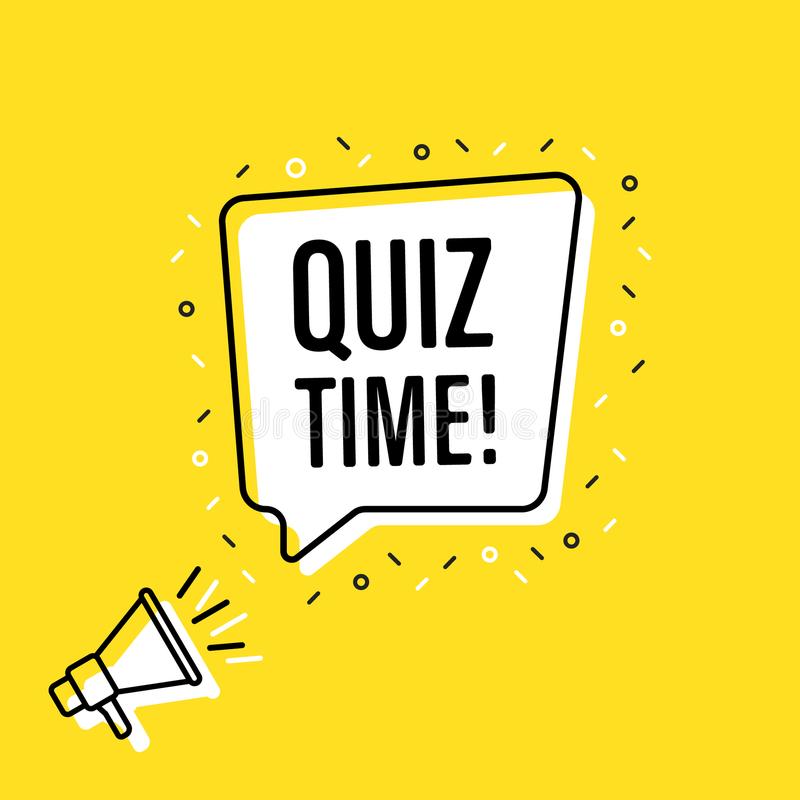 U našem putovanju engleskim jezikom otputovali smo do 
Amerike i otkrili 
ponešto o običaju 
TRICK OR TREAT 
kada se daruju 
slatkiši.
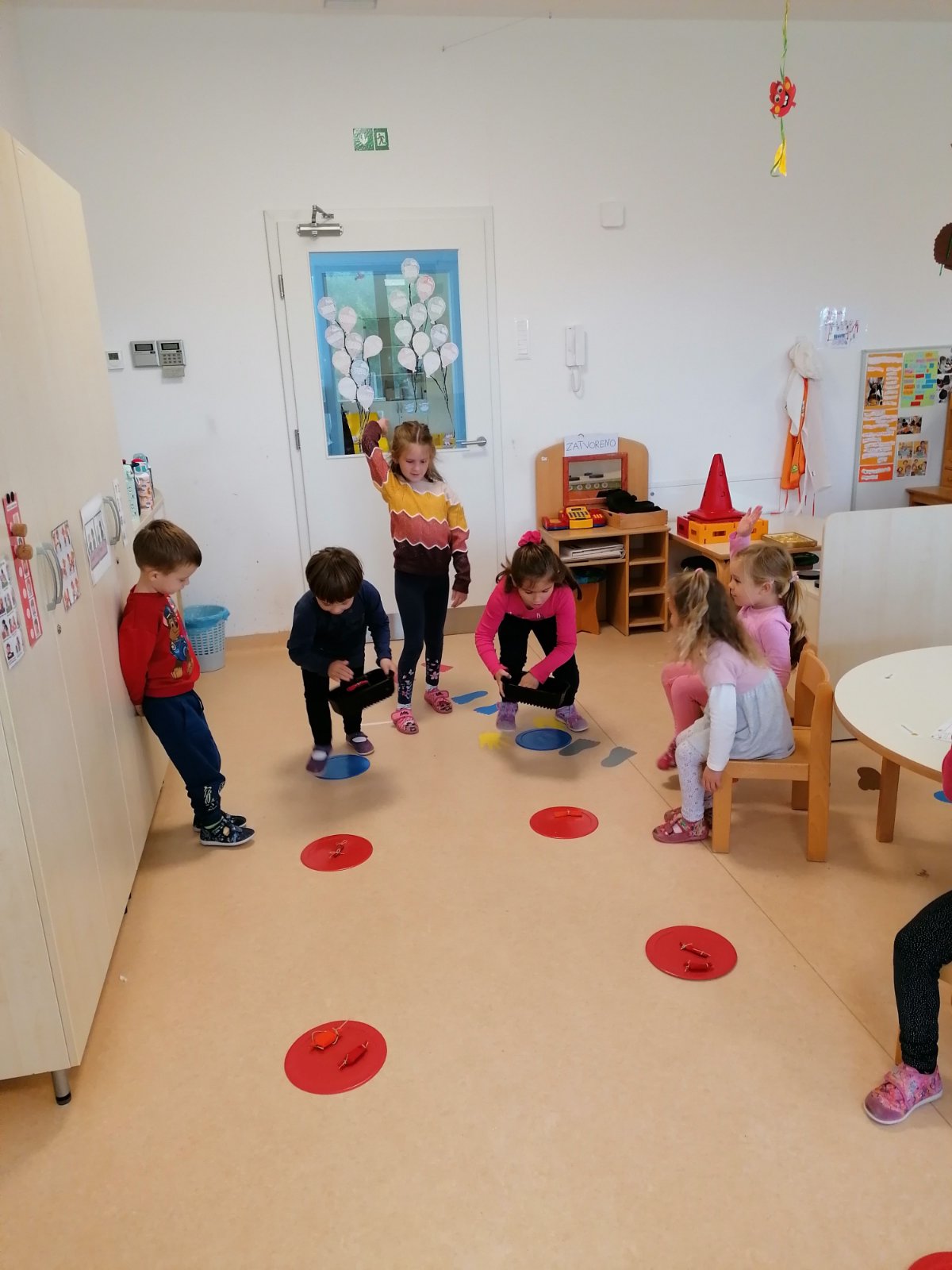 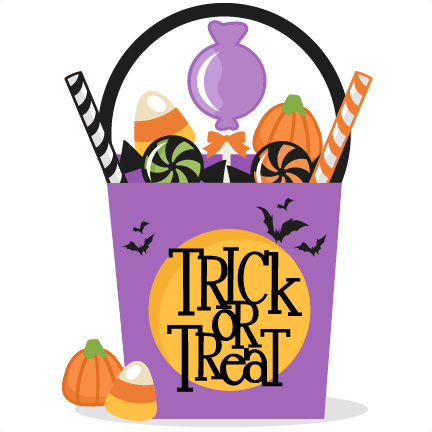 Tko će skupiti više bombona u igri CANDY RACE?
Učili smo pjevati Vegetable song – Pjesmu o povrću
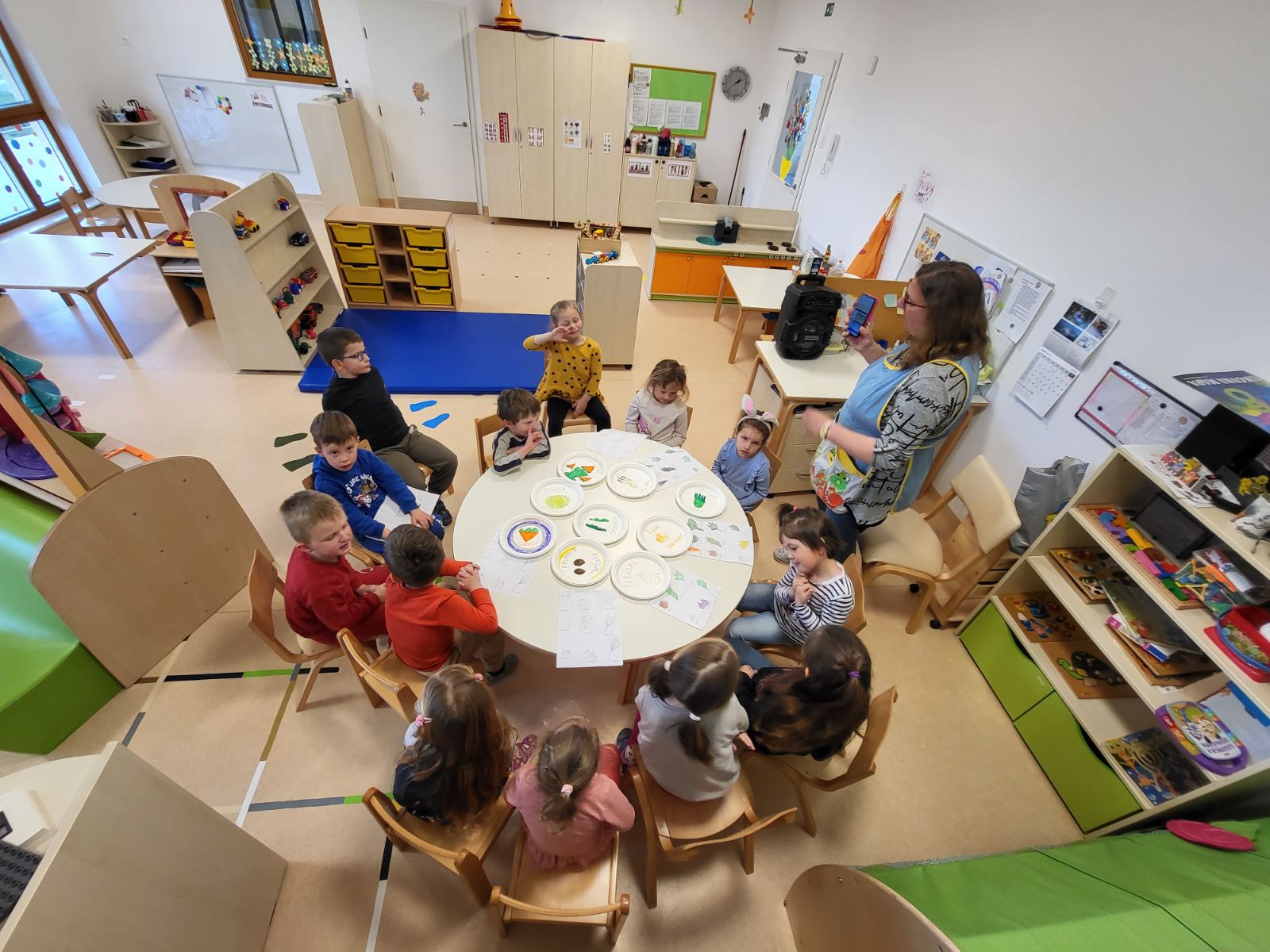 Carrot and broccoli – mrkva i brokula
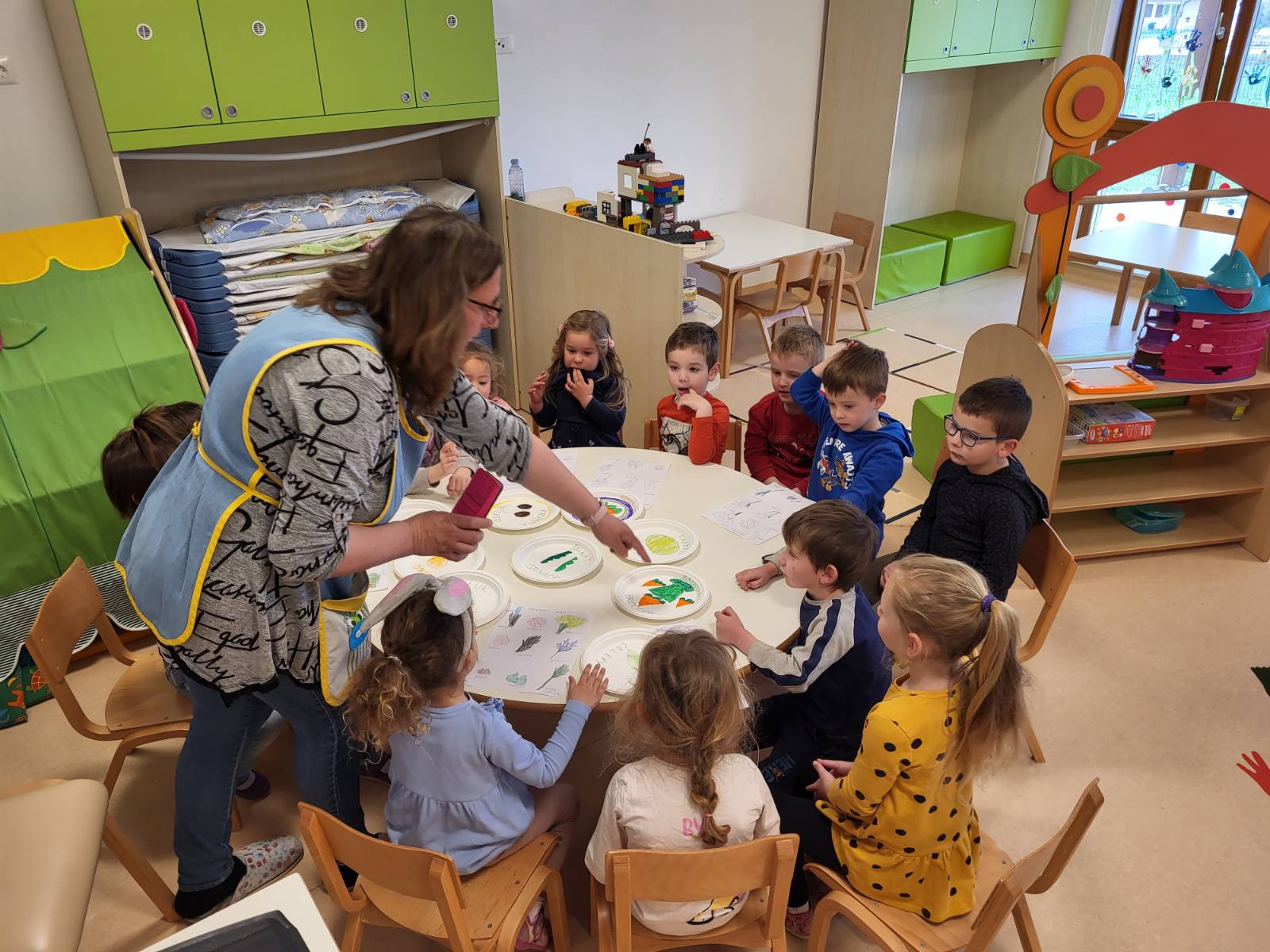 Koje se sve povrće nalazi u Pjesmi o povrću – VEGETABLE SOUP?
Likovni radovi o Vegetable song
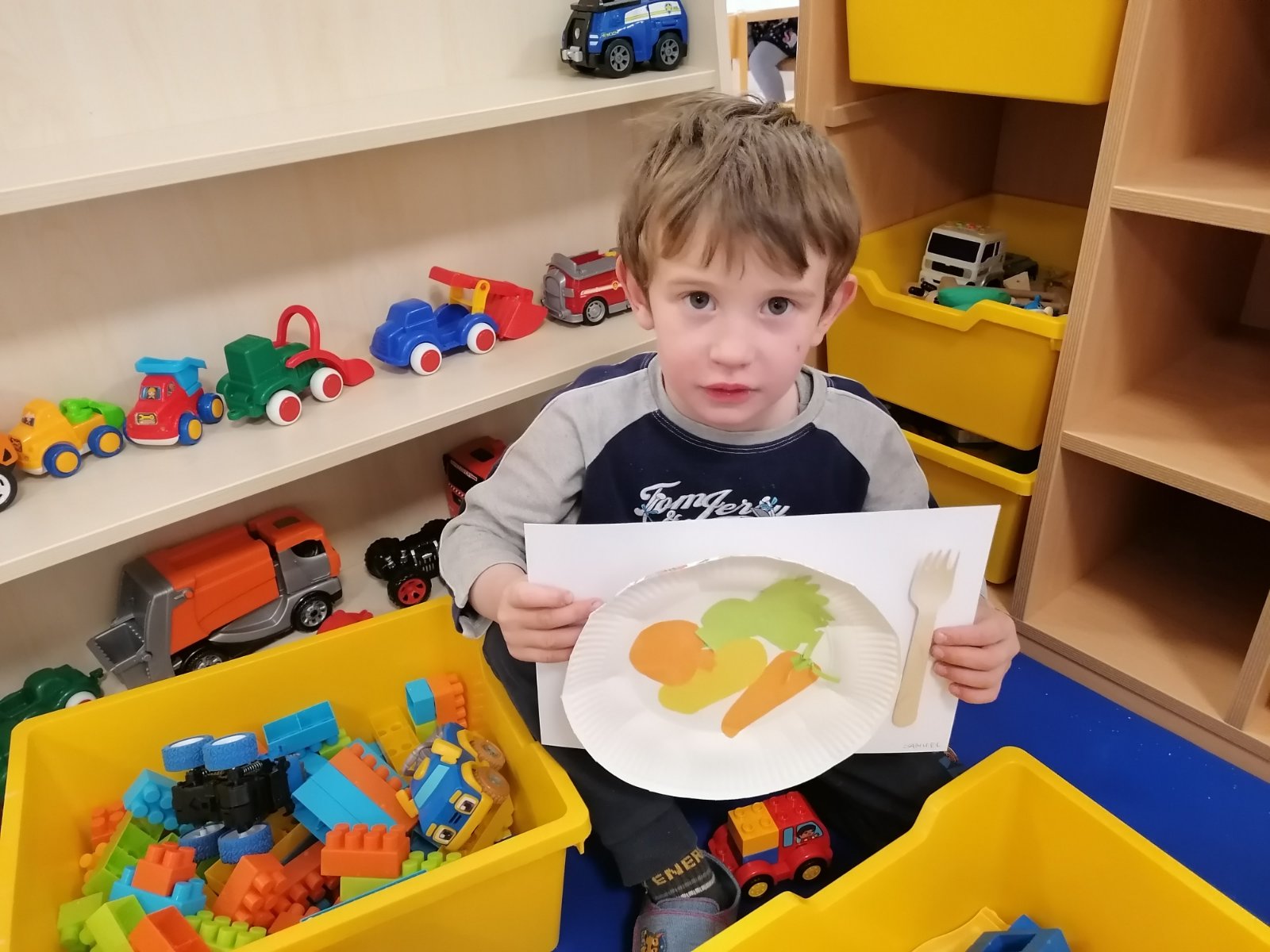 Igra spajalica namirnica za juhu od povrća – VEGETABLE SOUP.
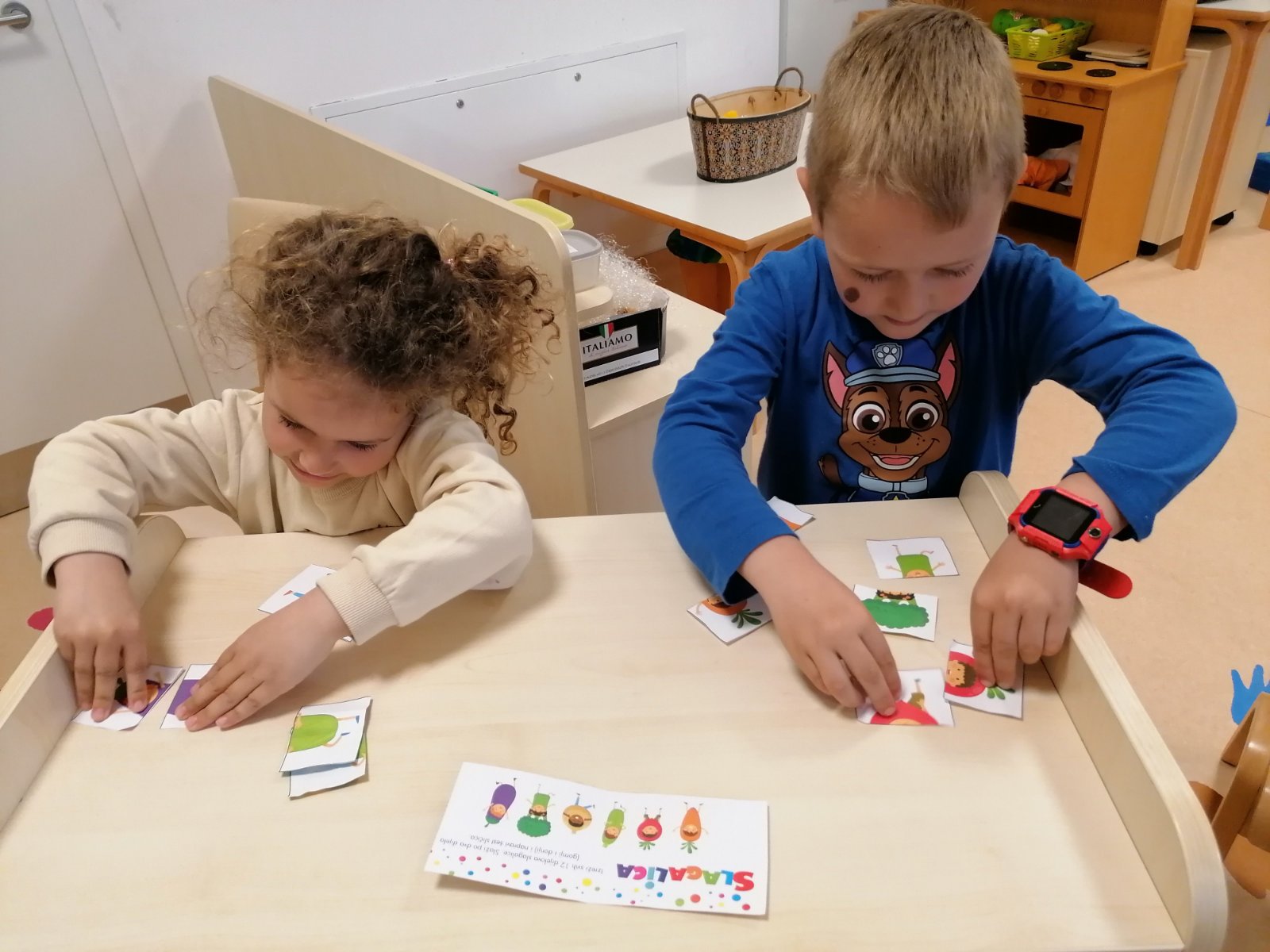 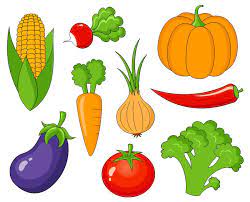 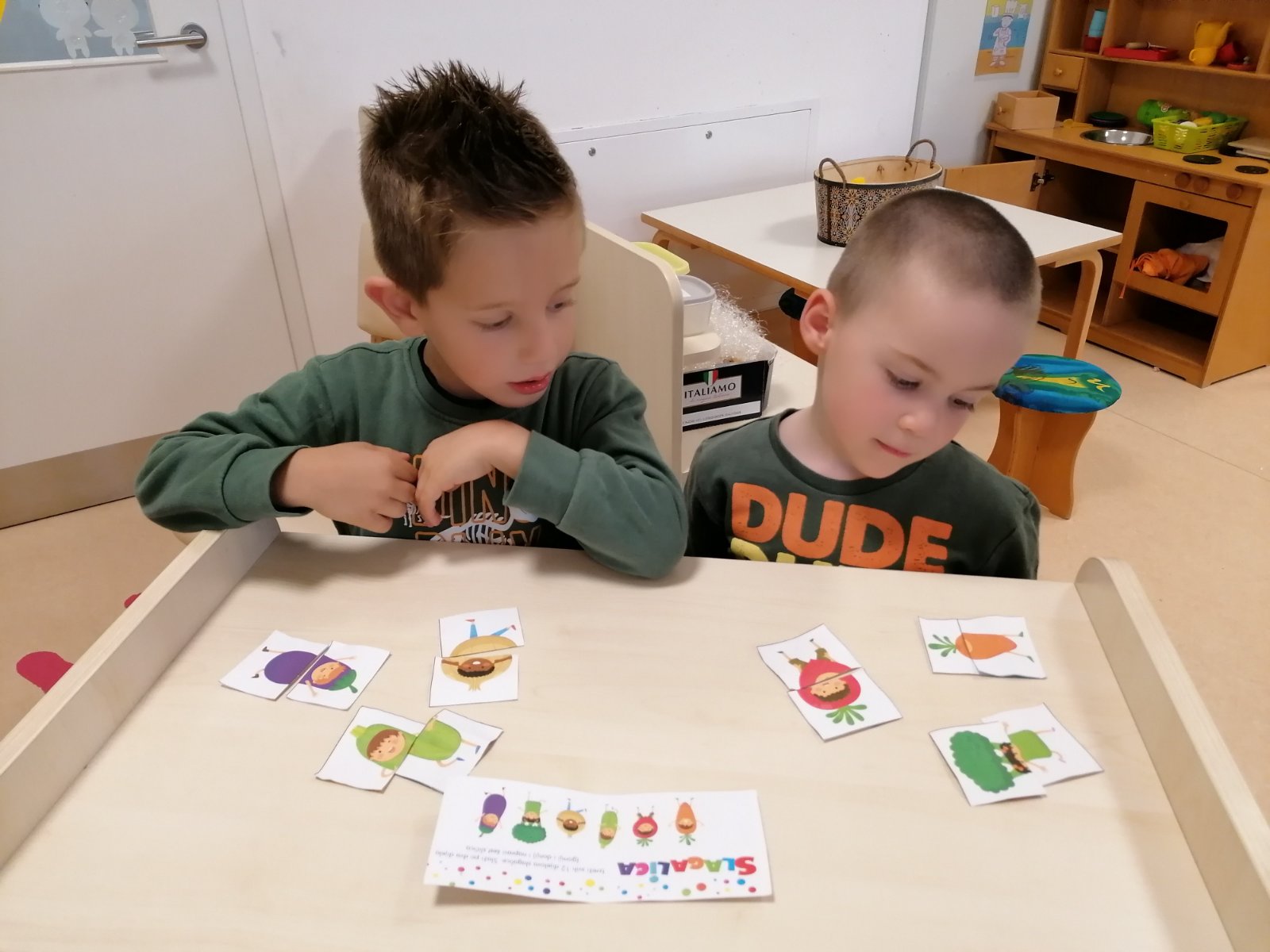 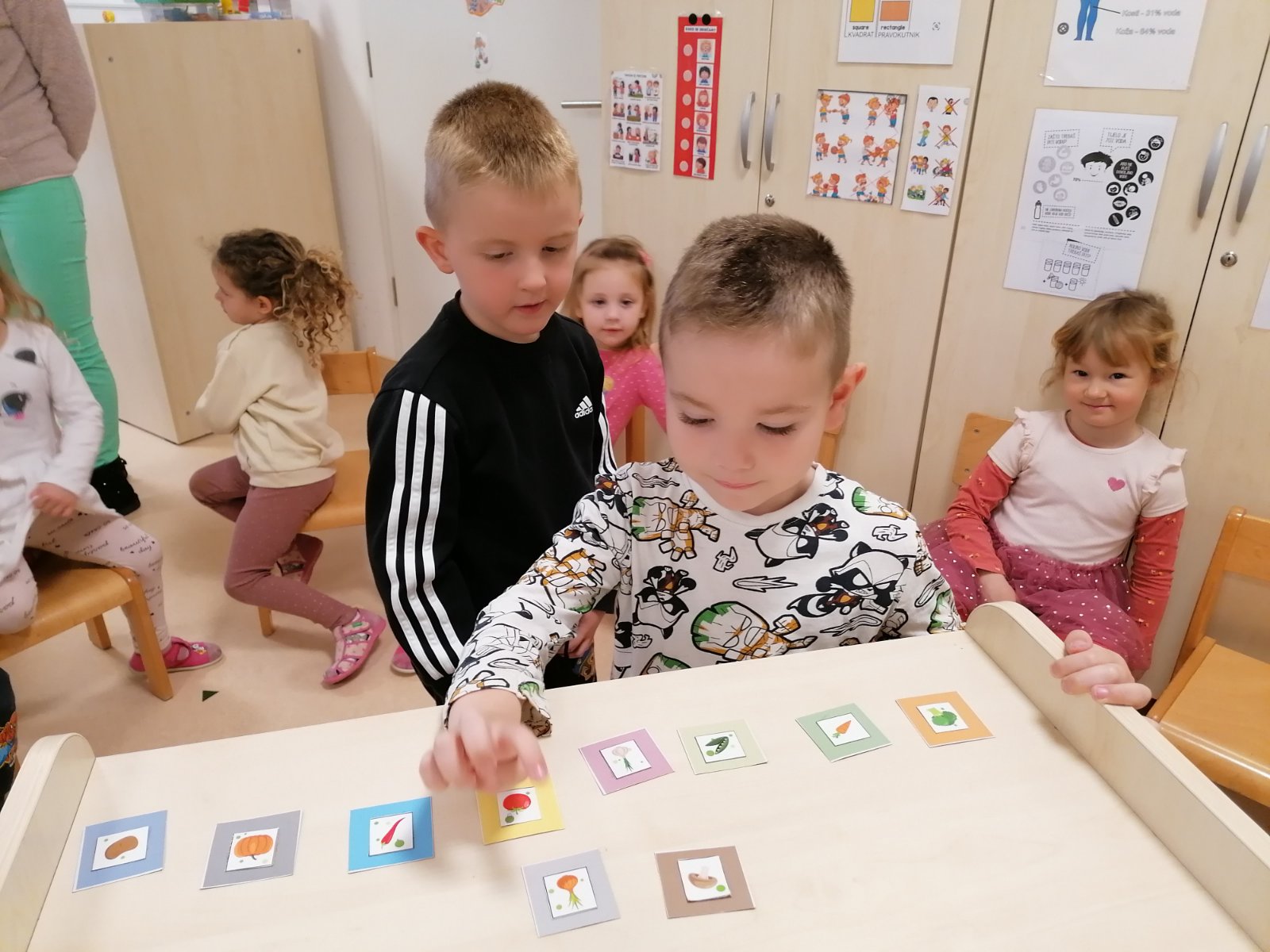 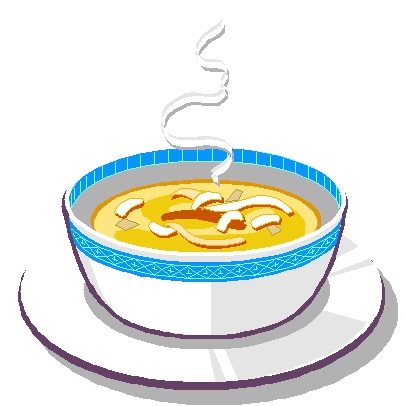 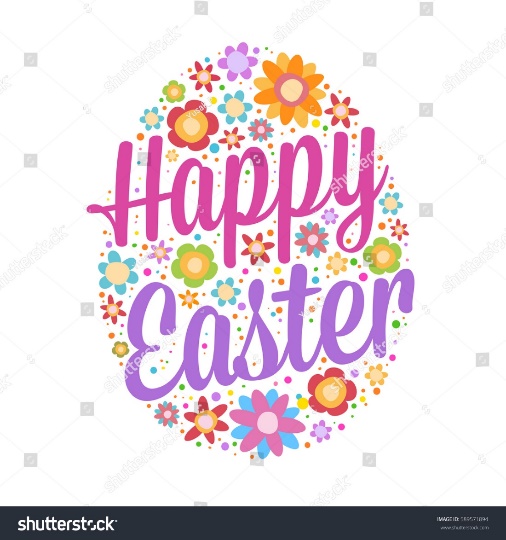 Pripremamo sve za naše čestitke za sretan Uskrs – HAPPY EASTER!
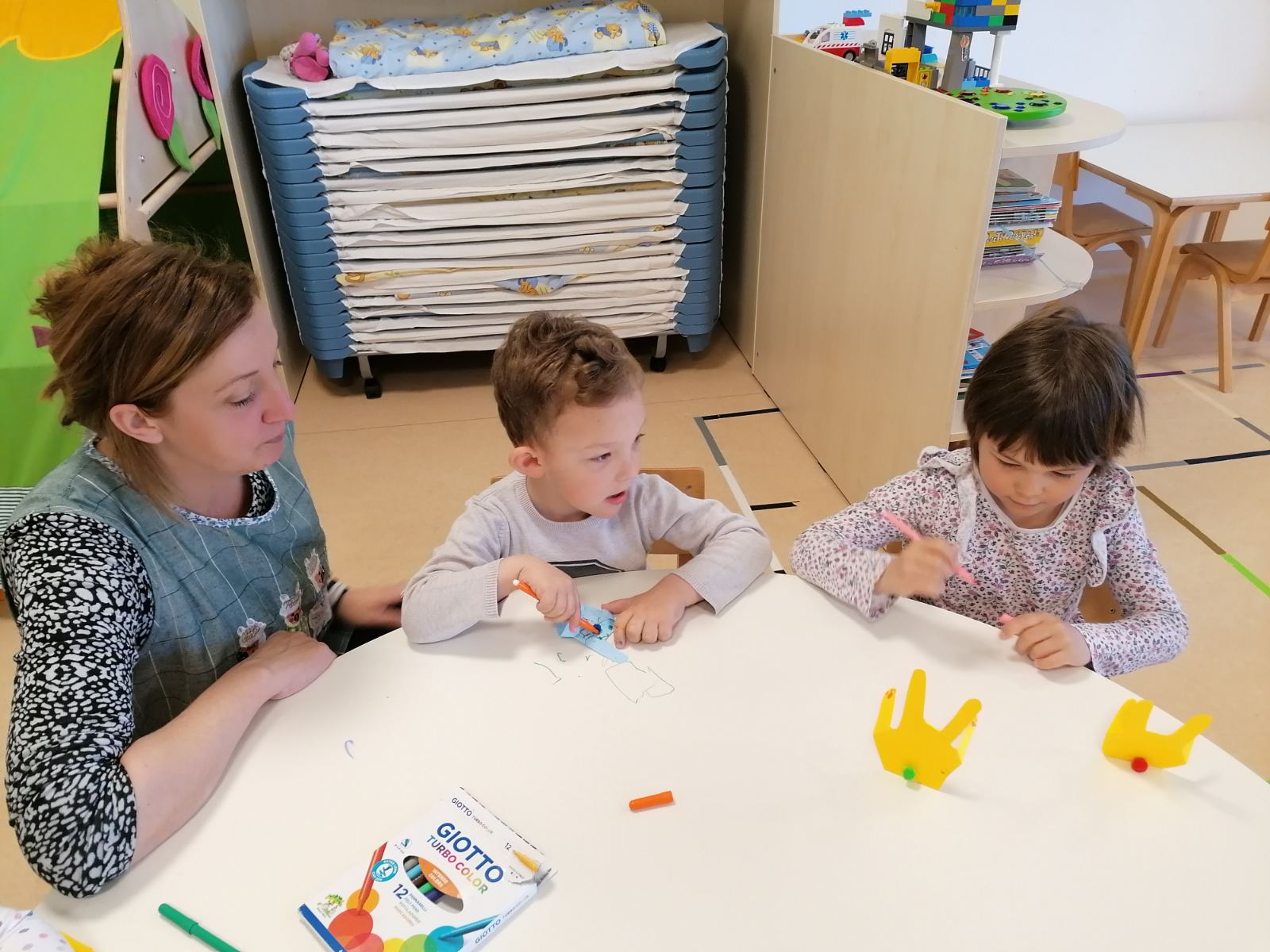 Utrka s jajima – EGG HUNT
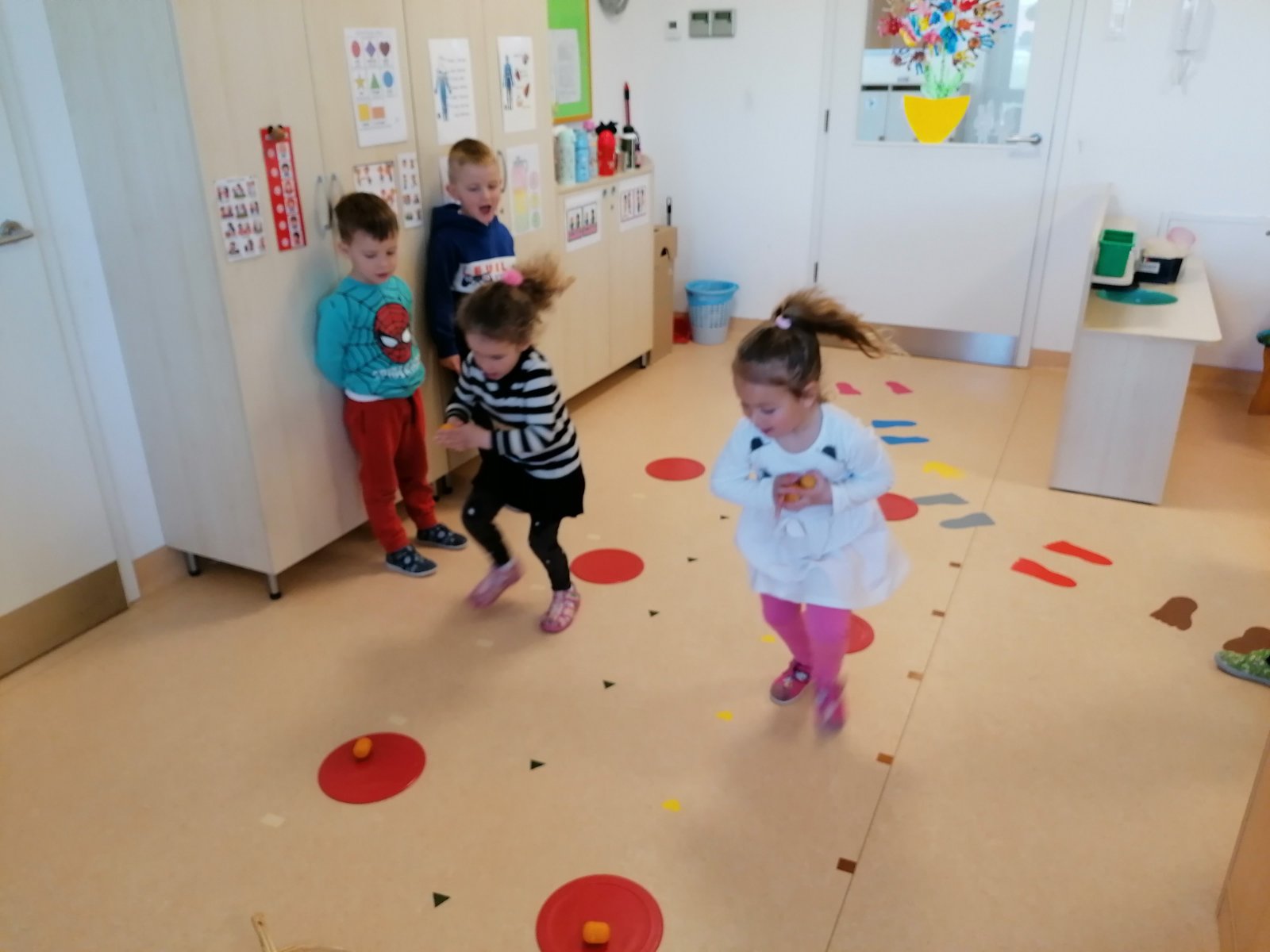 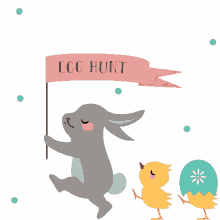 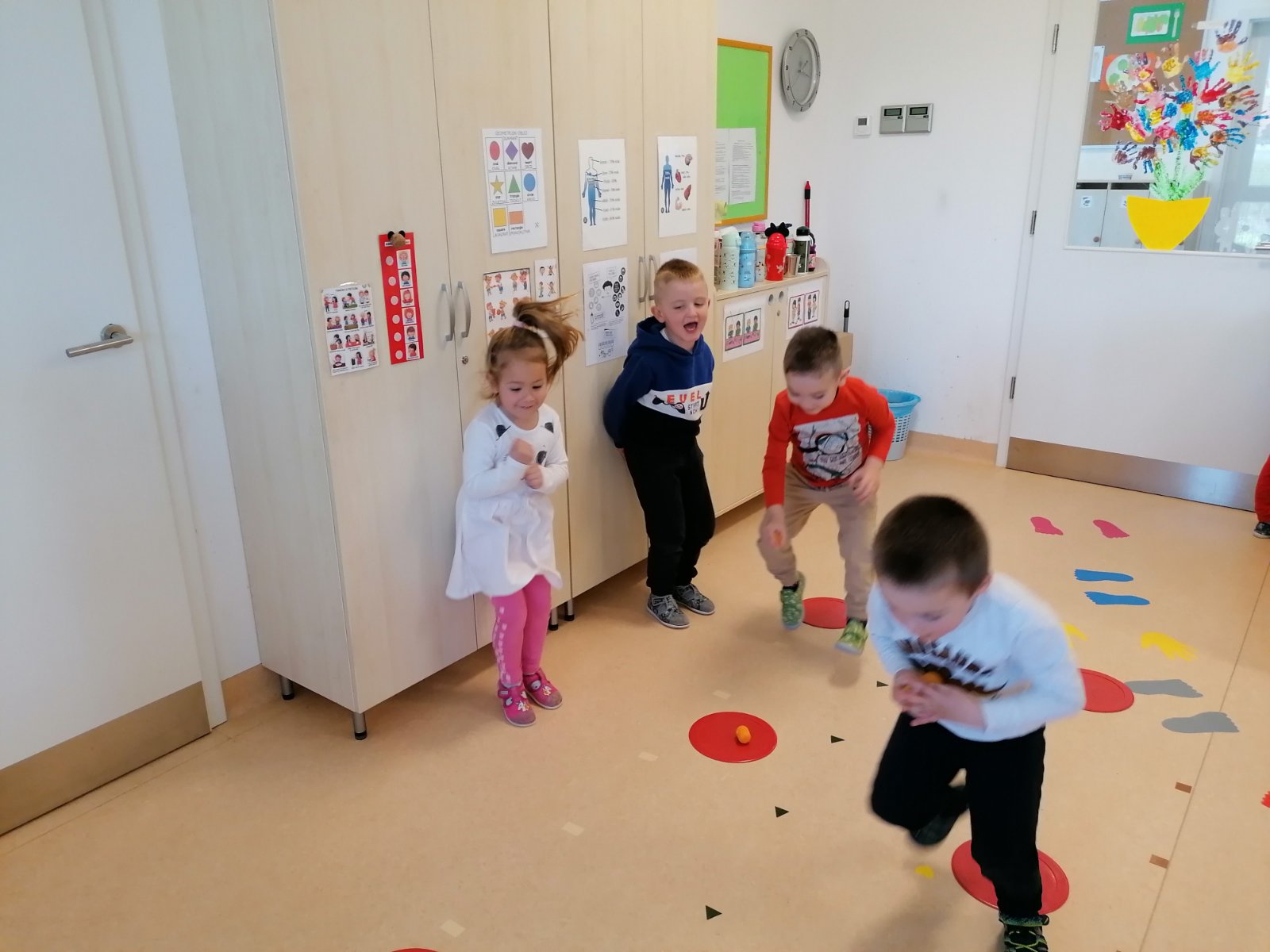 Govorna igra „EASTER BASKET” („Uskrsna košarica”)
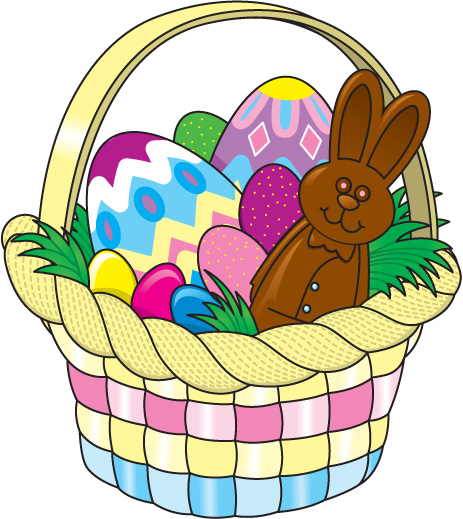 Učili smo tradicionalnu englesku pjesmicu iz 17. stoljeća koja je vrlo popularna u Velikoj Britaniji te izrađivali likovne radove na istu temu – „HUMPTY DUMPTY”.
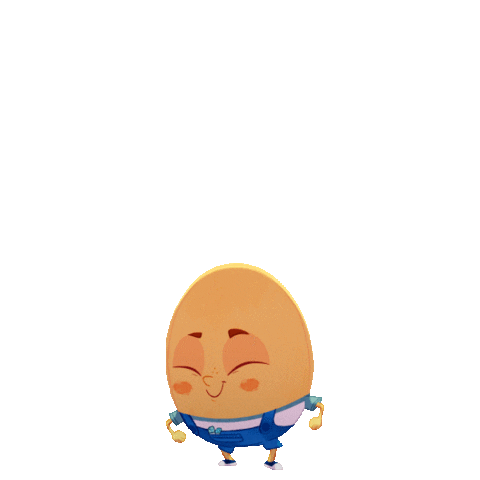 Humpty Dumpty sat on the wall
Humpty Dumpty had a great fall
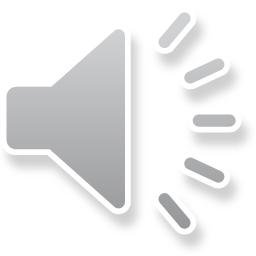 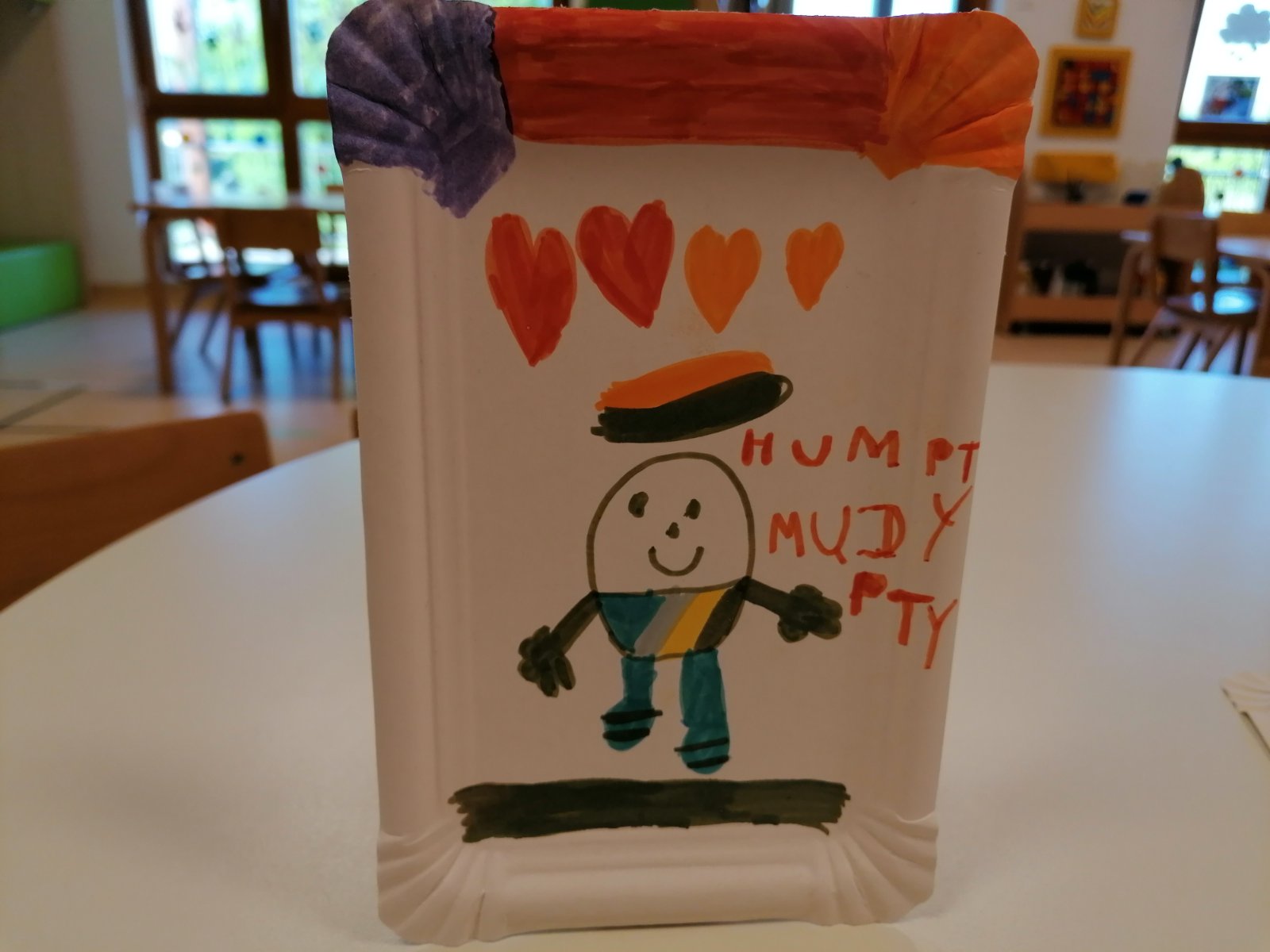 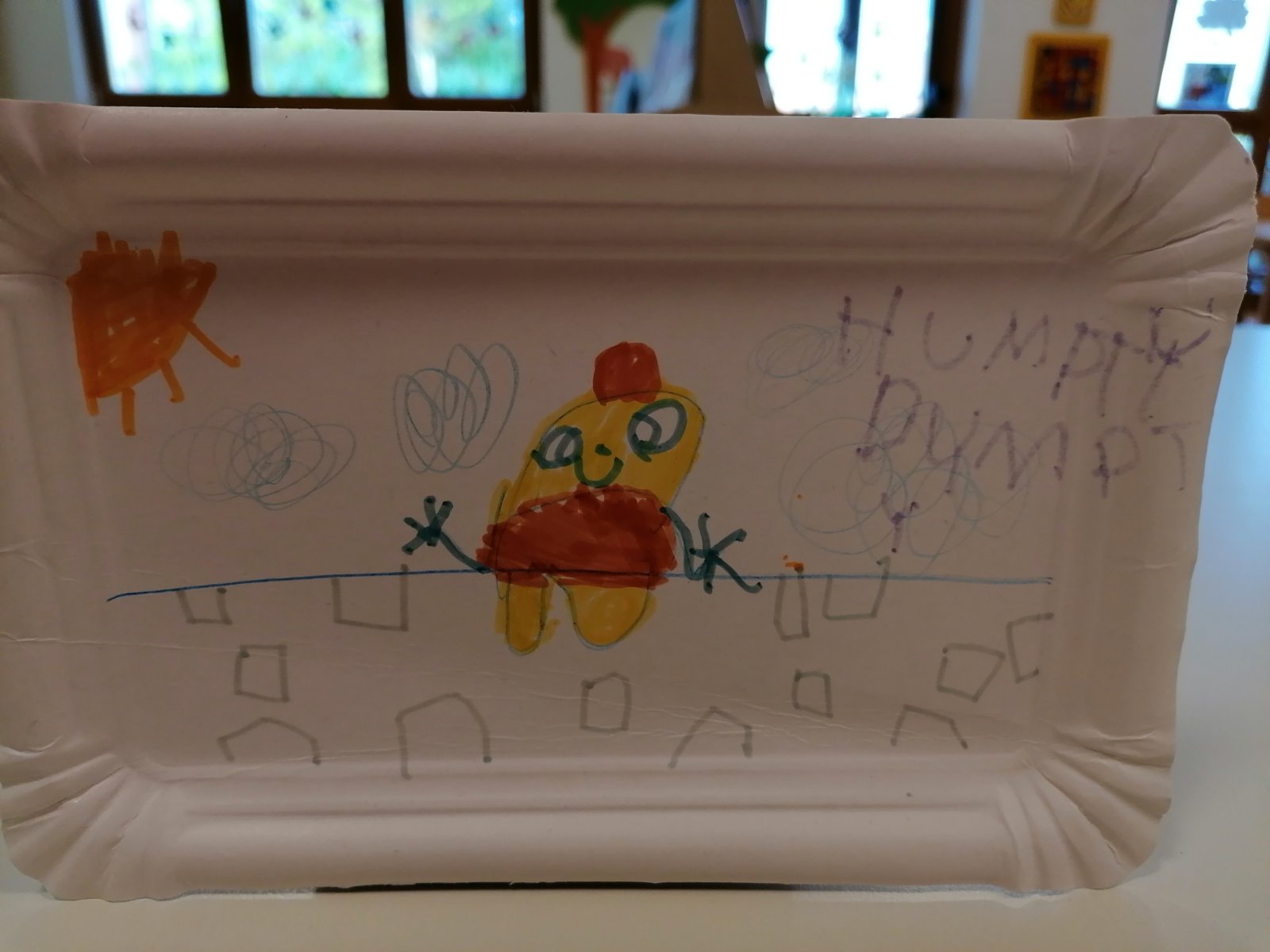 And all the king’s horses and all the king’s men
Couldn’t put Humpty together again
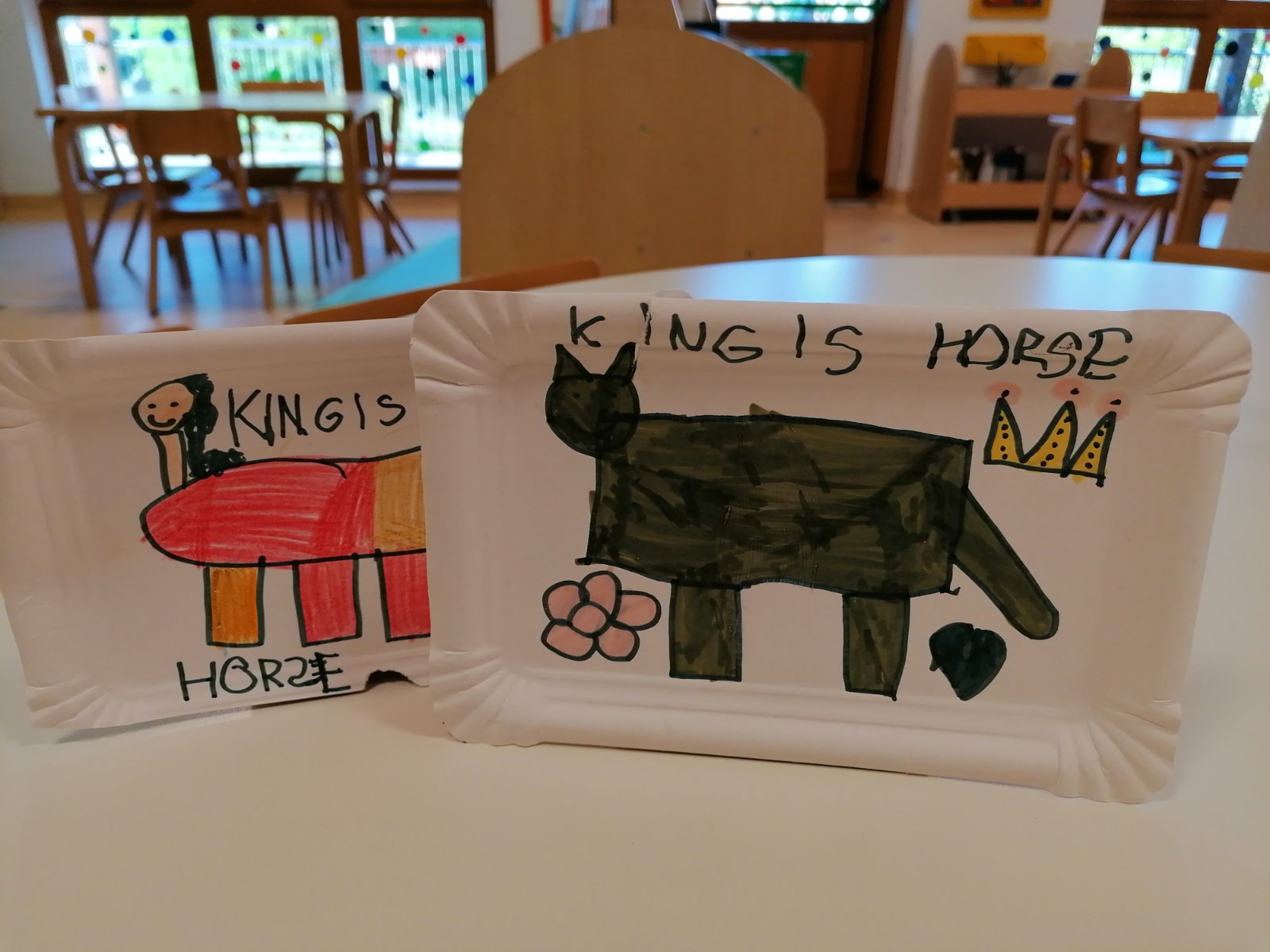 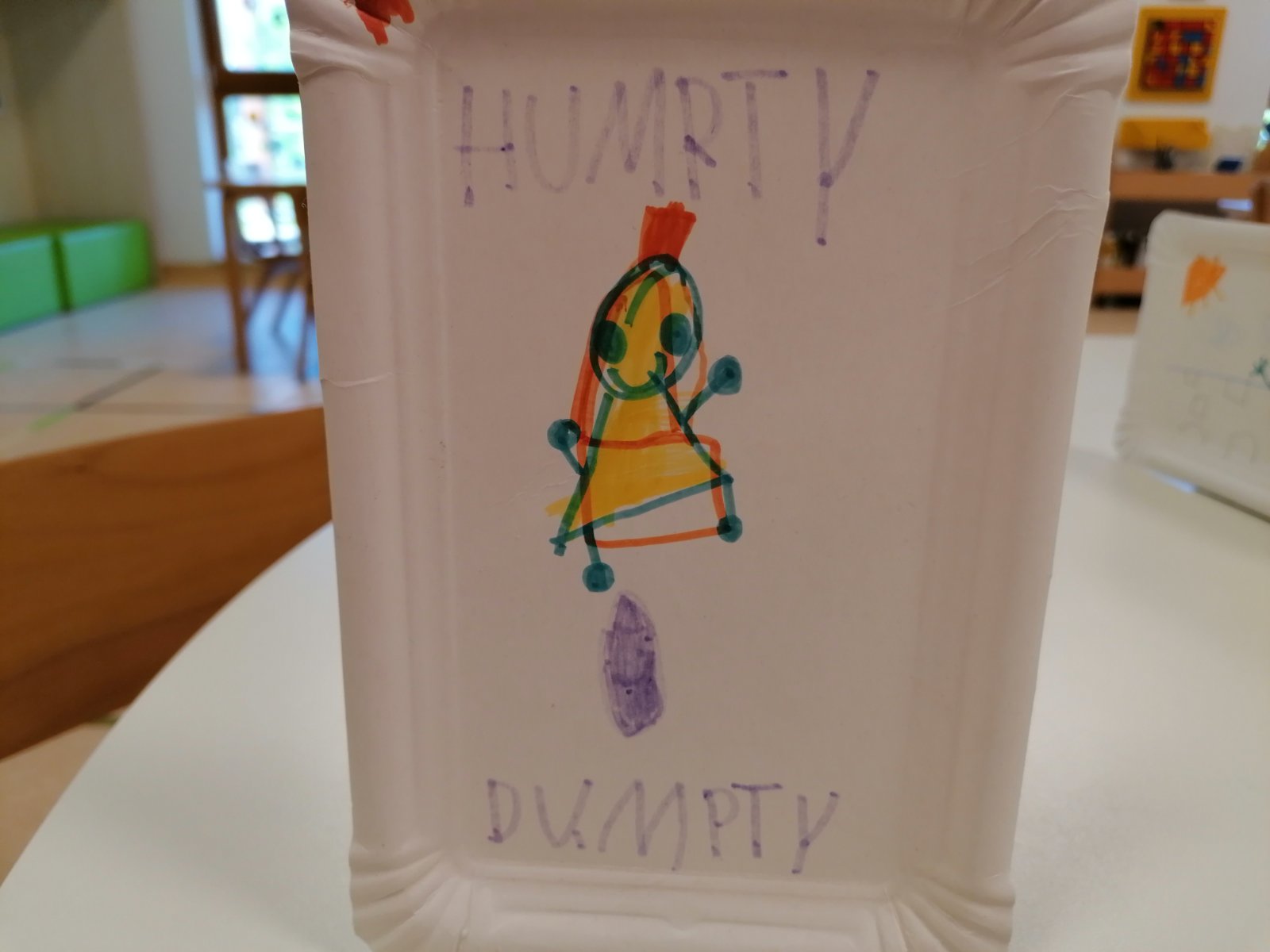 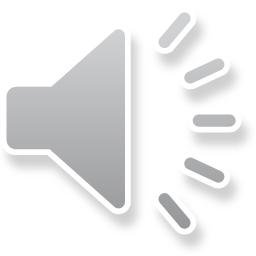 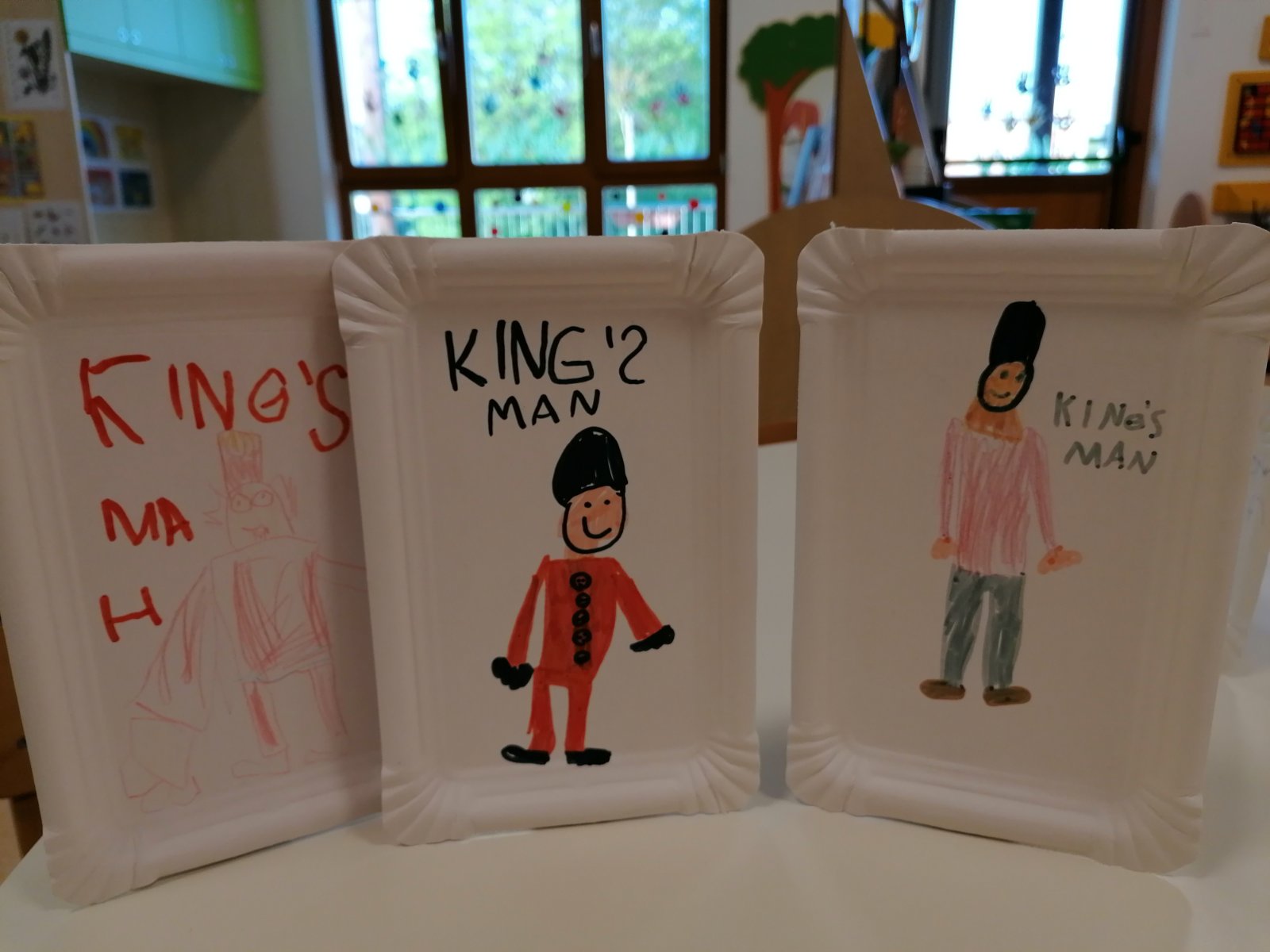 Humpty Dumpty može biti i od prirodnih materijala…
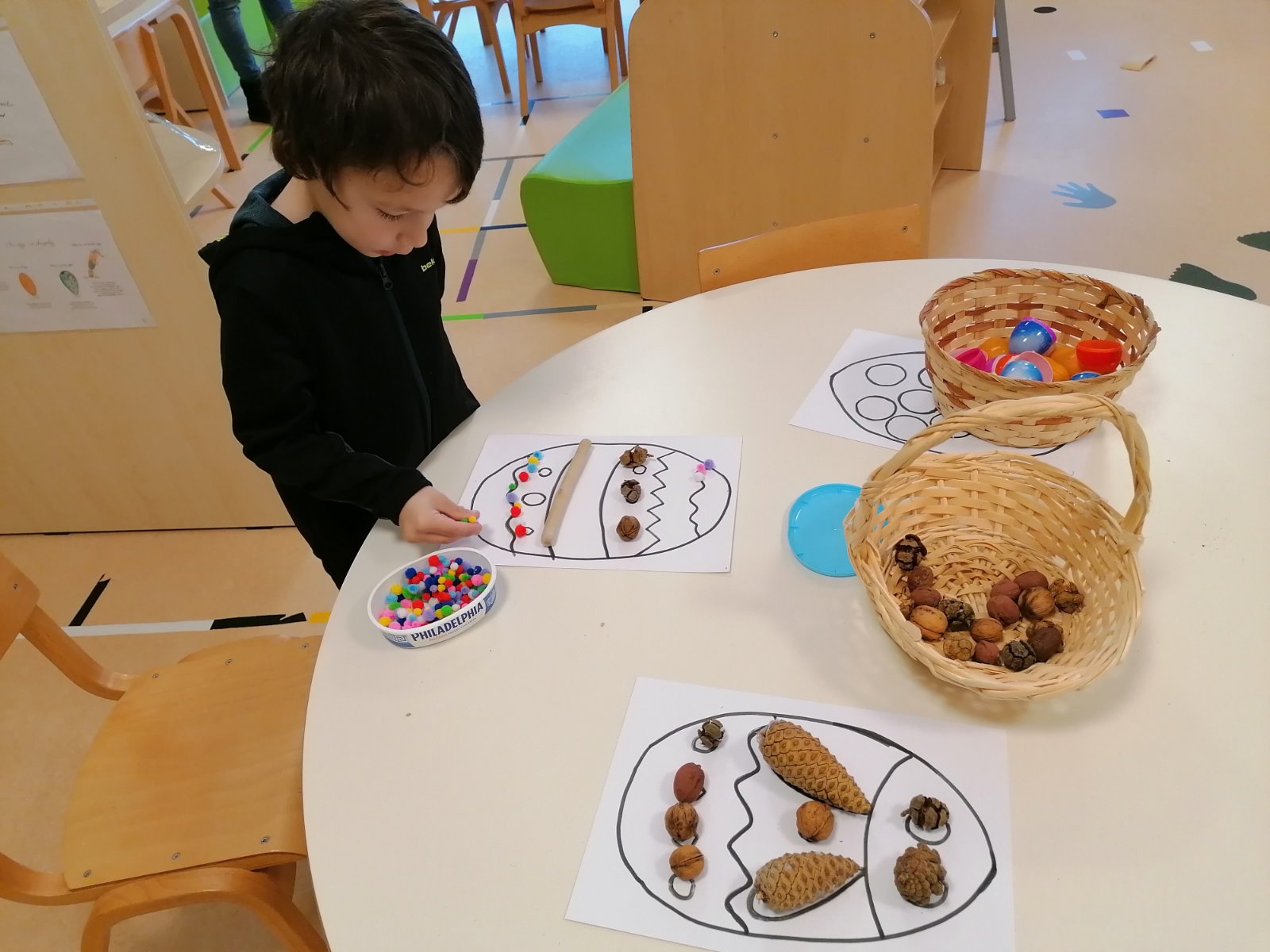 Englezi vole piti čaj i jesti uz to i sendviče. Dođite i probajte naše!
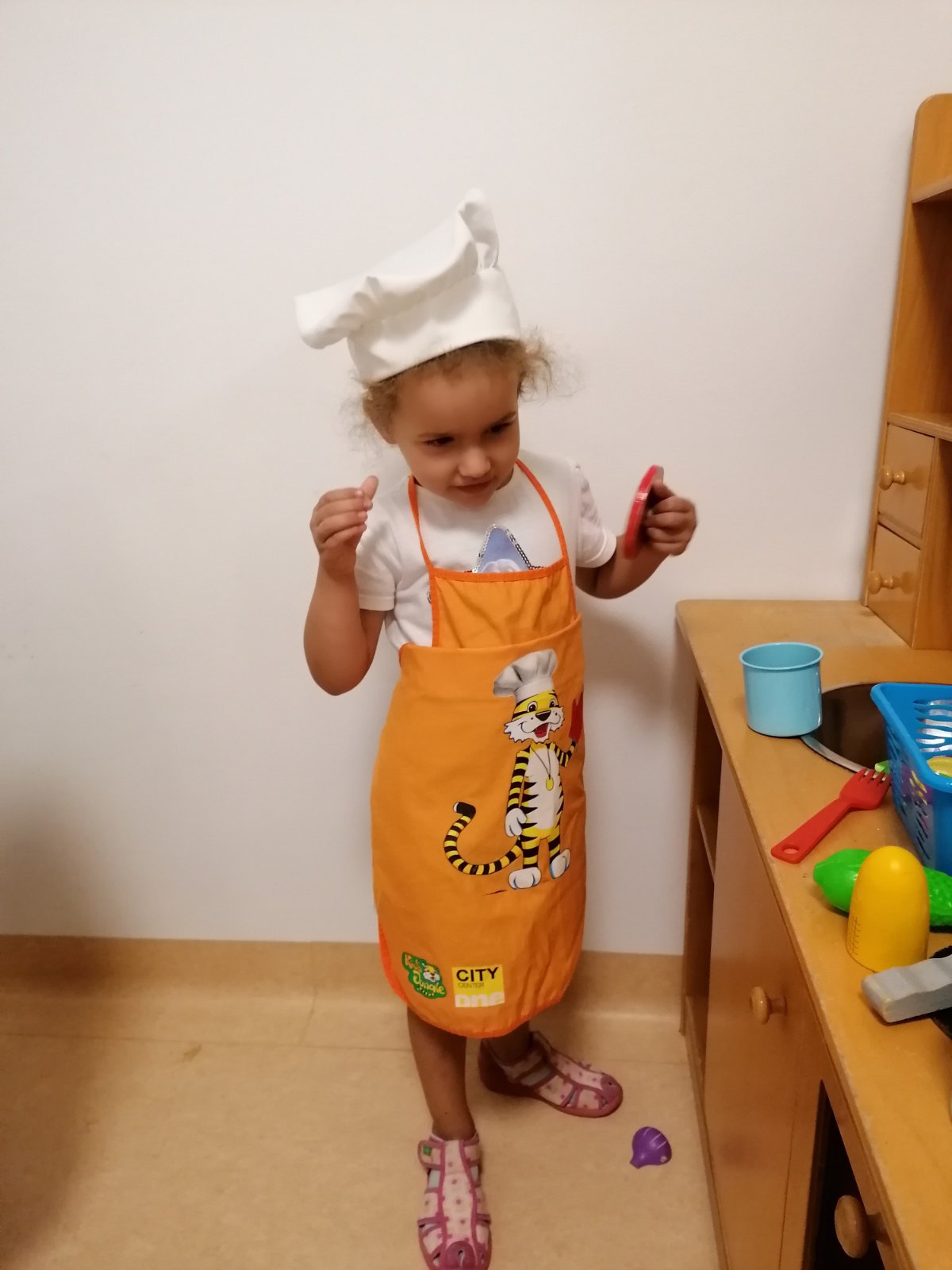 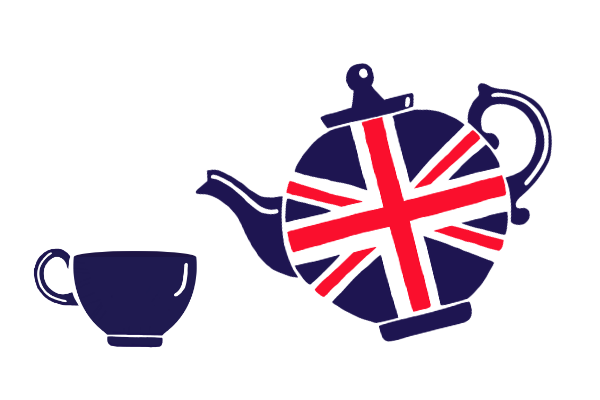 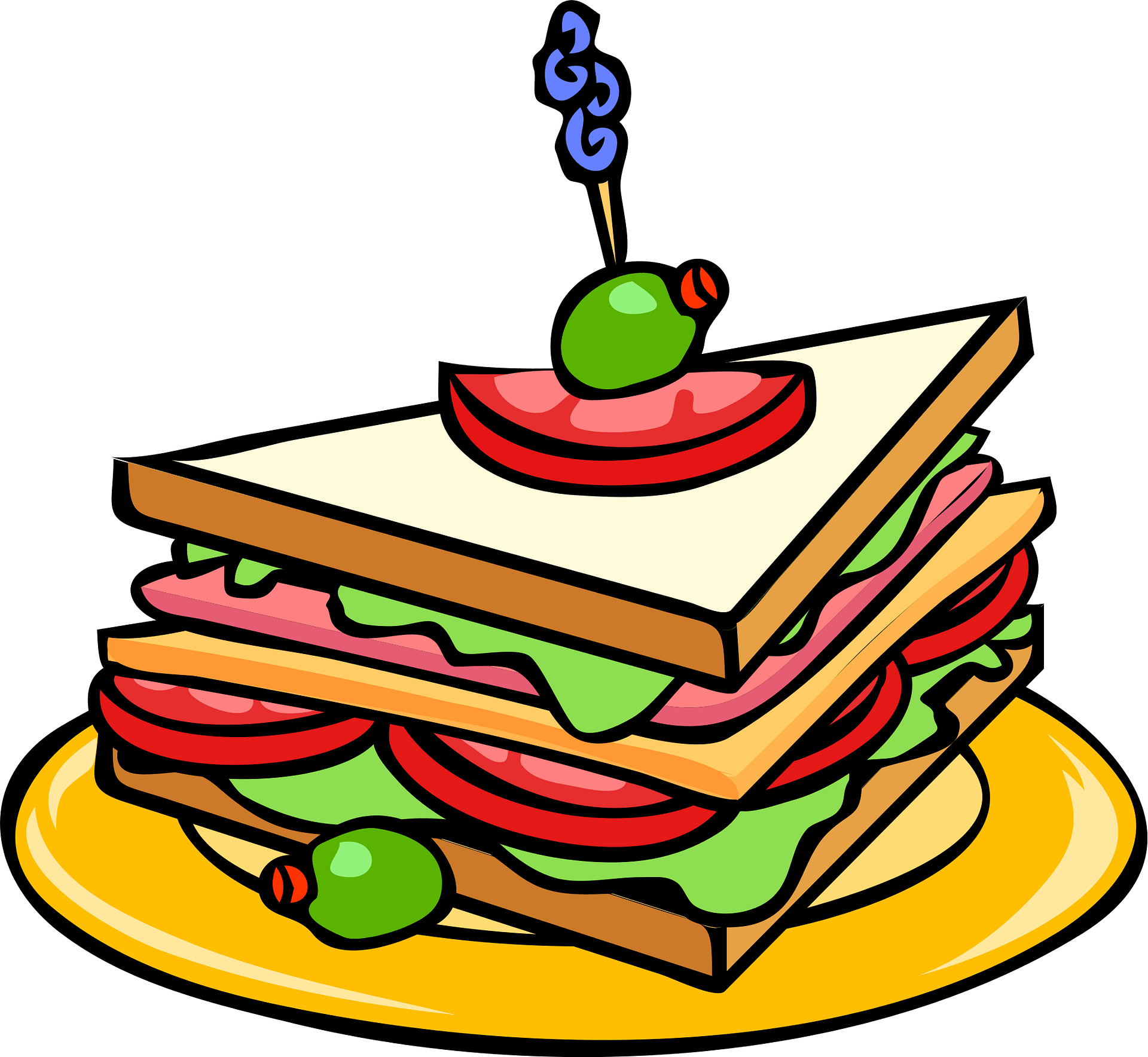 Naši mali, vrijedni kuhari pripremaju čaj i keksiće – TEA AND BISCUITS.
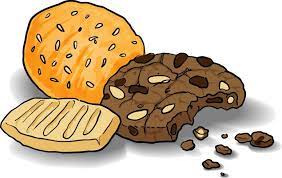 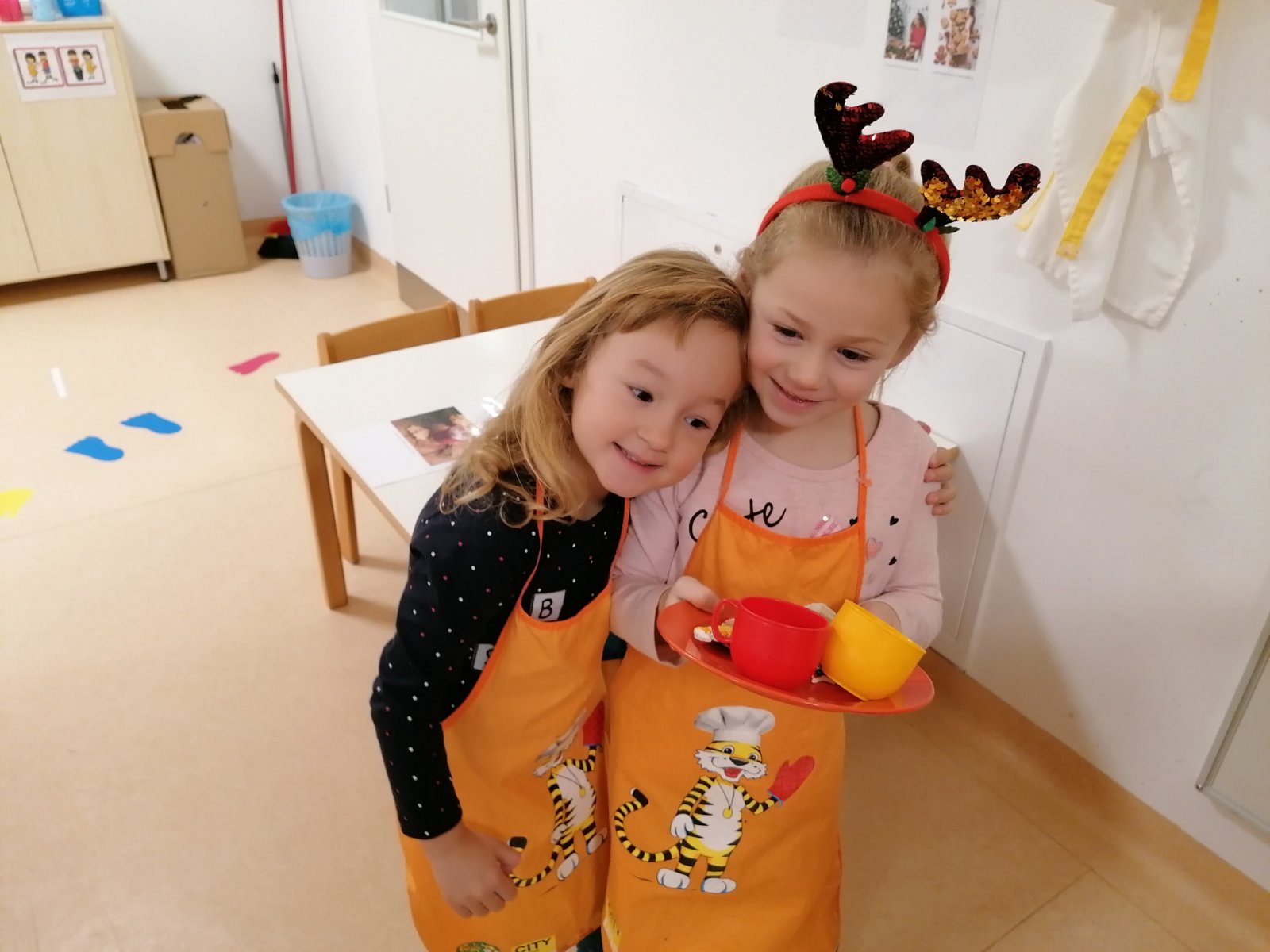 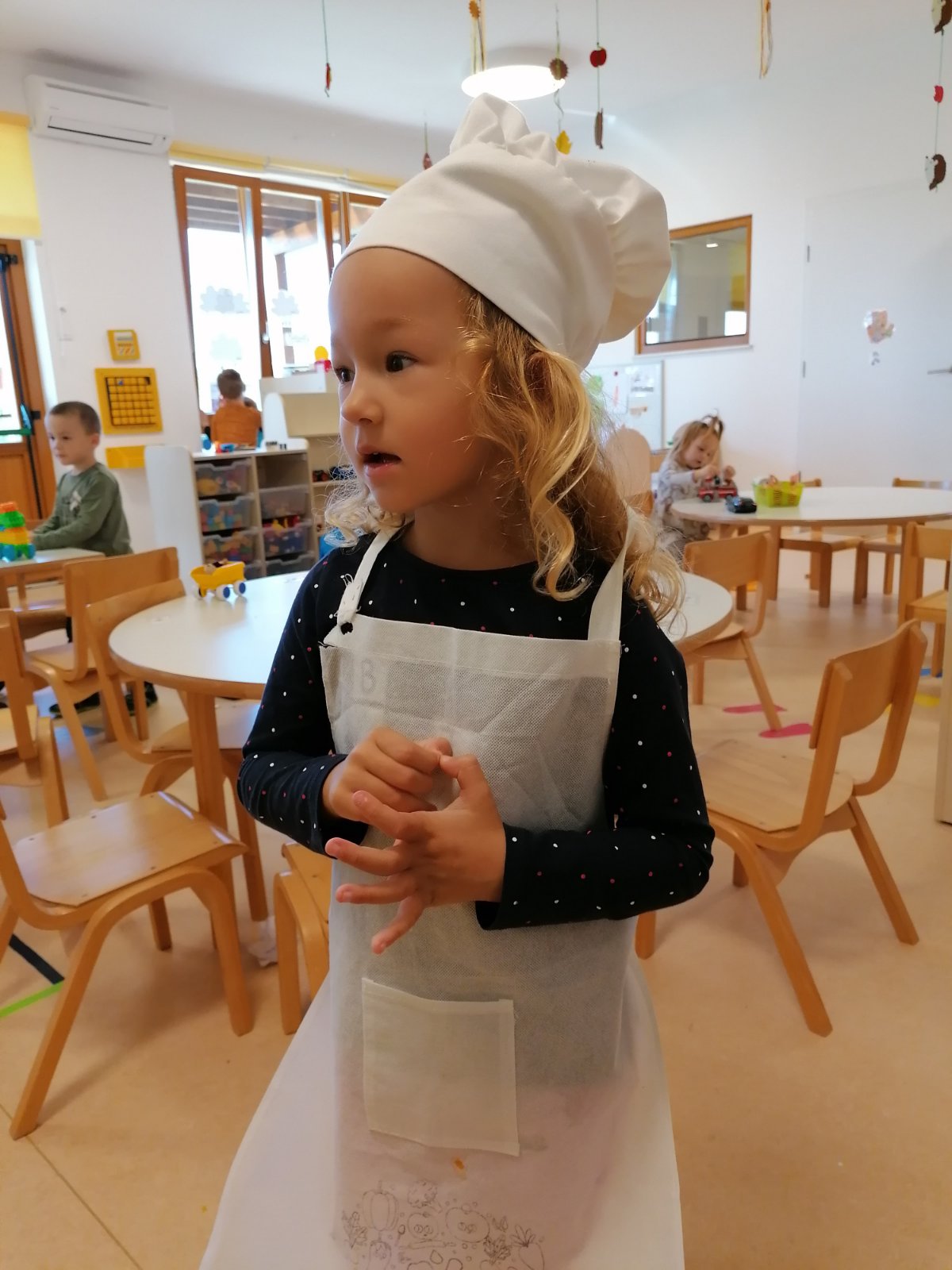 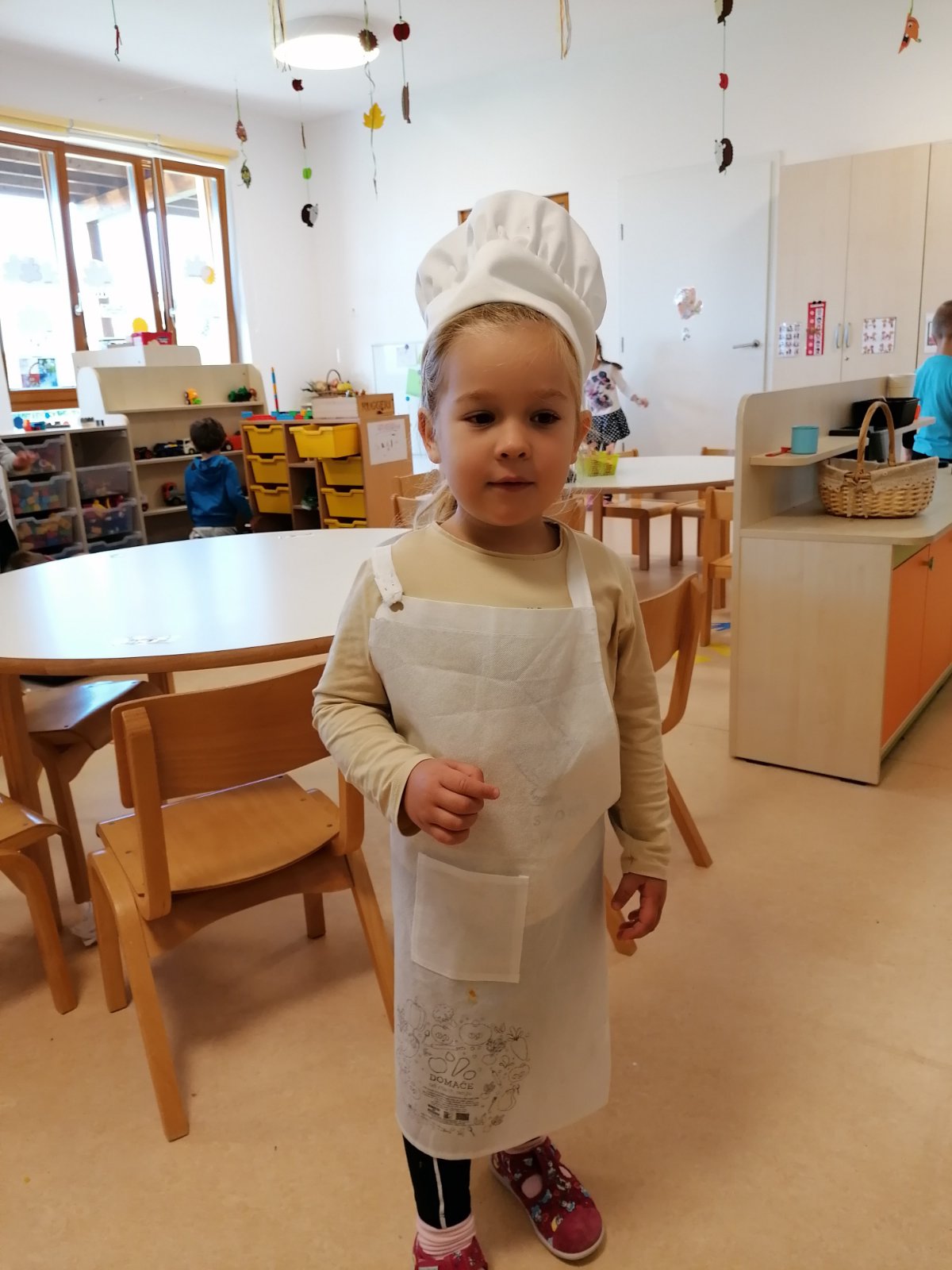 Imali smo i vlastitu čajanku – ENGLISH TEA PARTY!
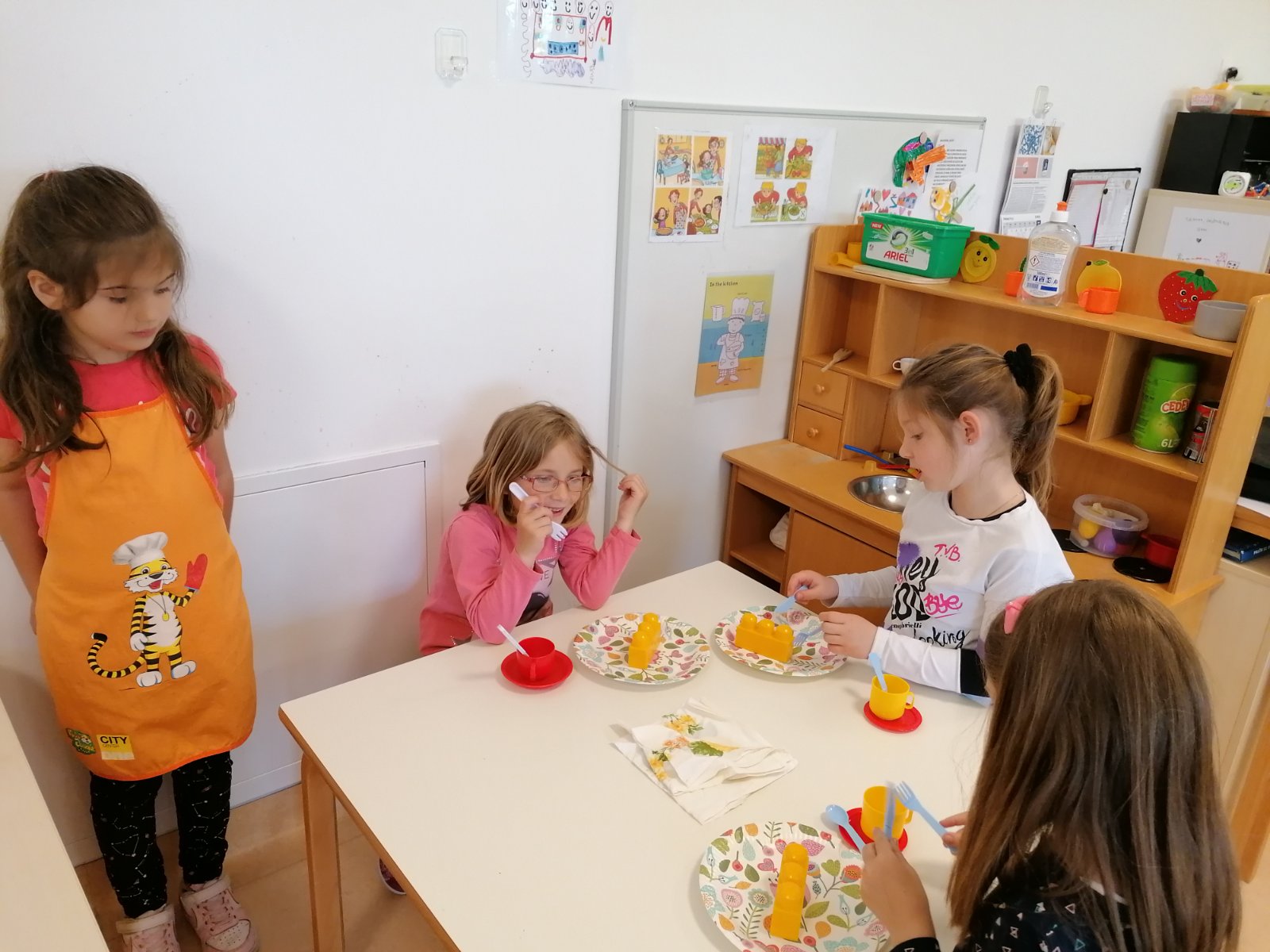 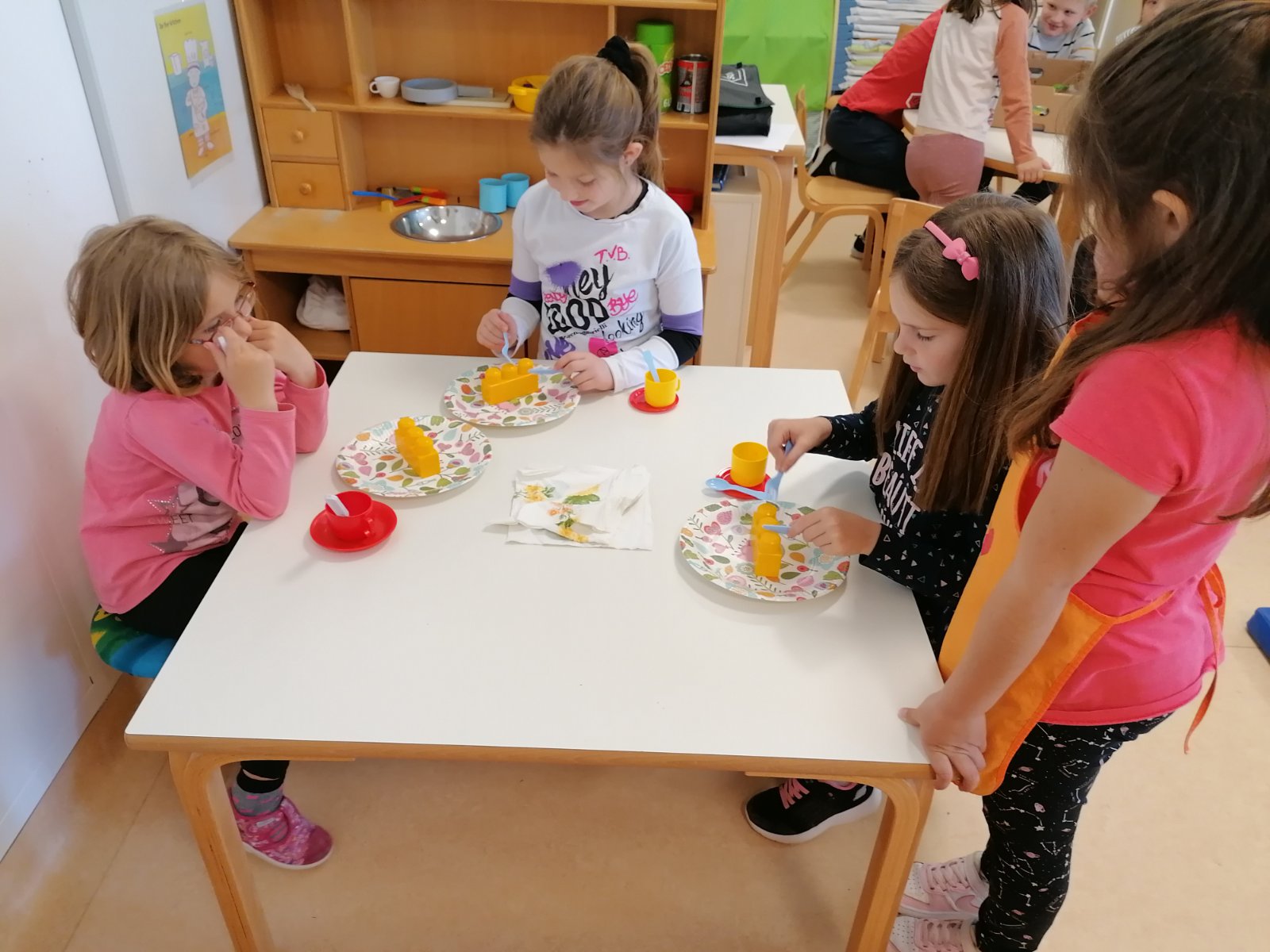 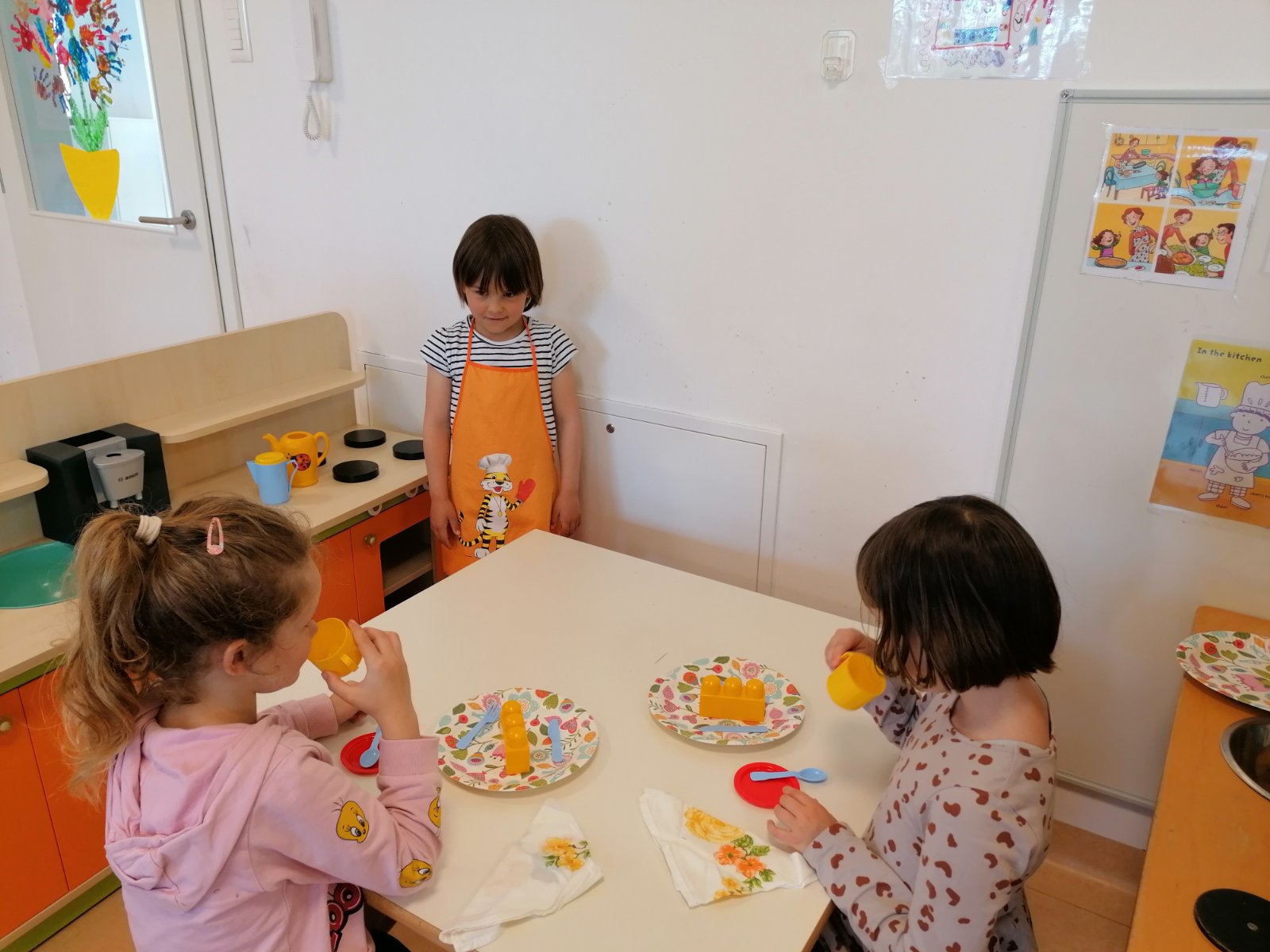 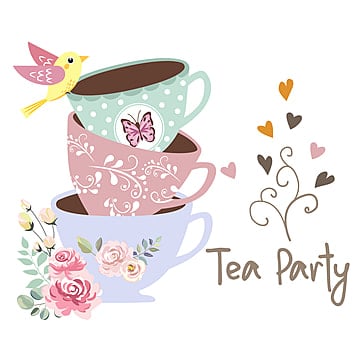 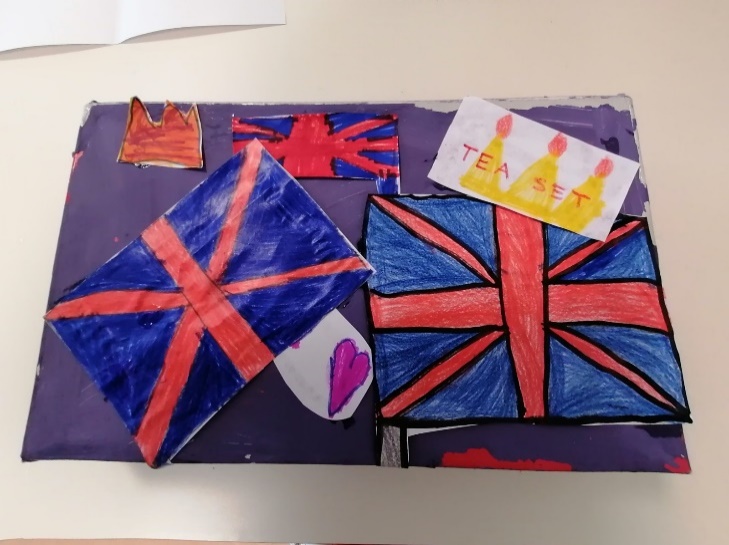 Pripremali smo i čestitke povodom Dana očeva i Dana žena
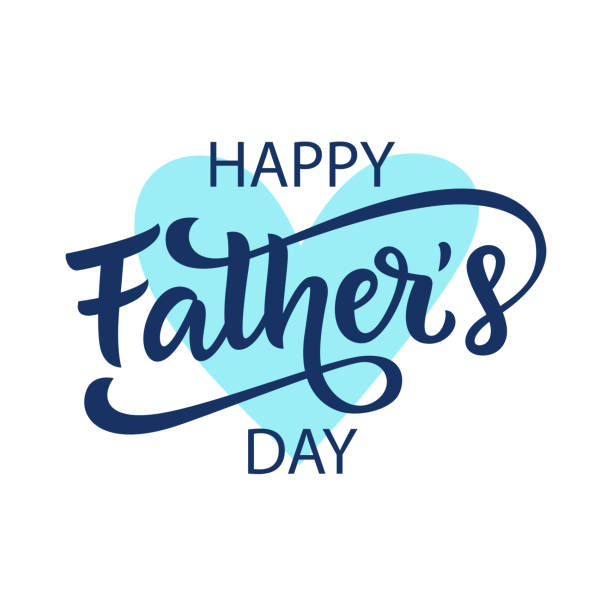 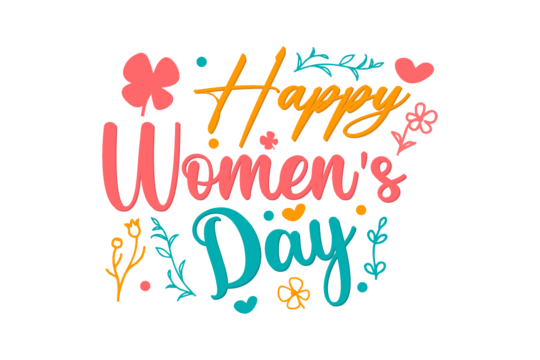 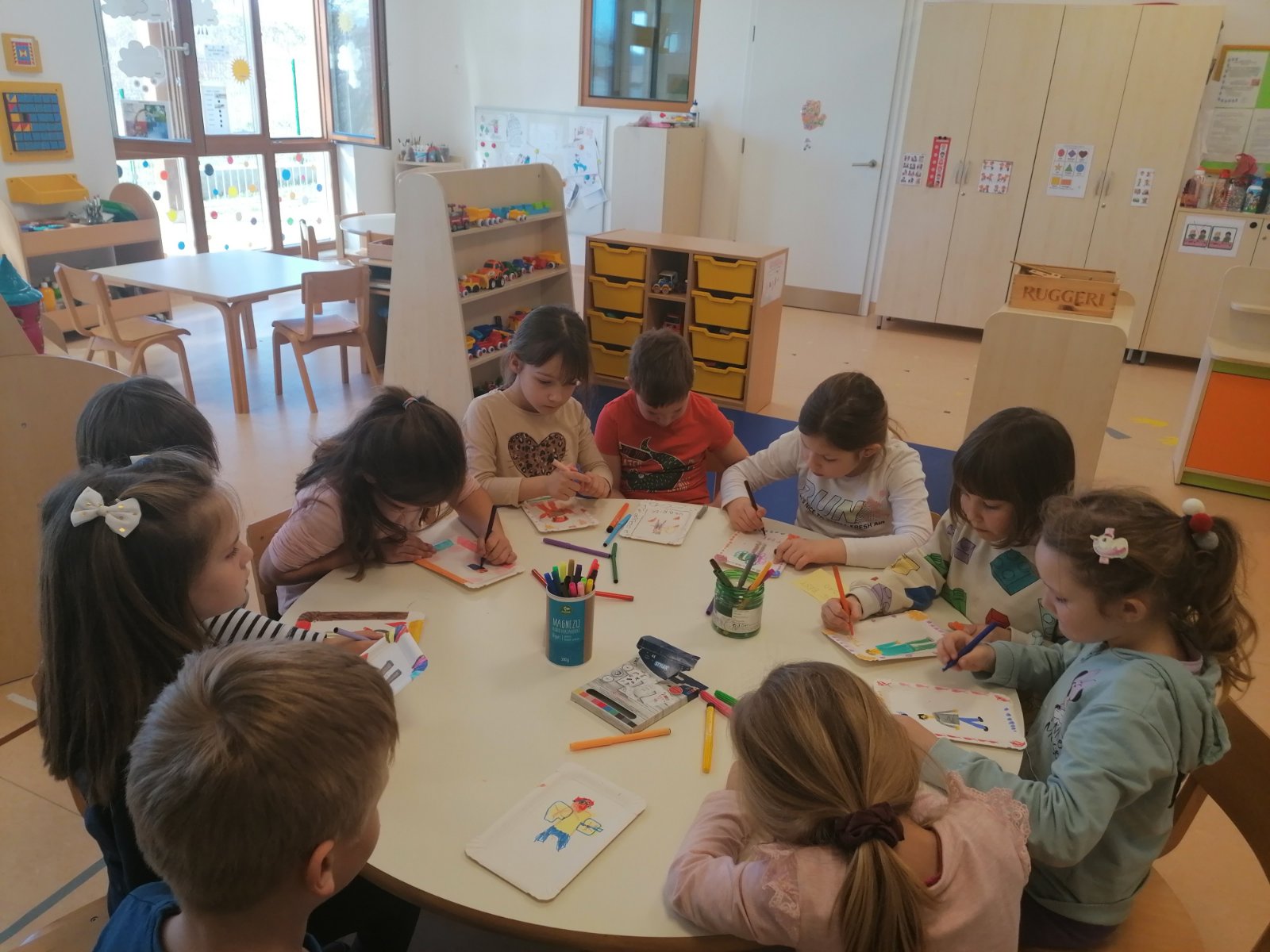 Naši su roditelji BEST MUMS i BEST DADS - najbolje mame i najbolji tate!
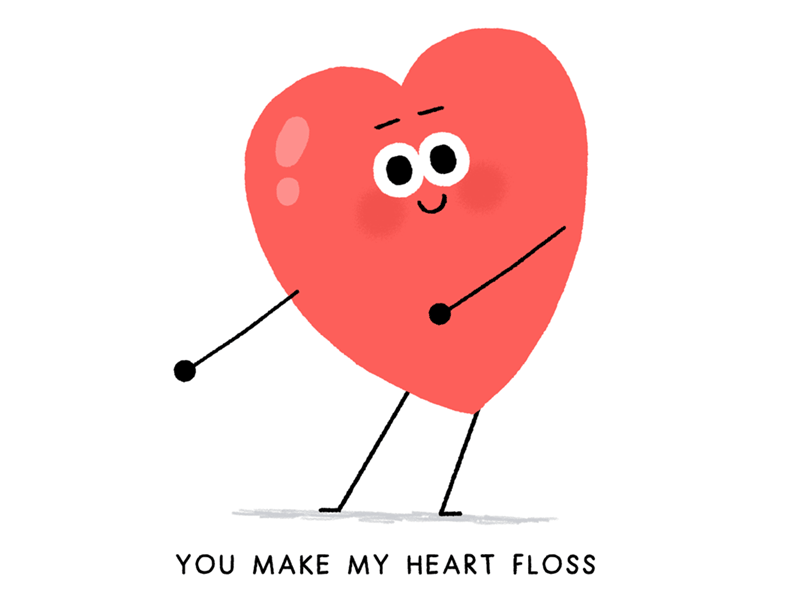 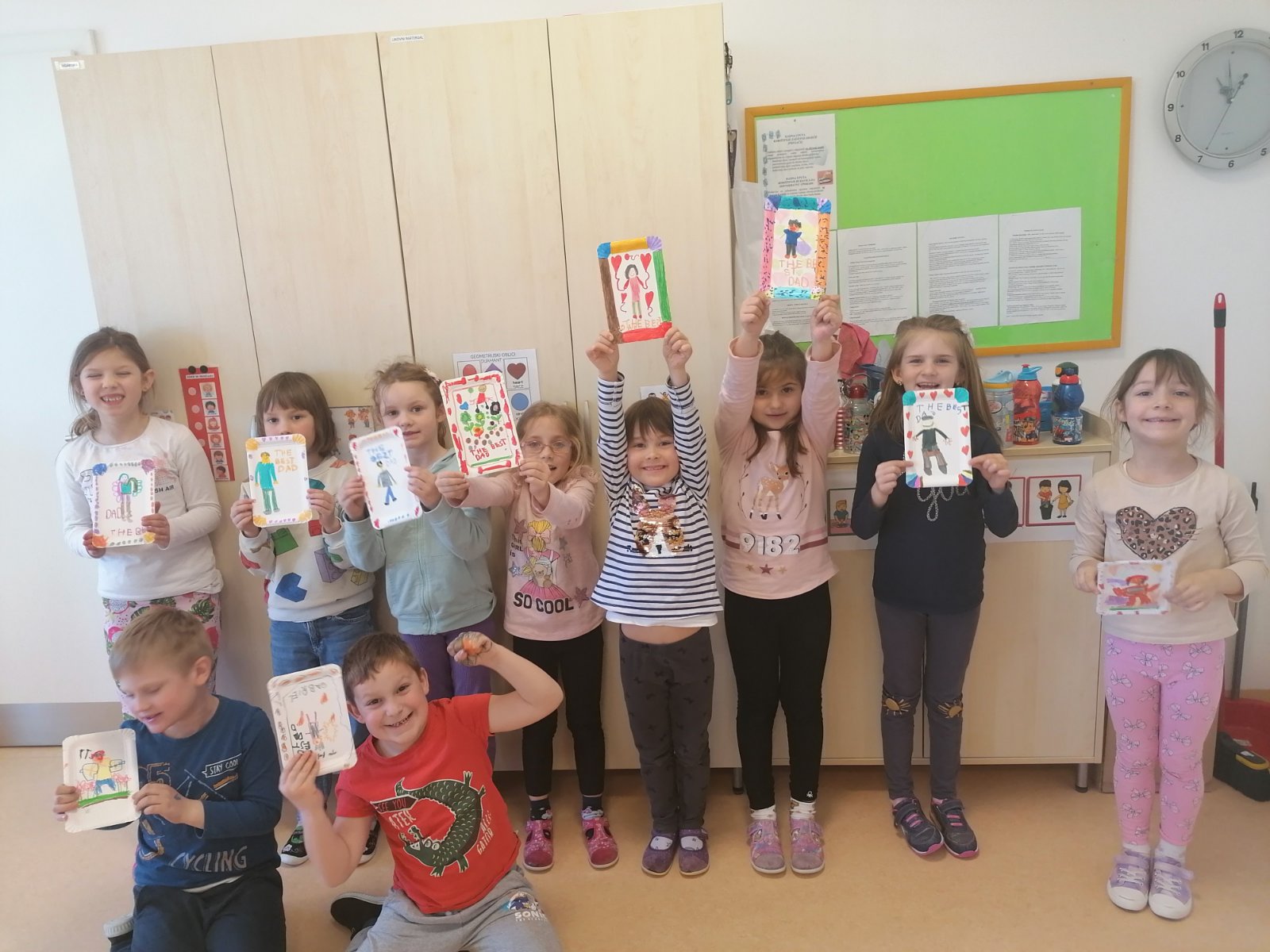 Igra pantomime nam je jako zabavna - MONKEY SEE MONKEY DO
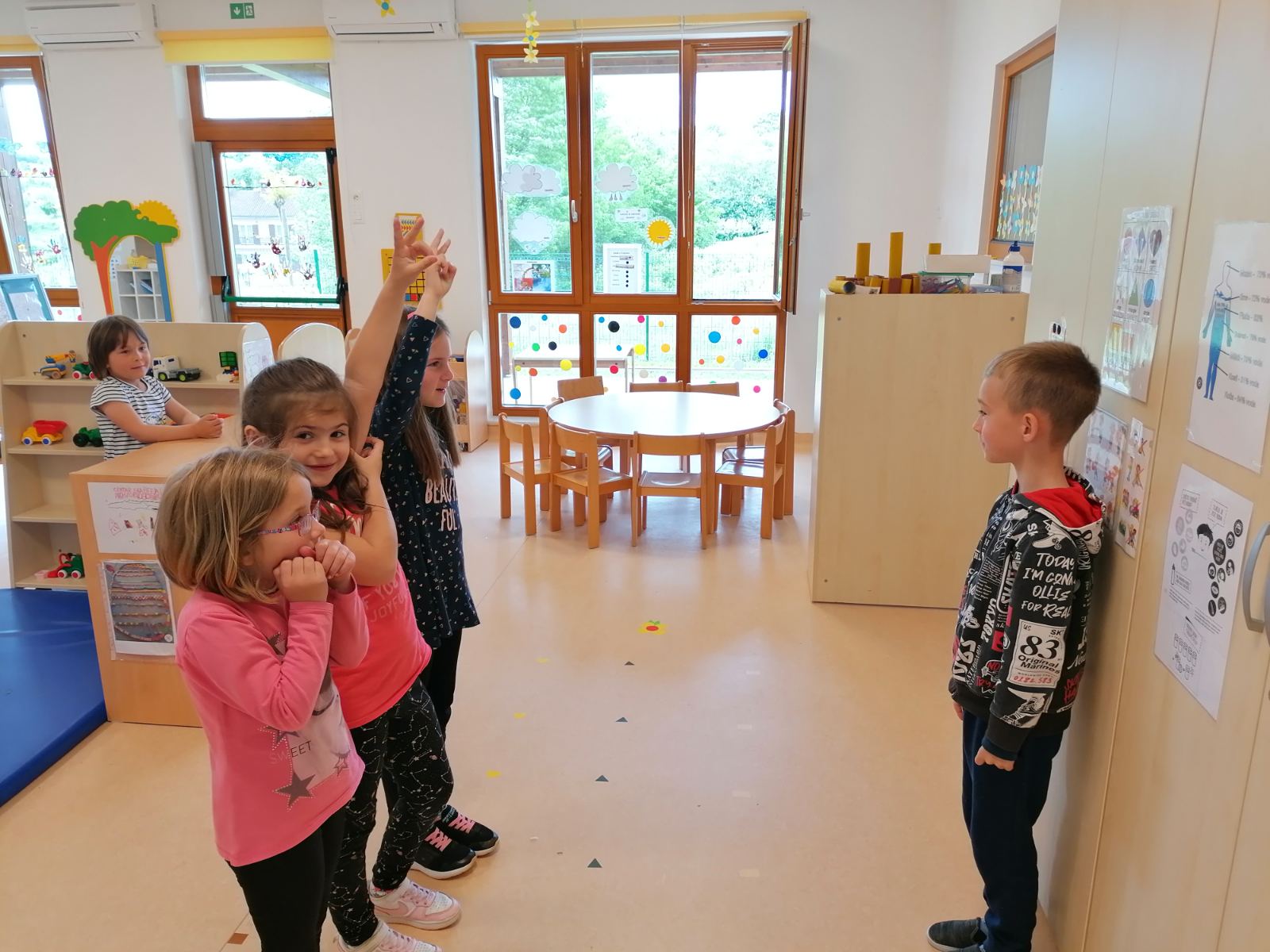 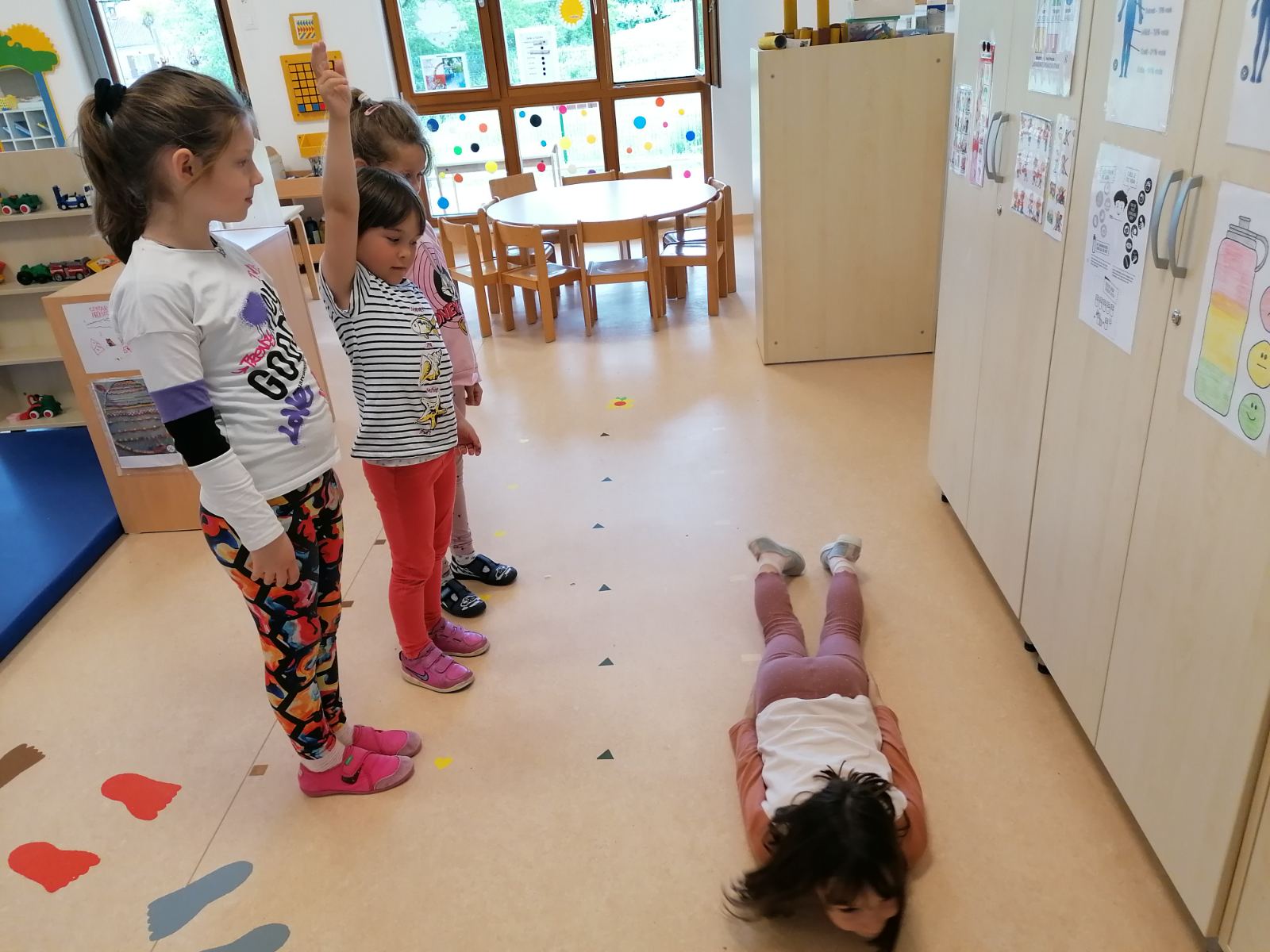 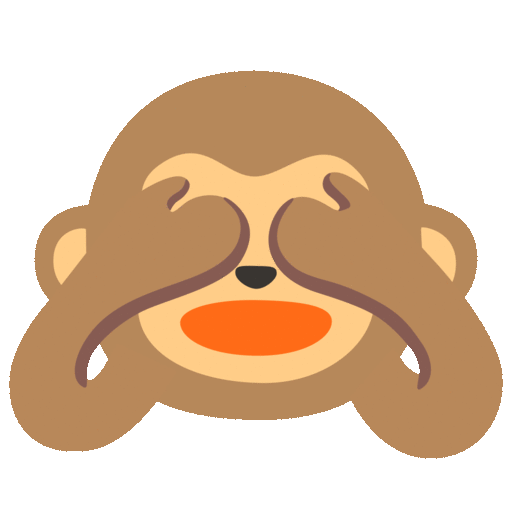 Govorna igra u kojoj tražimo boje – I SPY WITH MY LITTLE EYE
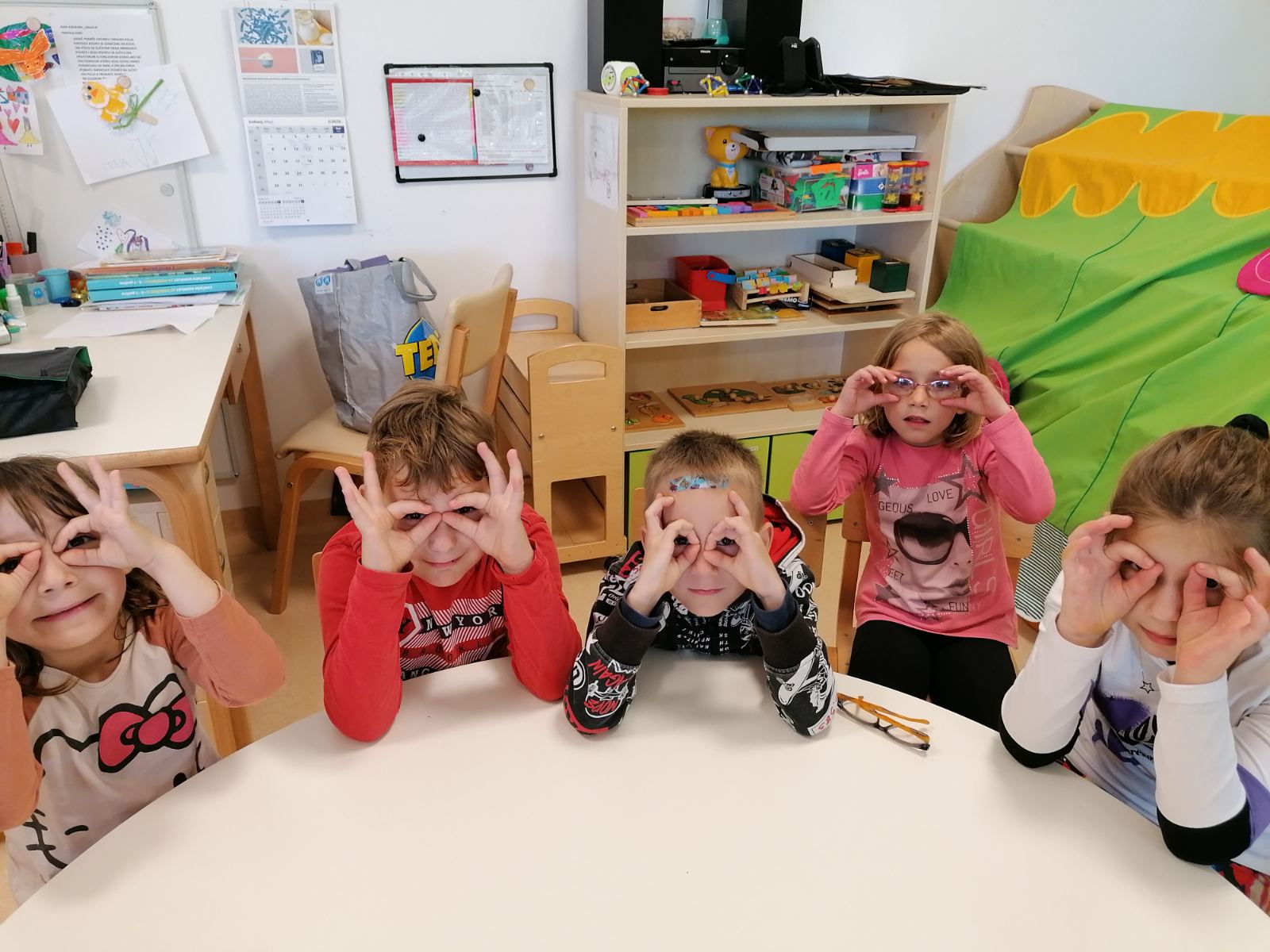 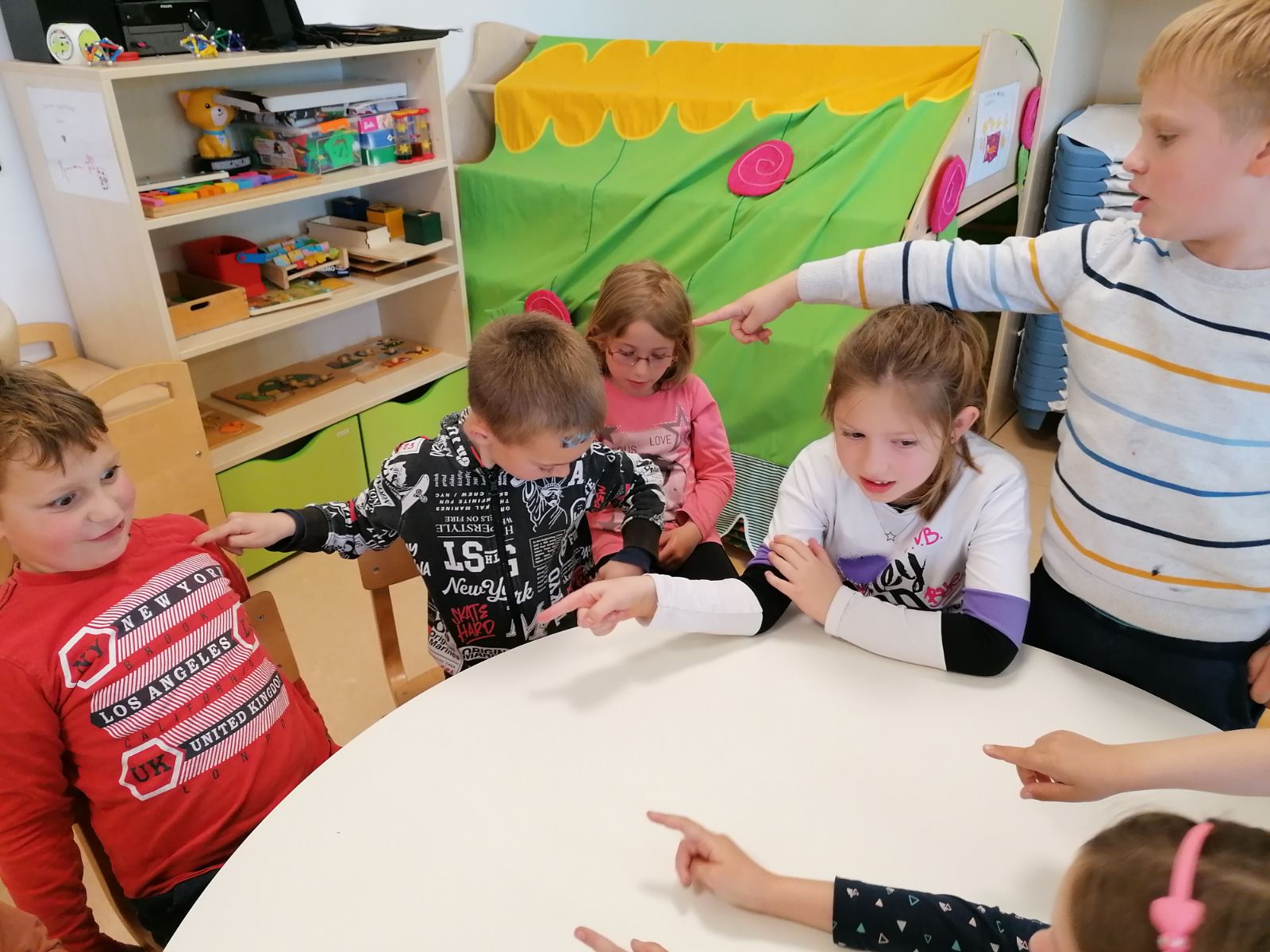 Pokvareni telefon – CHINESE WHISPERS
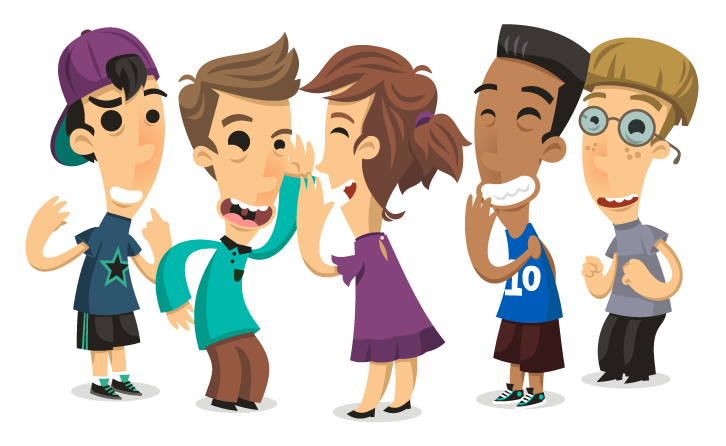 Na kraju našeg putovanja engleskim jezikom predškolci će zakoračiti u školske pustolovine… ali prije toga žele vam ispričati kako je engleski lak i zabavan!ENGLISH IS EASY!
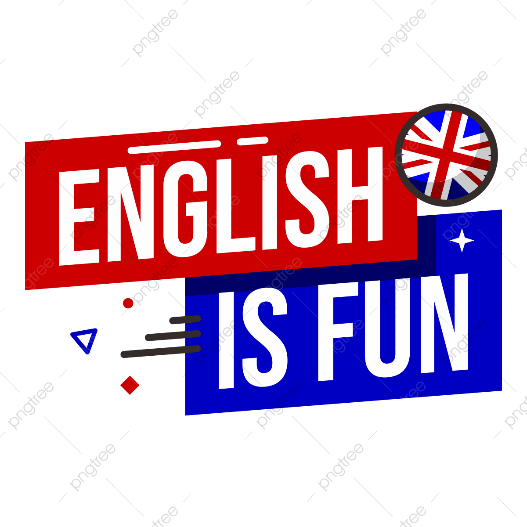 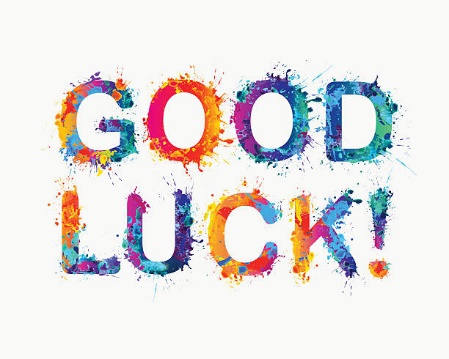 ENGLISH IS EASY
Hvala na pažnji!Thank you for watching!Kristina Brežac LegovićDječji vrtić Radost Poreč – Područni vrtić Vižinada